Cost-Effective Legal Research: 
Resources and Strategies
March 20, 2015 











Mike Martinez, Jr.
Wilhelmina Randtke
Sarita Kenedy East Law Library 
St. Mary’s University School of Law
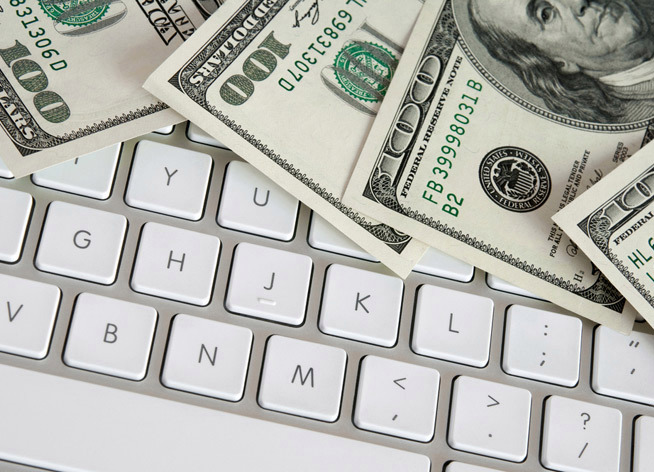 [Speaker Notes: Hello, I’m Wilhelmina Randtke and I’m Electronic Resources Librarian at St. Mary’s.  Slides from this should be posted to the CLE website after the CLE ends today.]
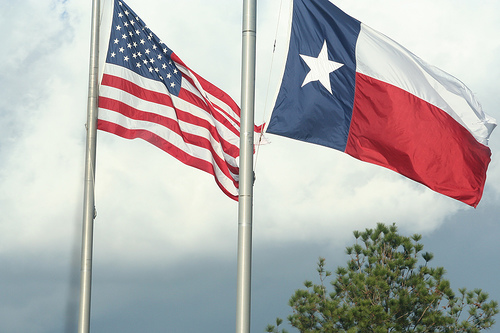 What we will be covering this morning:
Legal Information Institute
Free Federal Resources
Statutes
Regulations
Free Texas Resources
Statutes
Regulations
Free Local Resources
Municipal Codes
Free Caselaw Resources
Fastcase
Casemaker
Google Scholar
Recommended Publications
Law Libraries
LexisNexis Academic
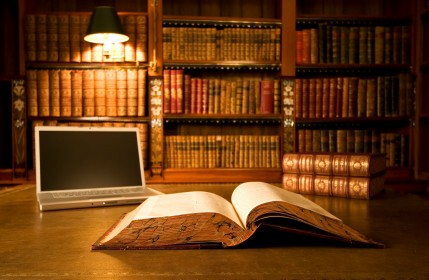 Legal Information Institute [LII]
http://www.law.cornell.edu/
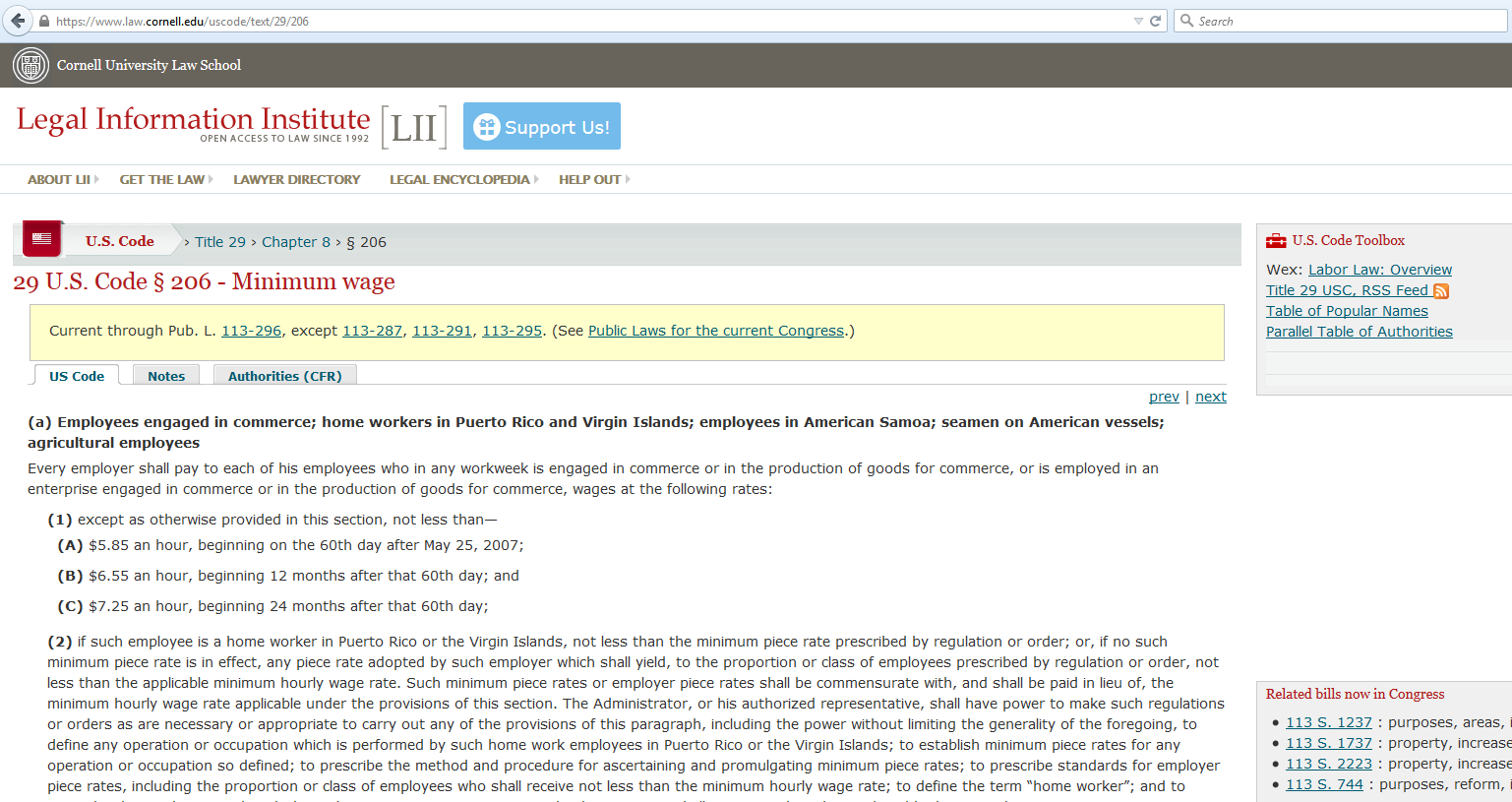 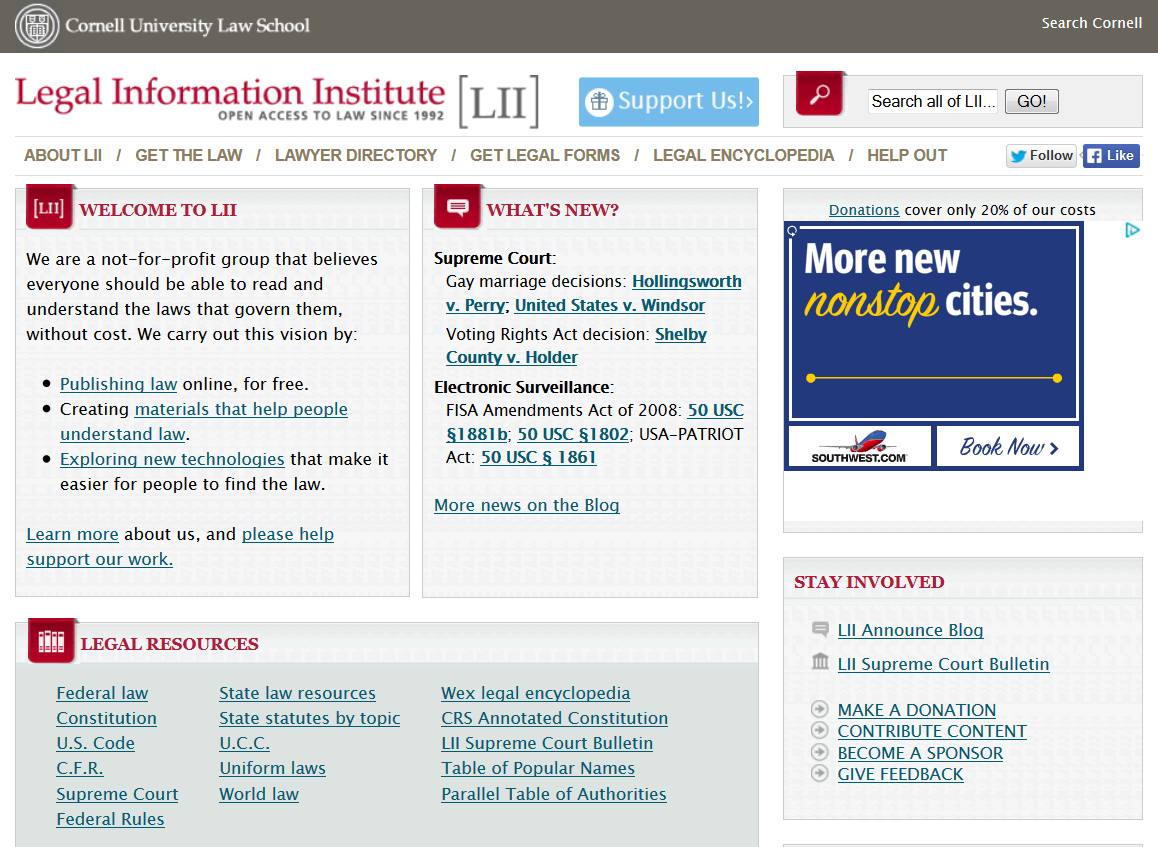 Legal Information Institute [LII]
http://www.law.cornell.edu/
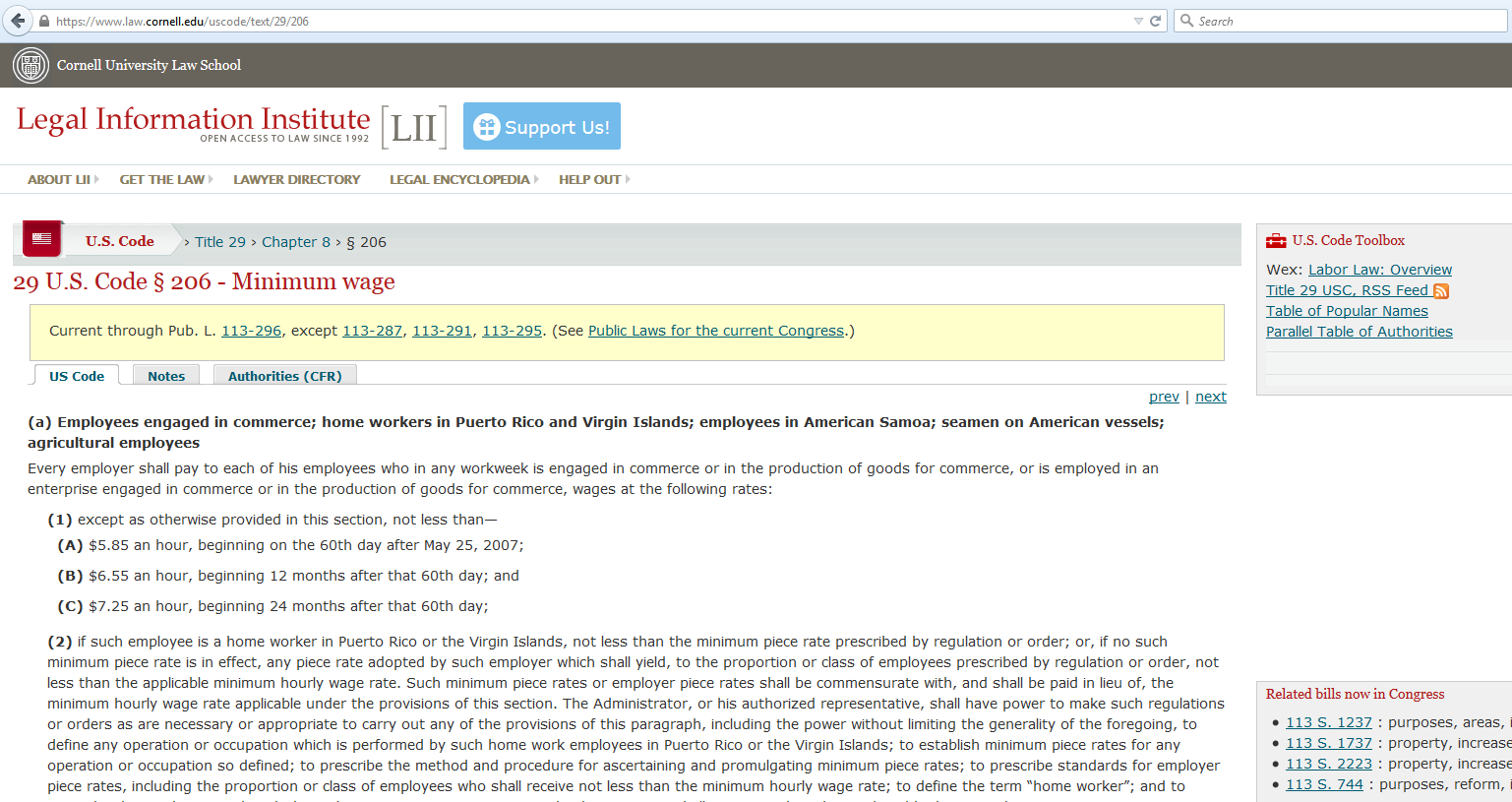 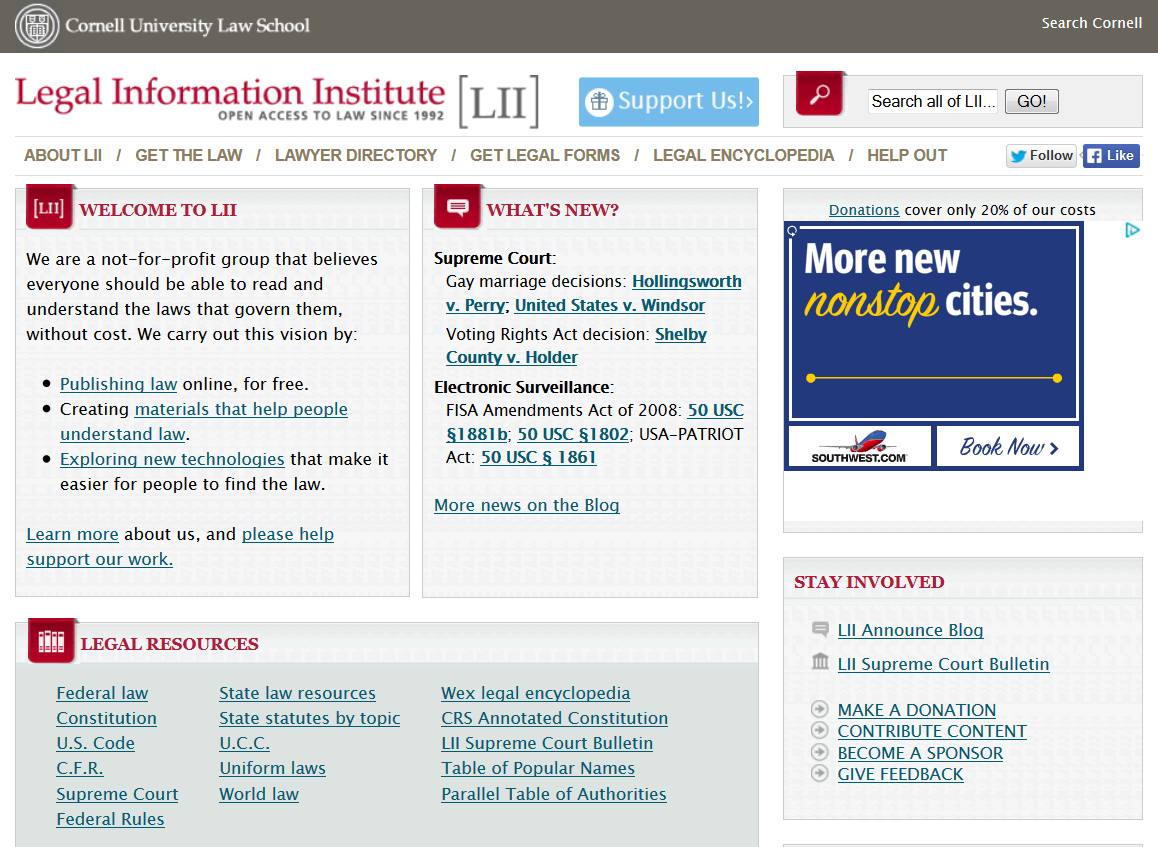 [Speaker Notes: First thing to notice on LII is what is there.  Years ago, it was just the US Code.  Newly added sections are the Code of Federal Regulations, and the Wex legal encyclopedia.]
Legal Information Institute [LII]
http://www.law.cornell.edu/
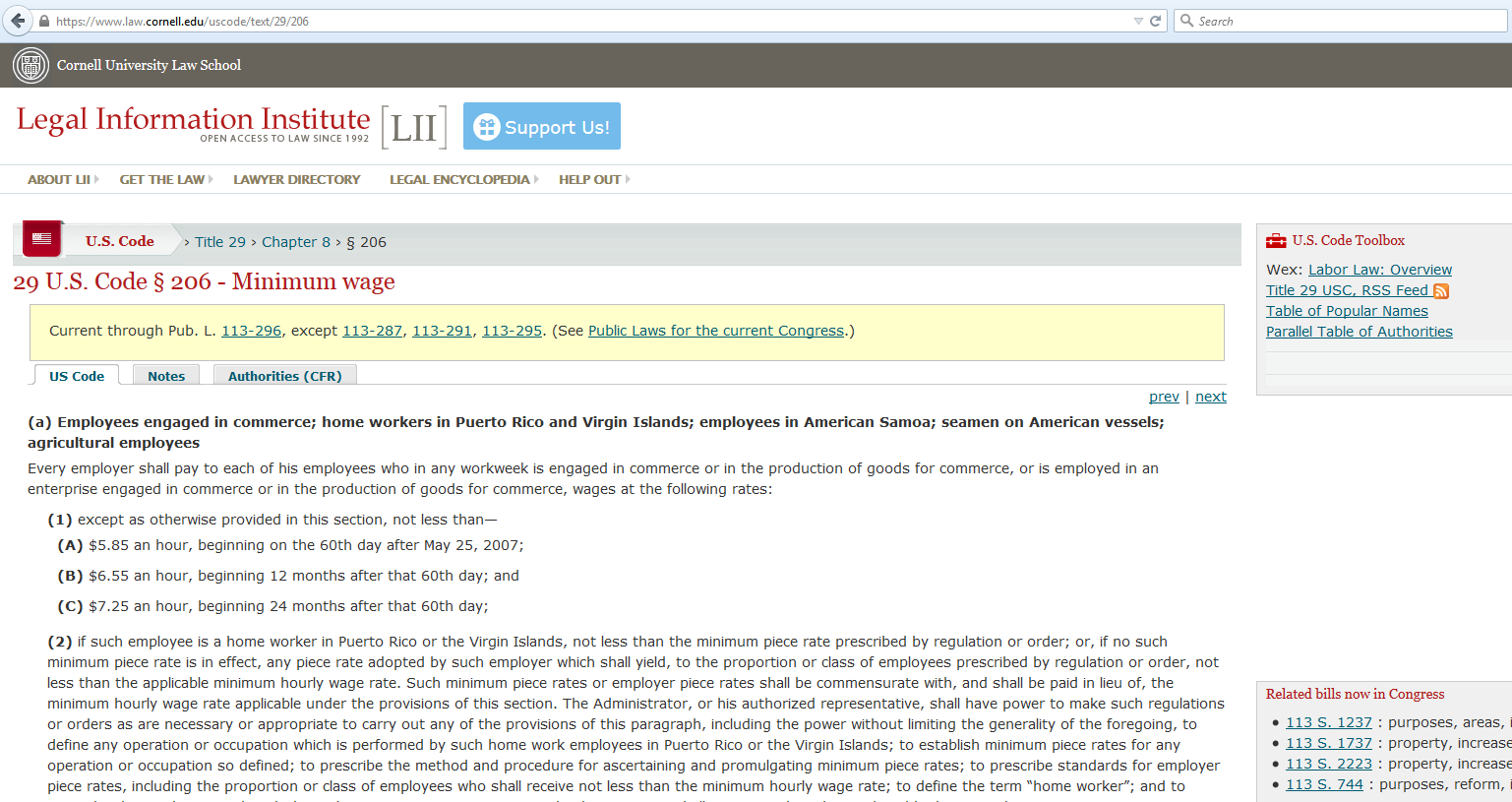 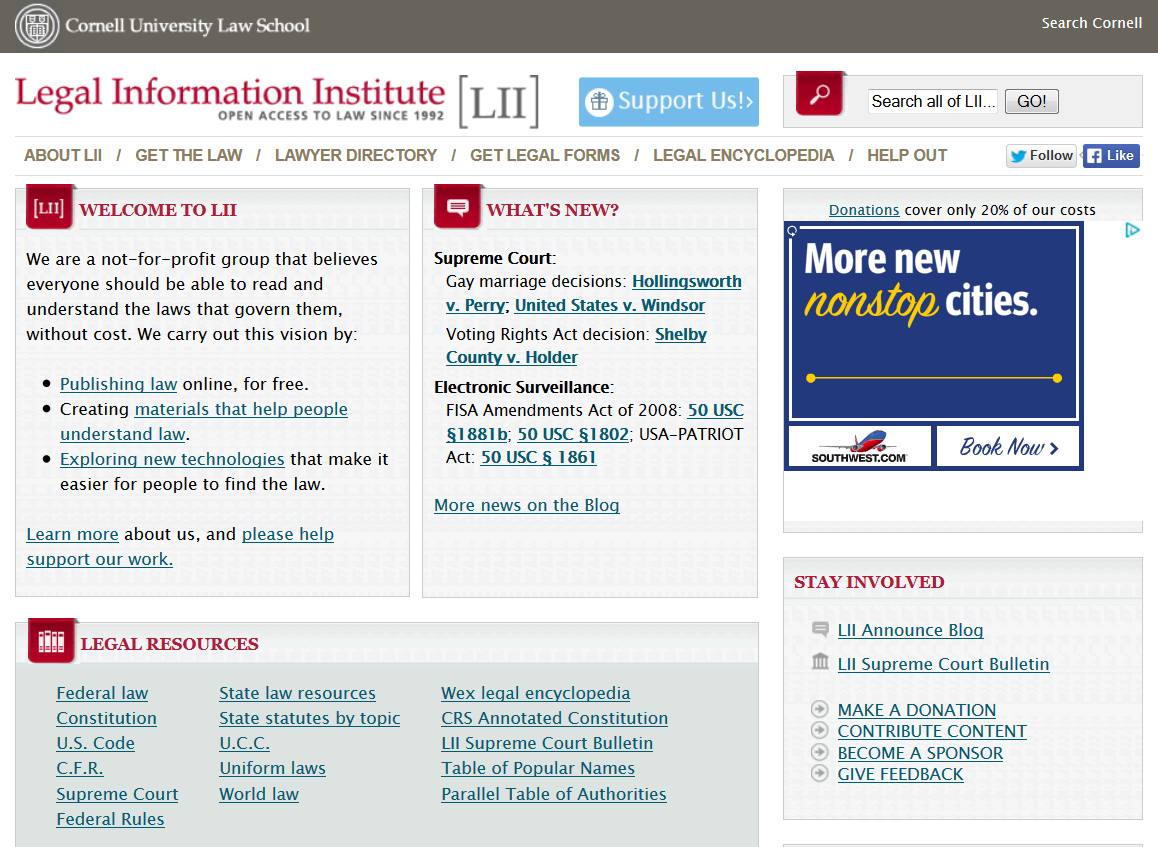 [Speaker Notes: The statutes in LII might be out of date.  At the top of each statute, there is a note saying “current through Pub. L. 113-296”.  That is the last law passed in 2014.  So, the whole database got updated once after all last year’s laws had gone through, and now it’s up-to-date.]
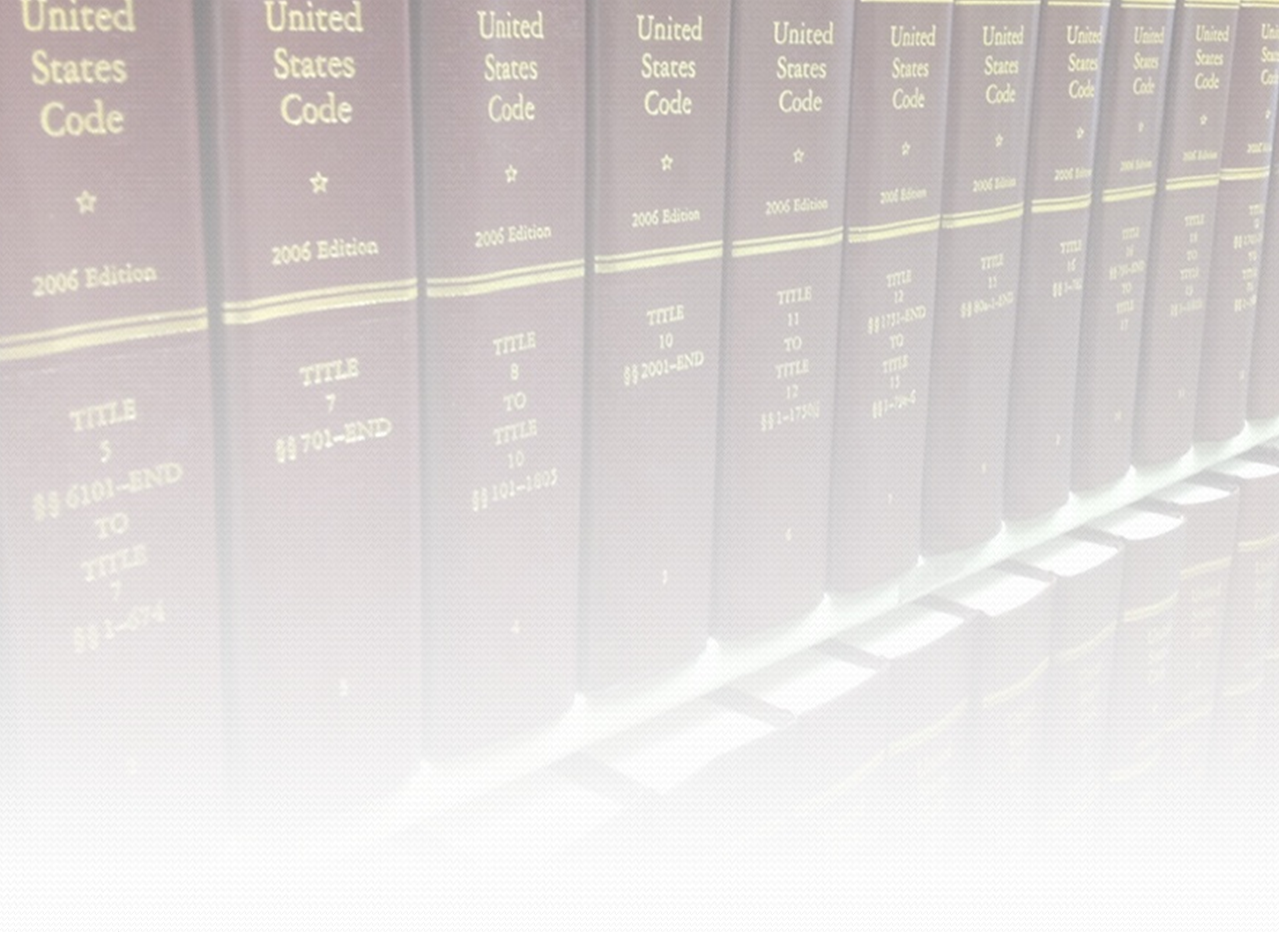 Office of the Law Revision Counsel (OLRC)
U.S. Code website
Advanced Search:
Search w/in Titles
Field Searching
Boolean Searching
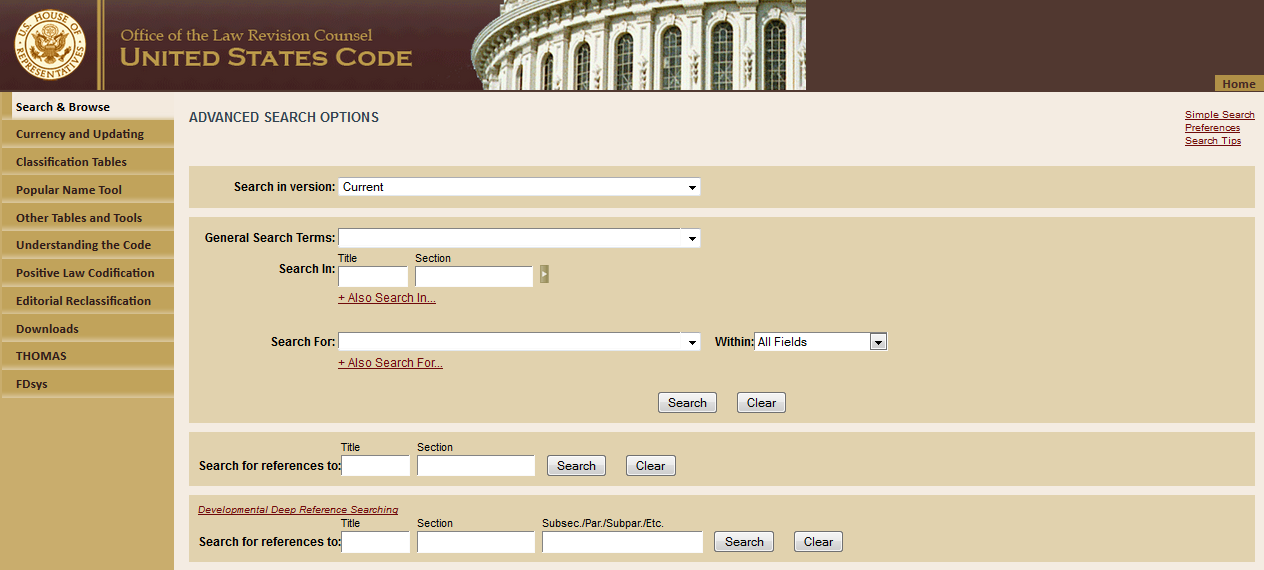 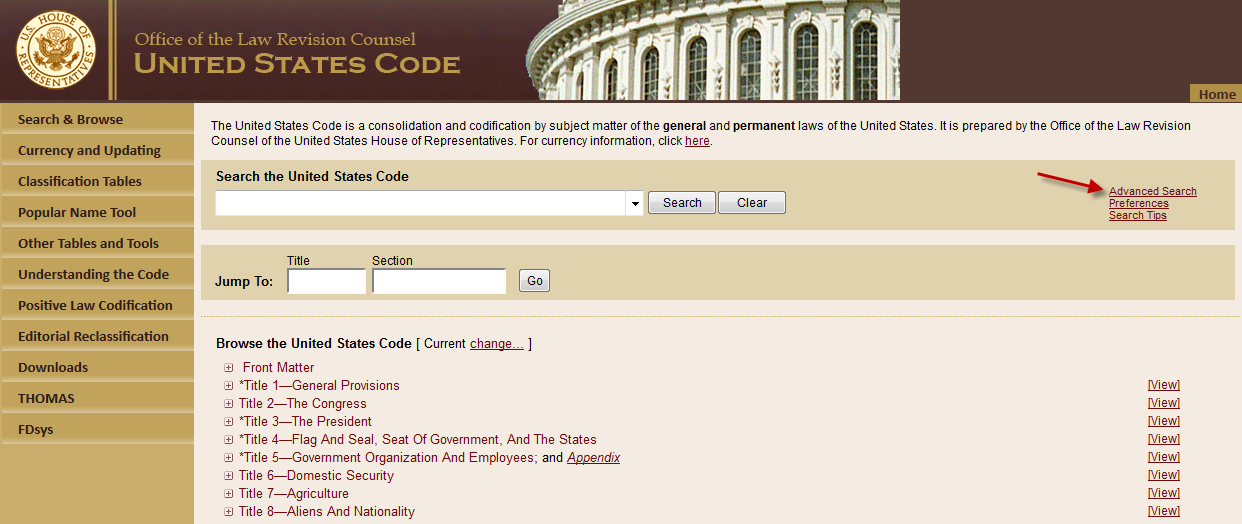 26
prize
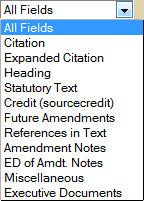 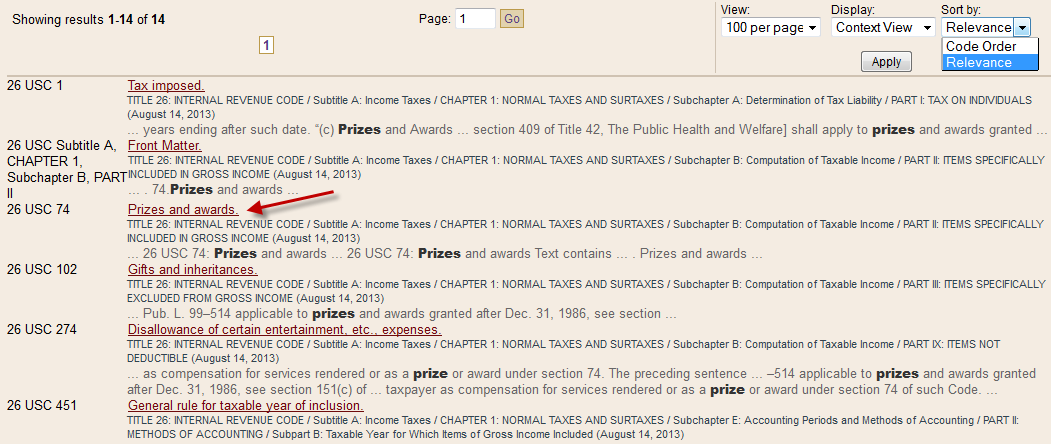 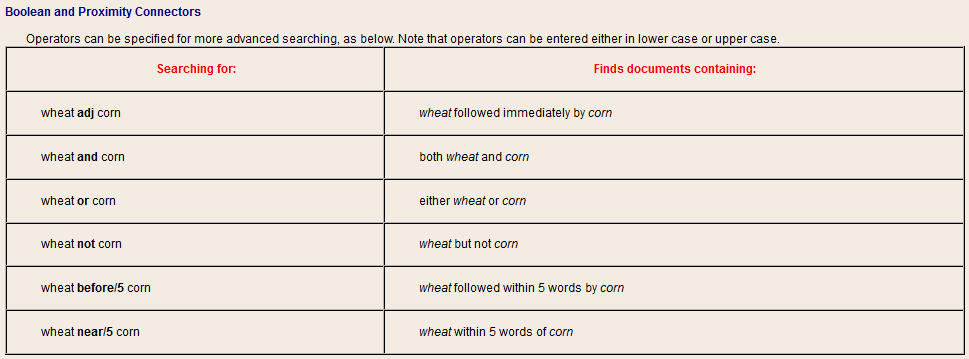 Sort by Relevance (?)
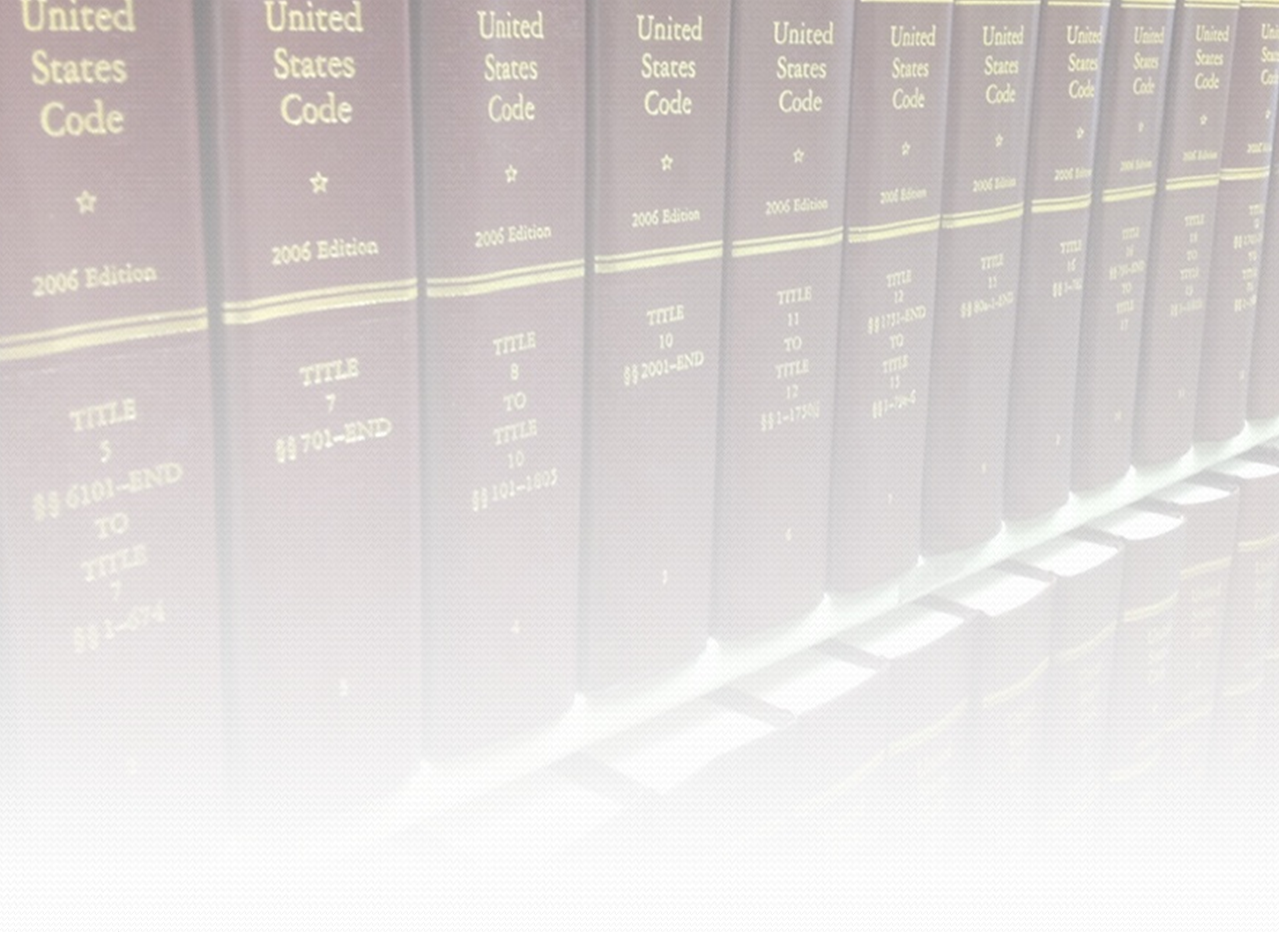 OLRC’s U.S. Code
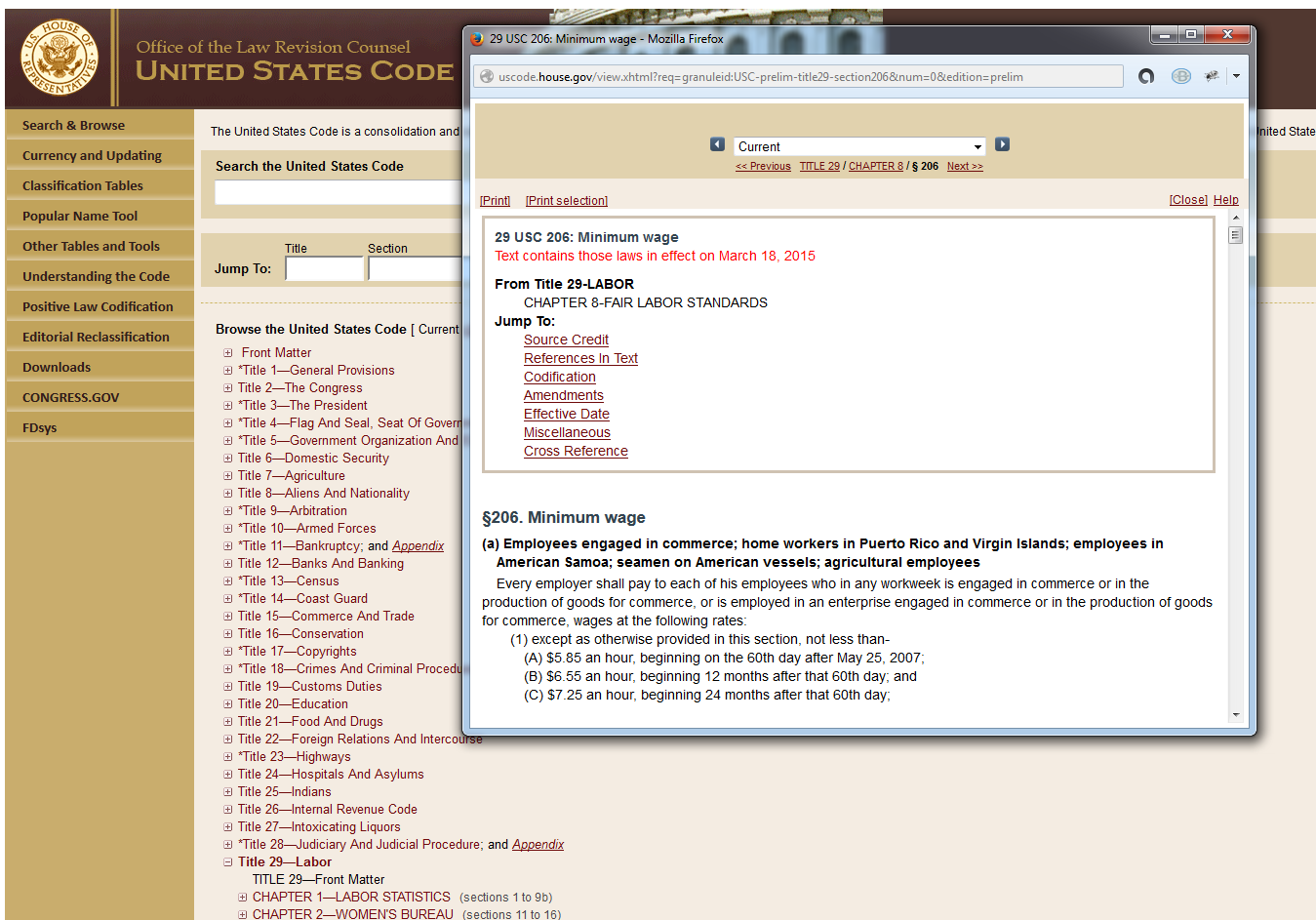 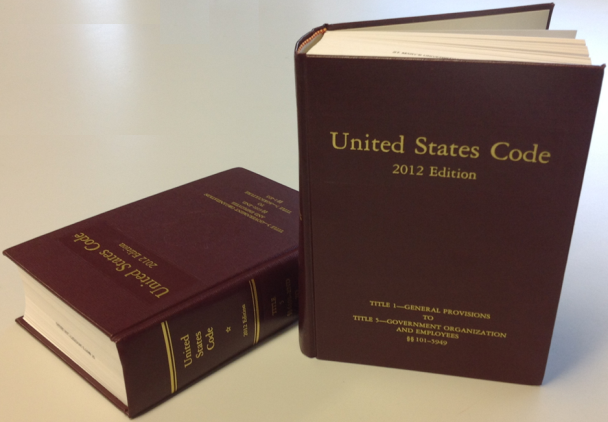 [Speaker Notes: The version shown on the Office of Law Revision Counsel’s website is current and up-to-date as of today, so when a bill becomes law, the change will show up immediately.]
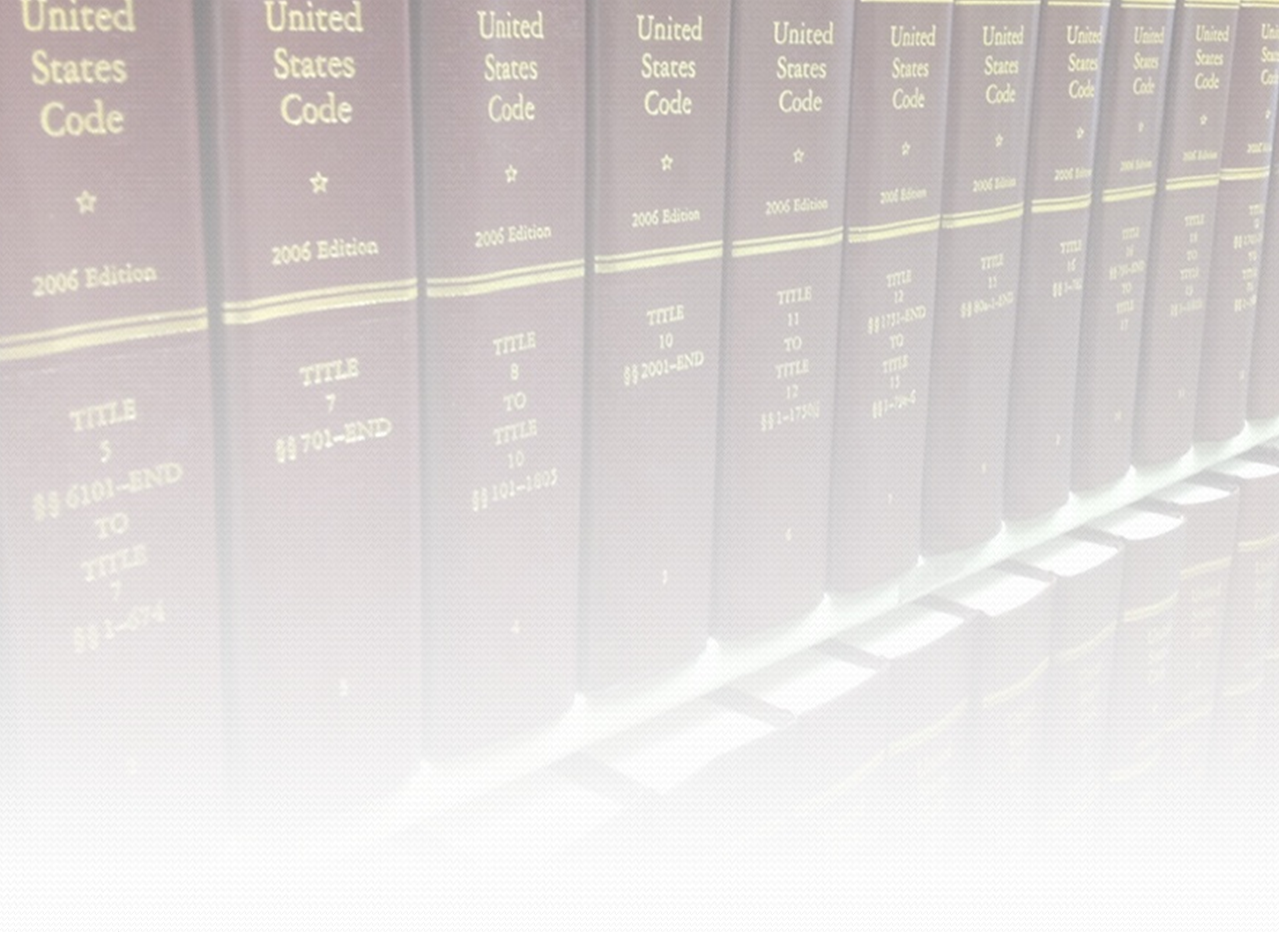 OLRC’s U.S. Code
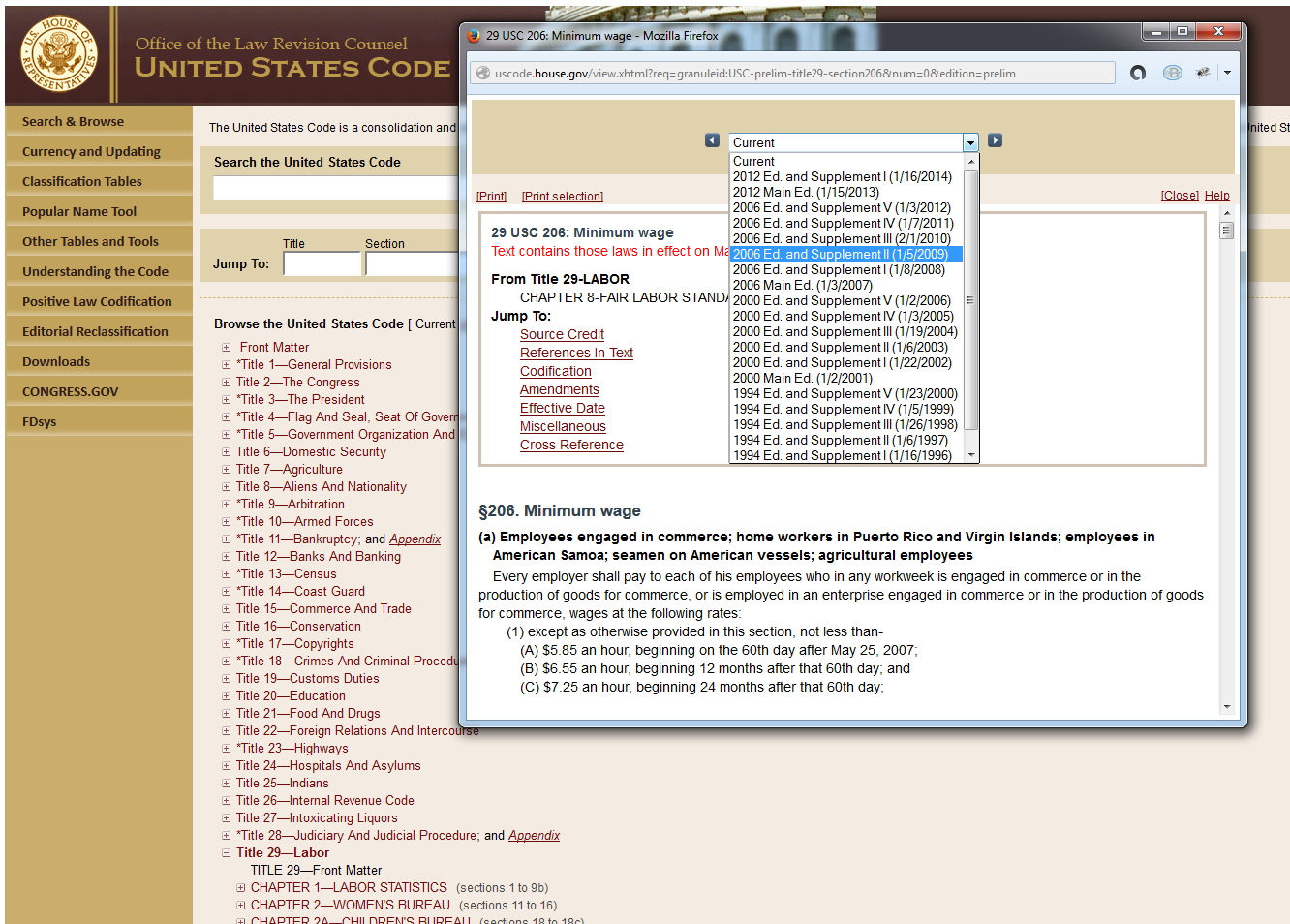 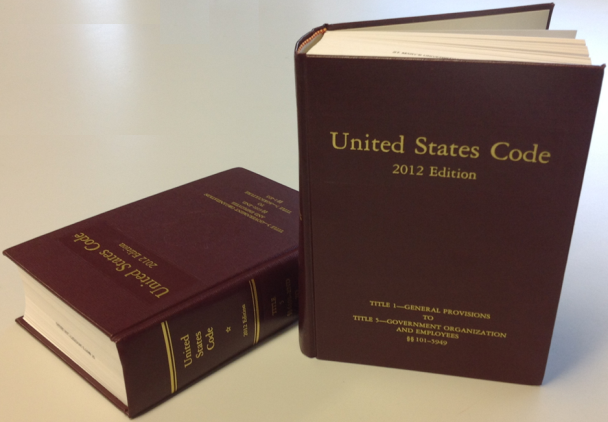 [Speaker Notes: You can pull an older version of the US Code.]
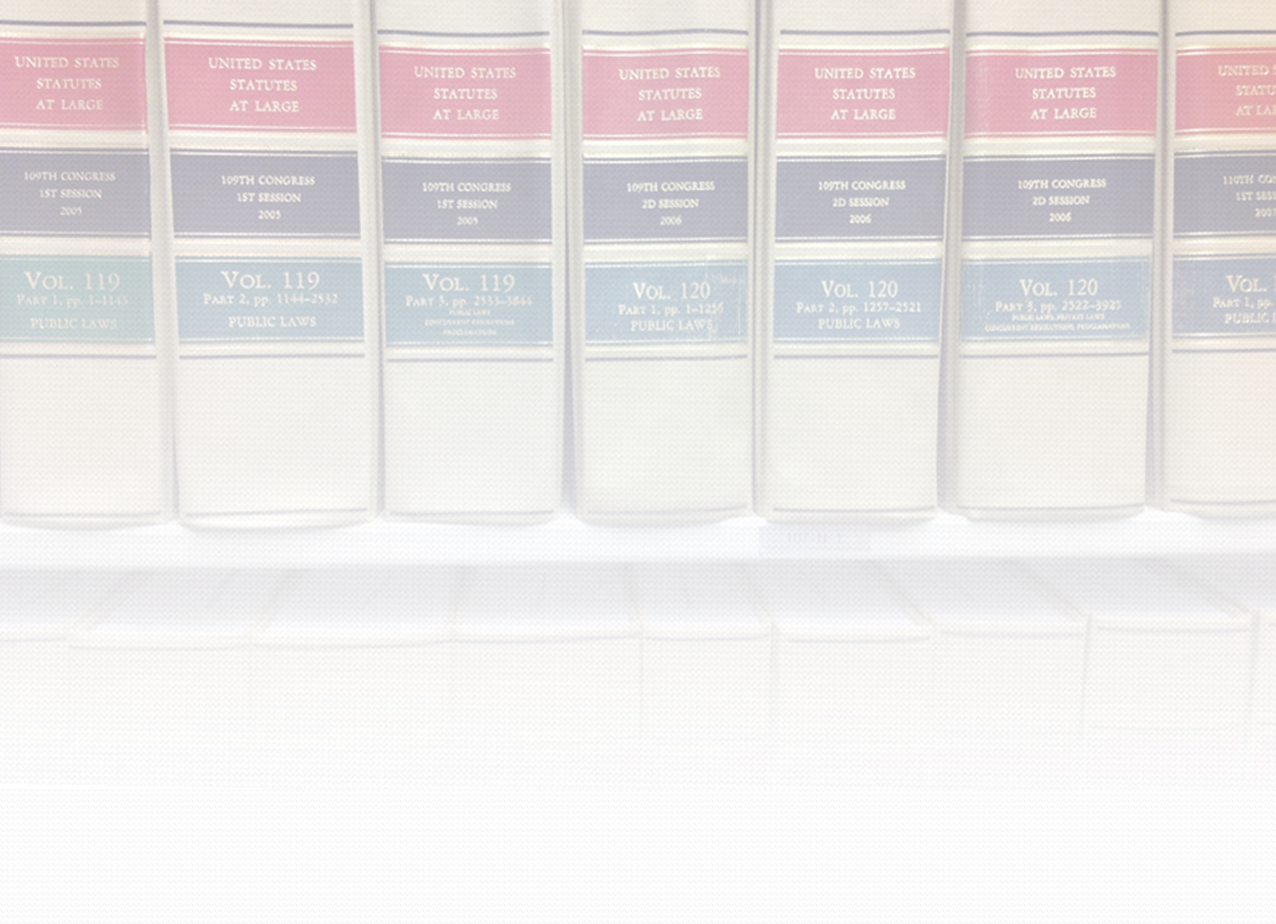 Federal Legislation
Pending Legislation
Public Laws
Slated for retirement by 2015
THOMAS’ Replacement:
Congress.gov
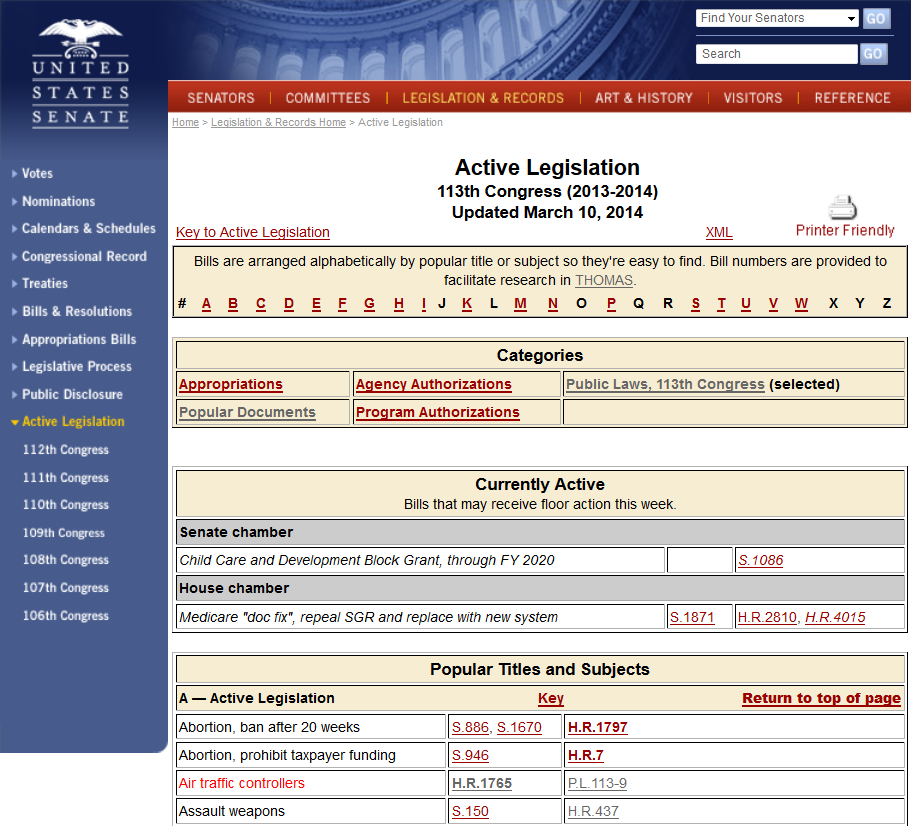 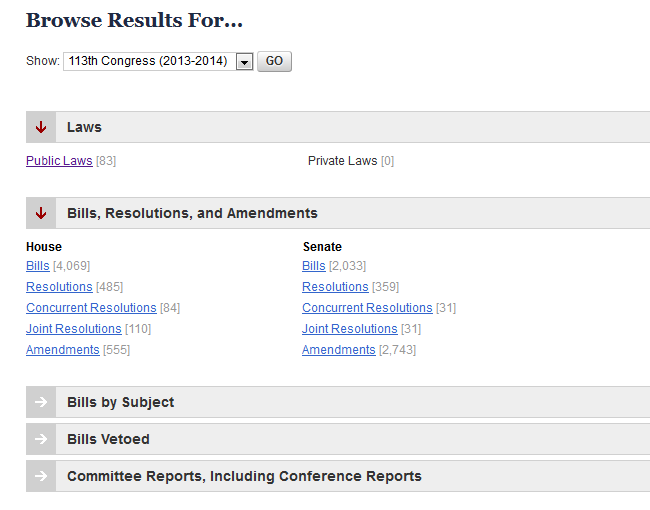 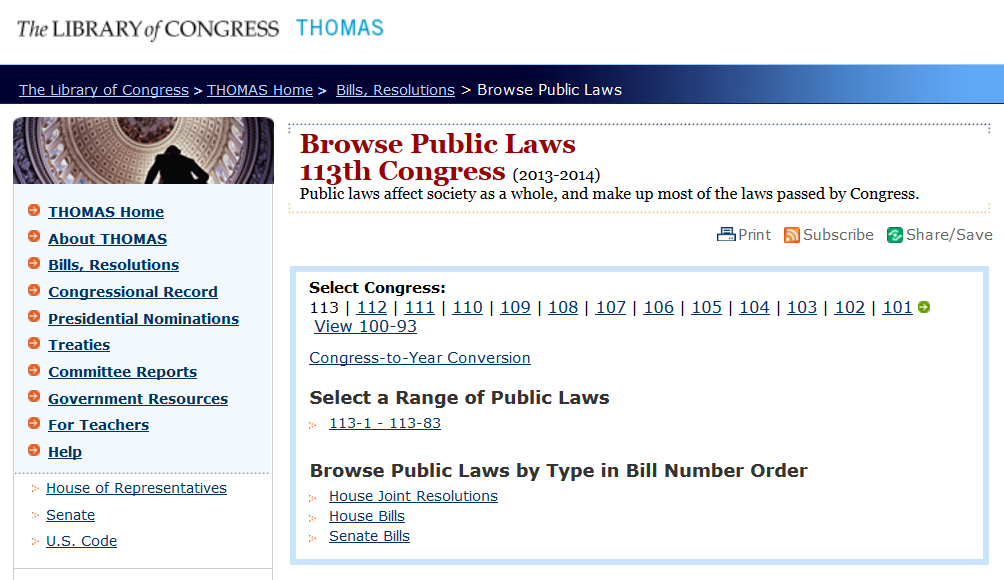 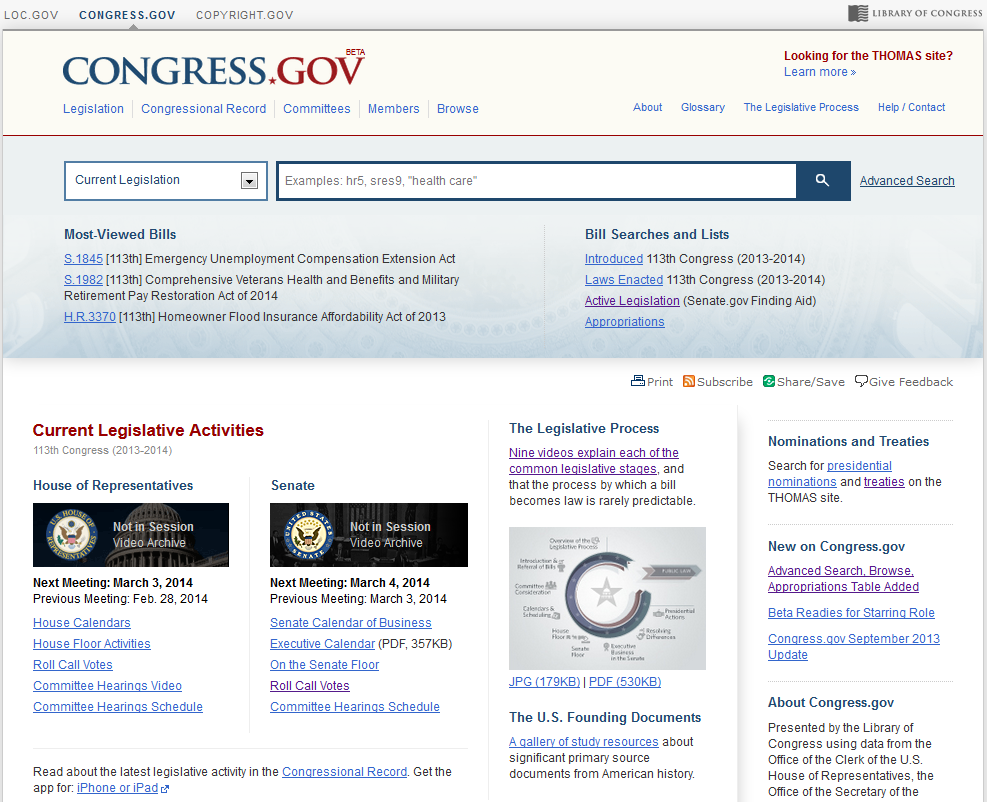 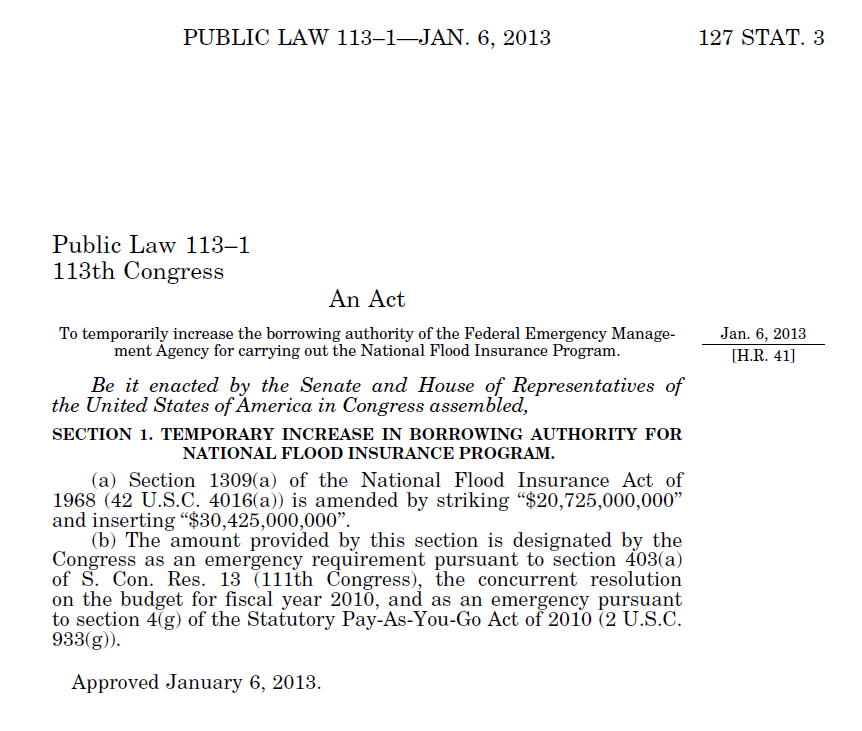 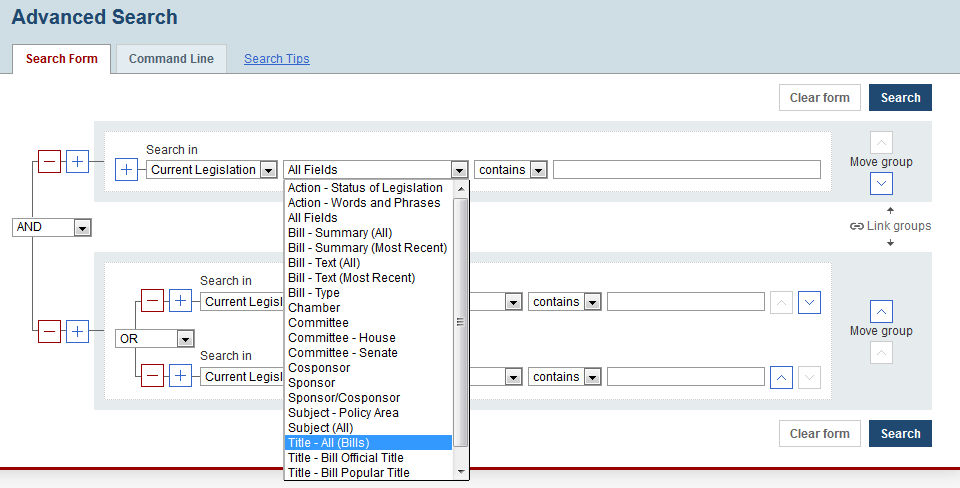 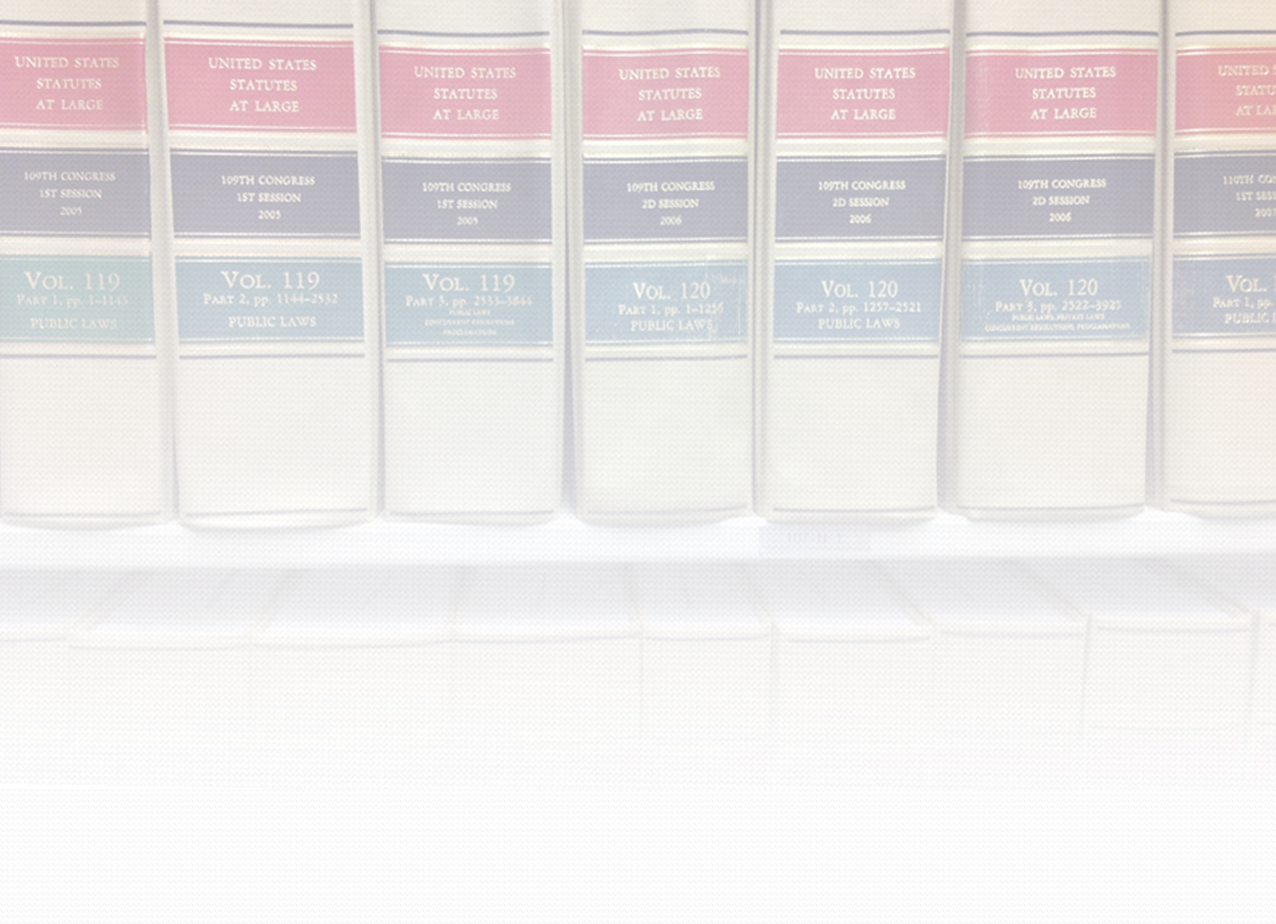 Federal Legislation
THOMAS will retire this year.
Congress.gov is the replacement
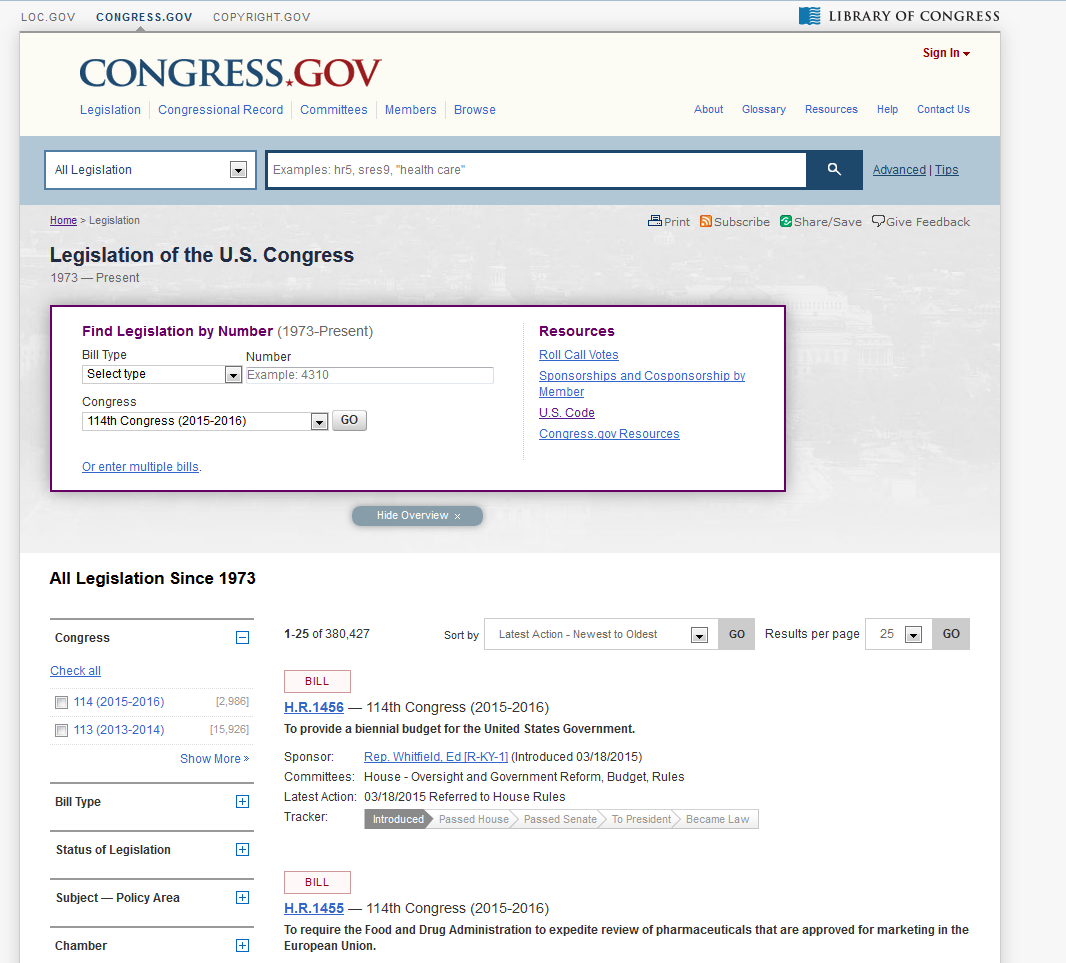 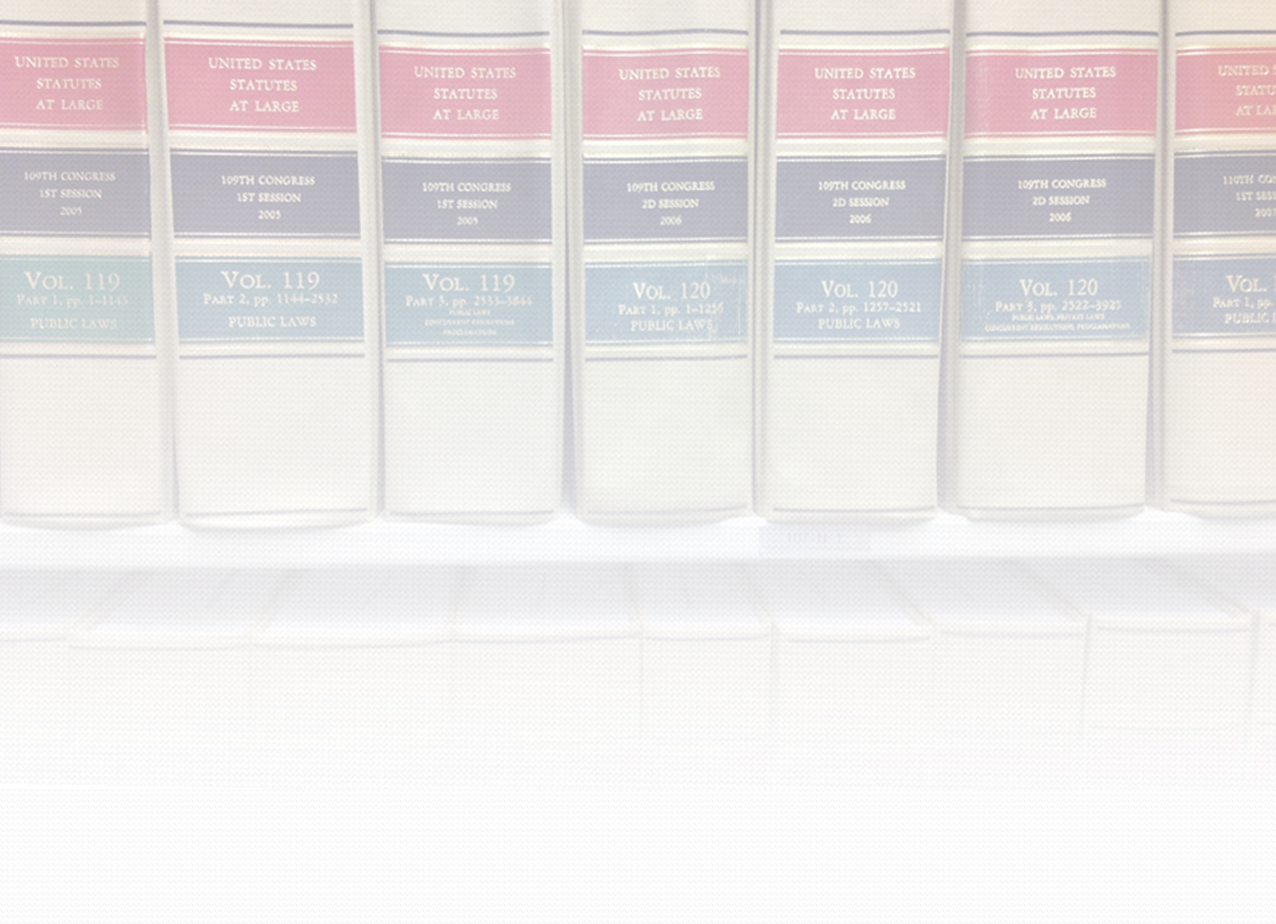 Public Laws
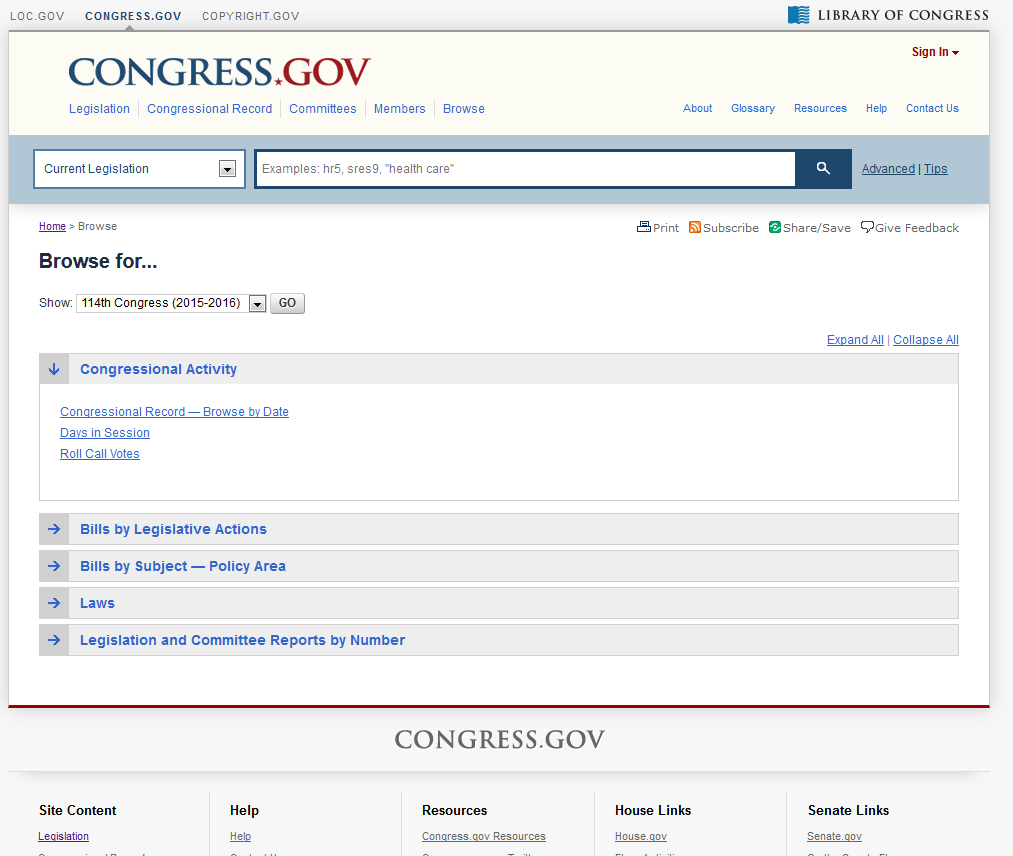 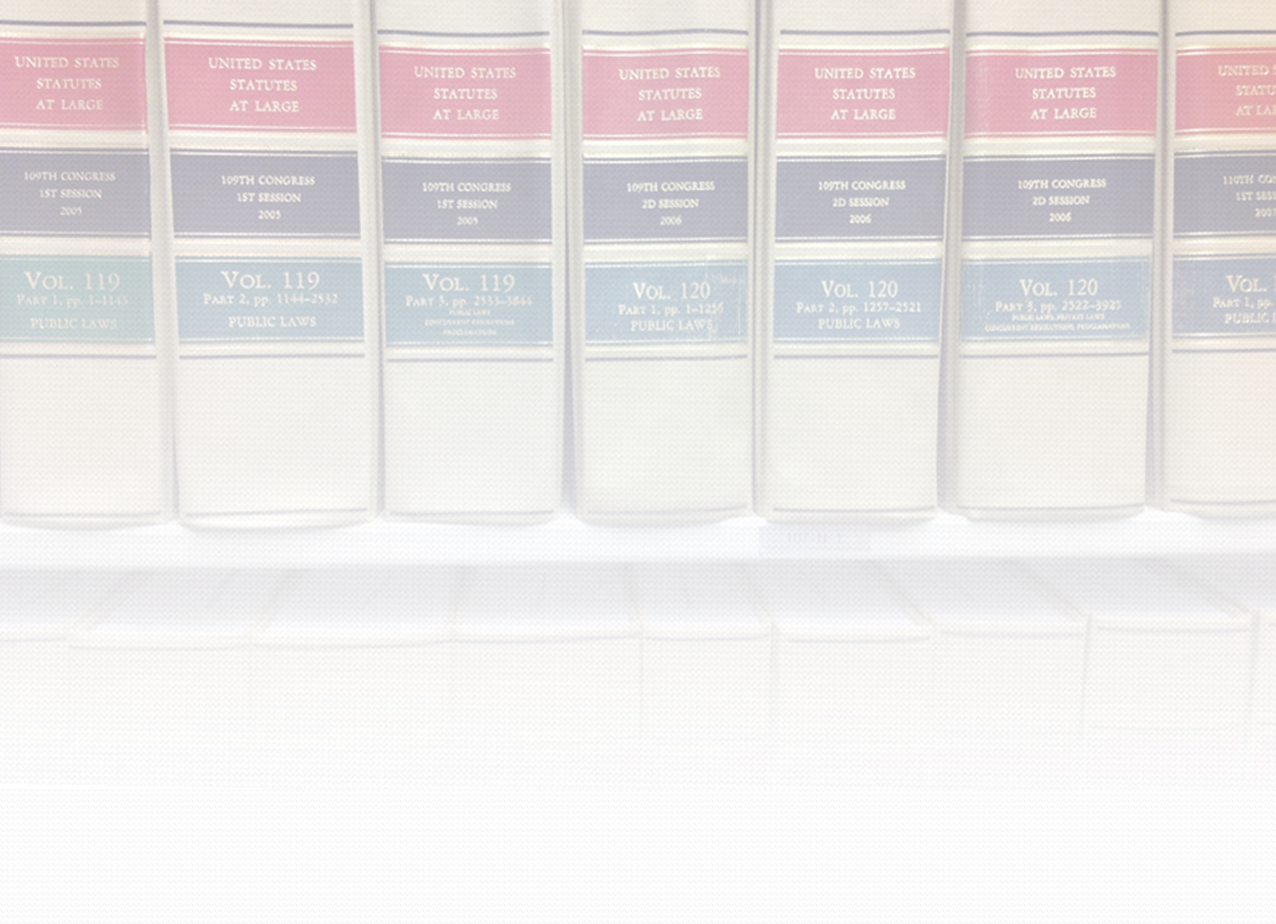 Public Laws
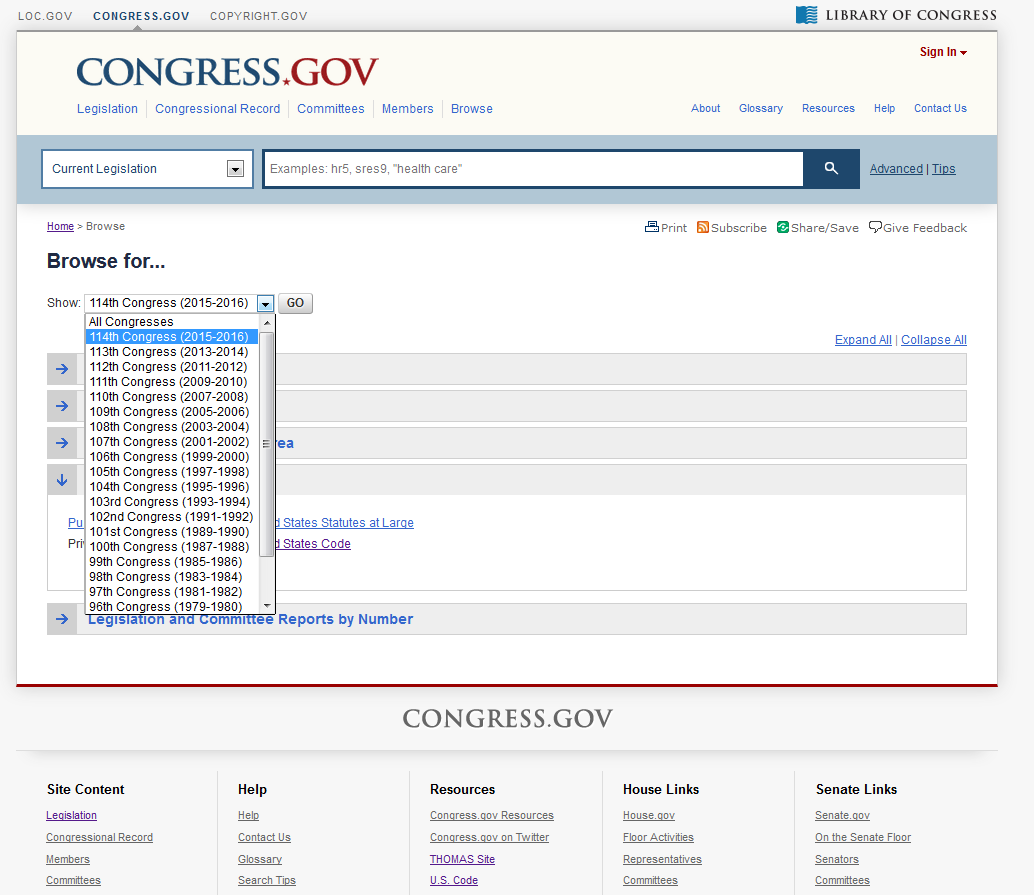 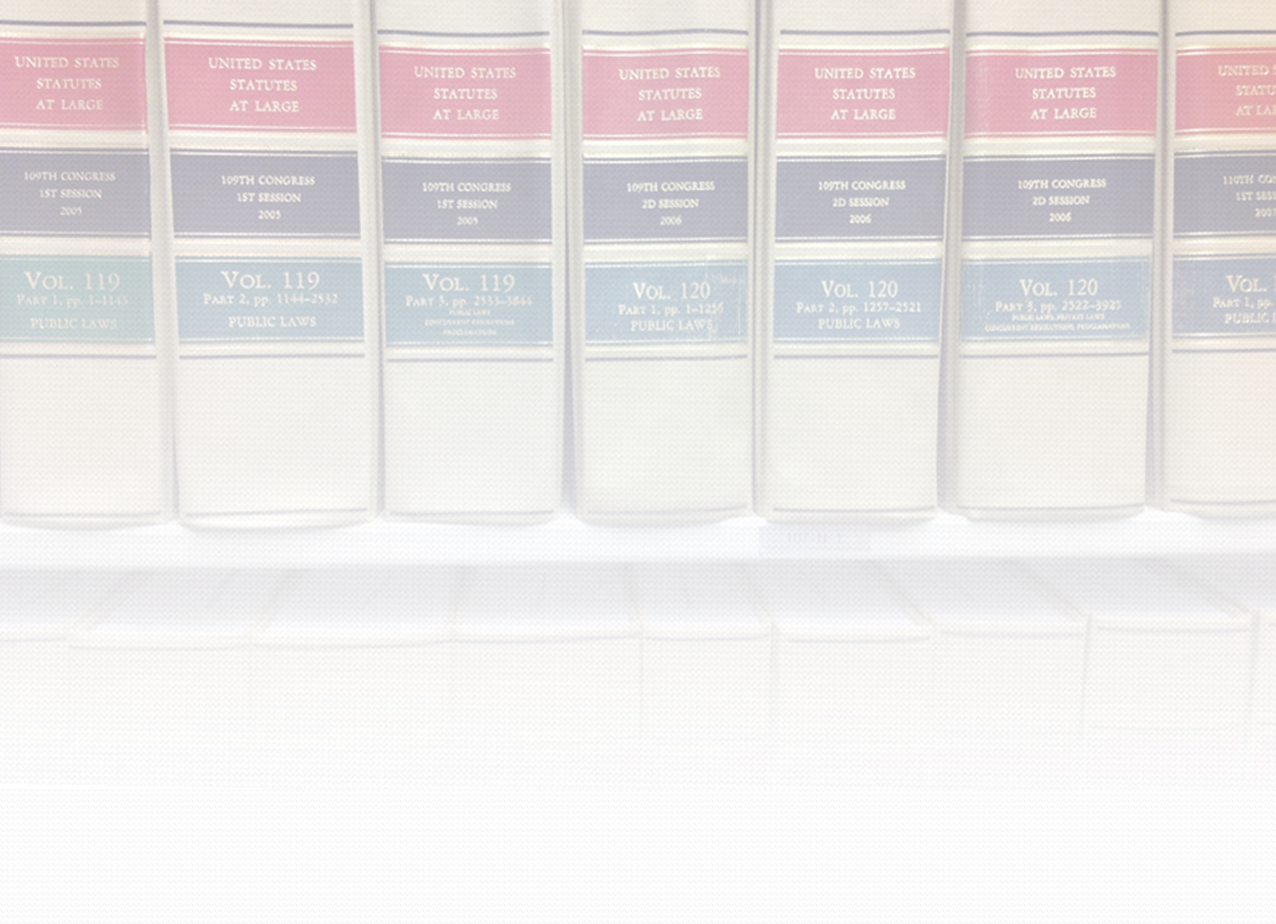 Public Laws
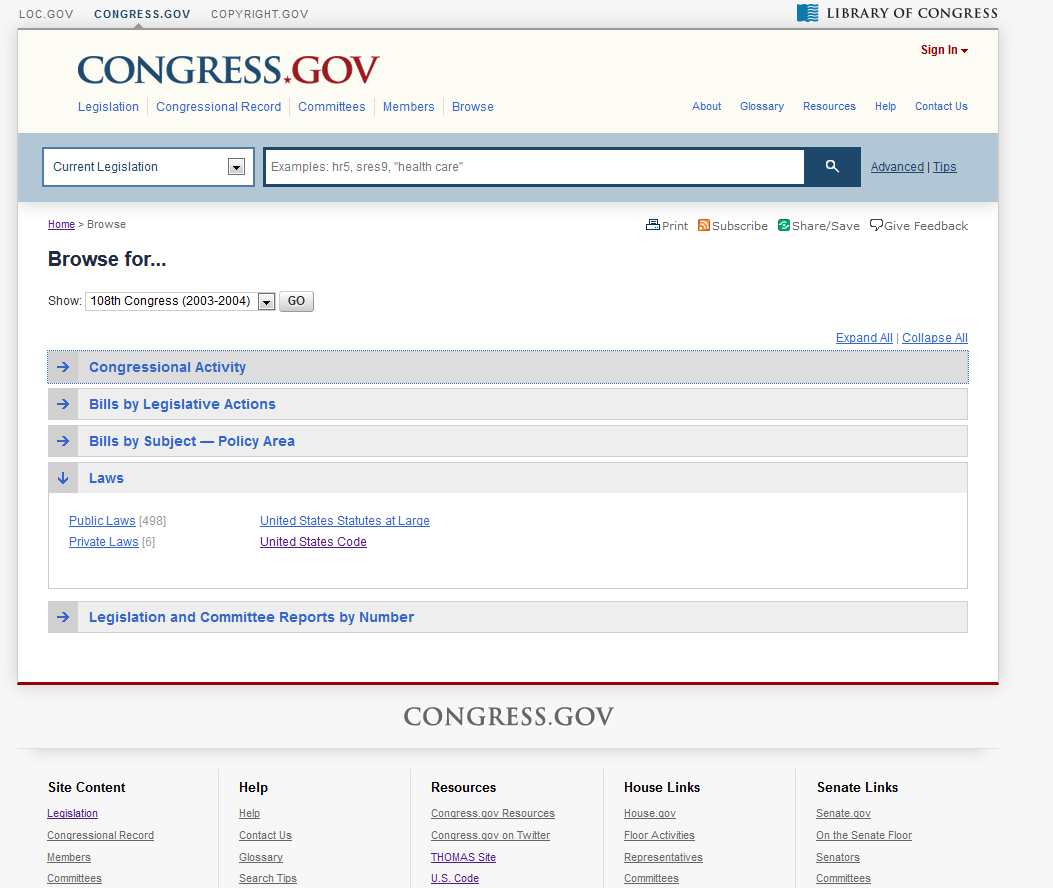 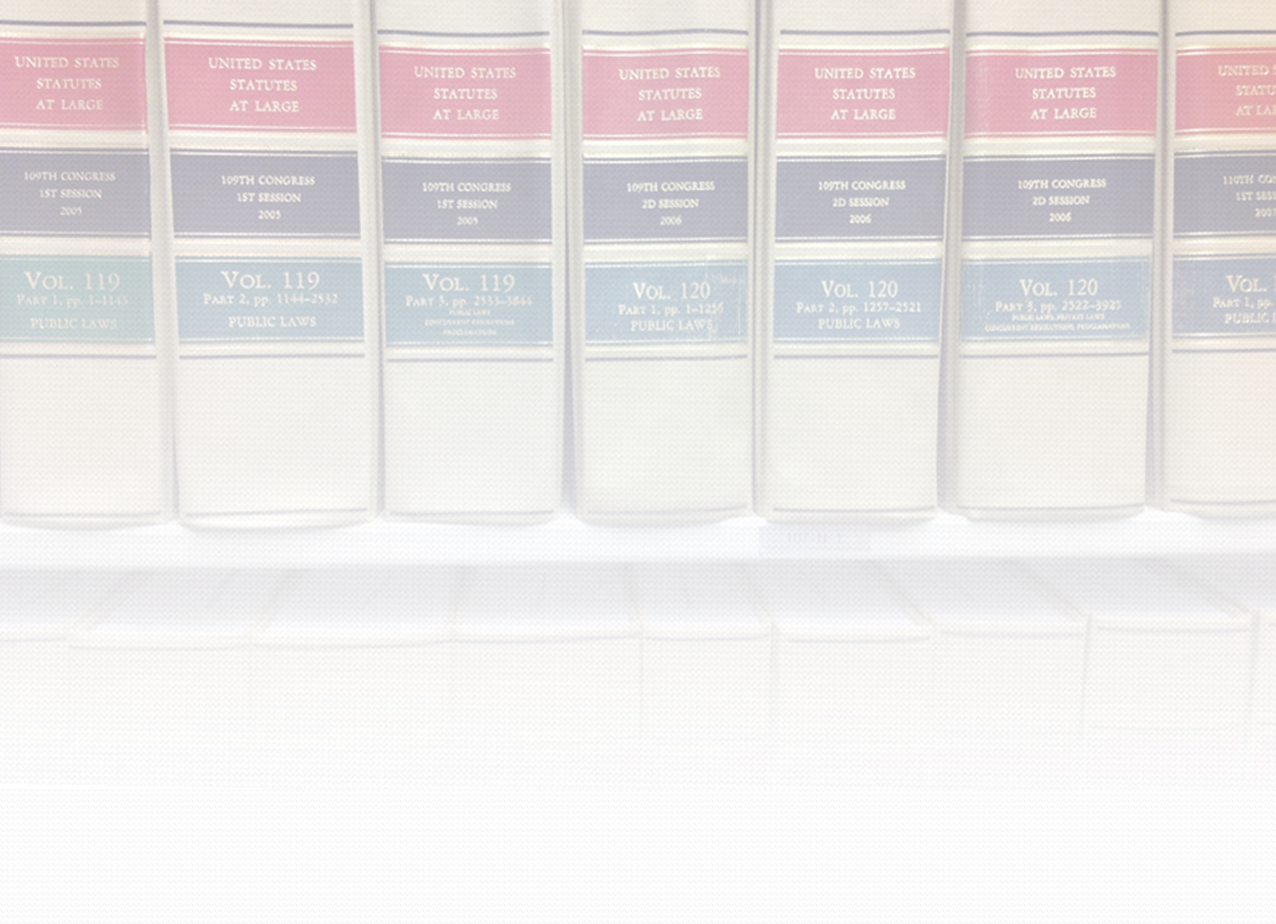 Pending Legislation
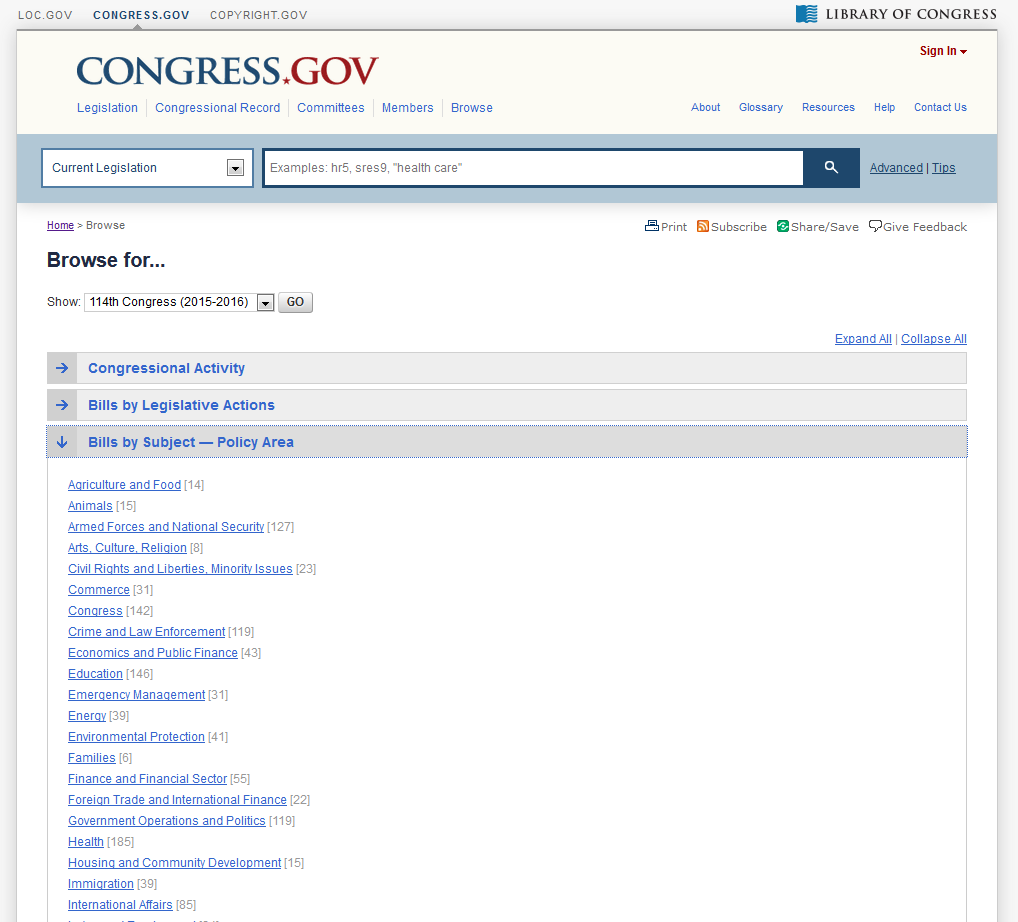 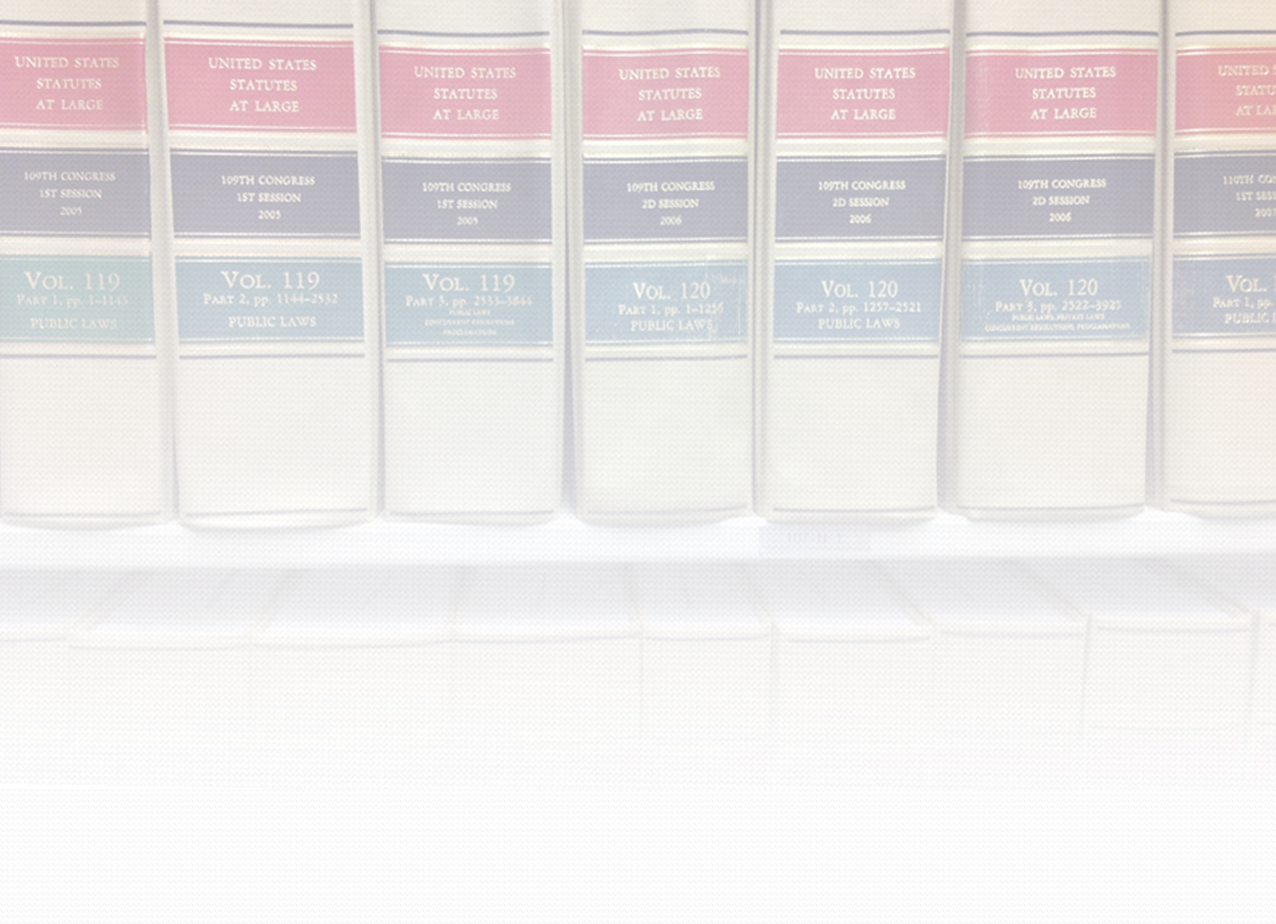 Pending Legislation
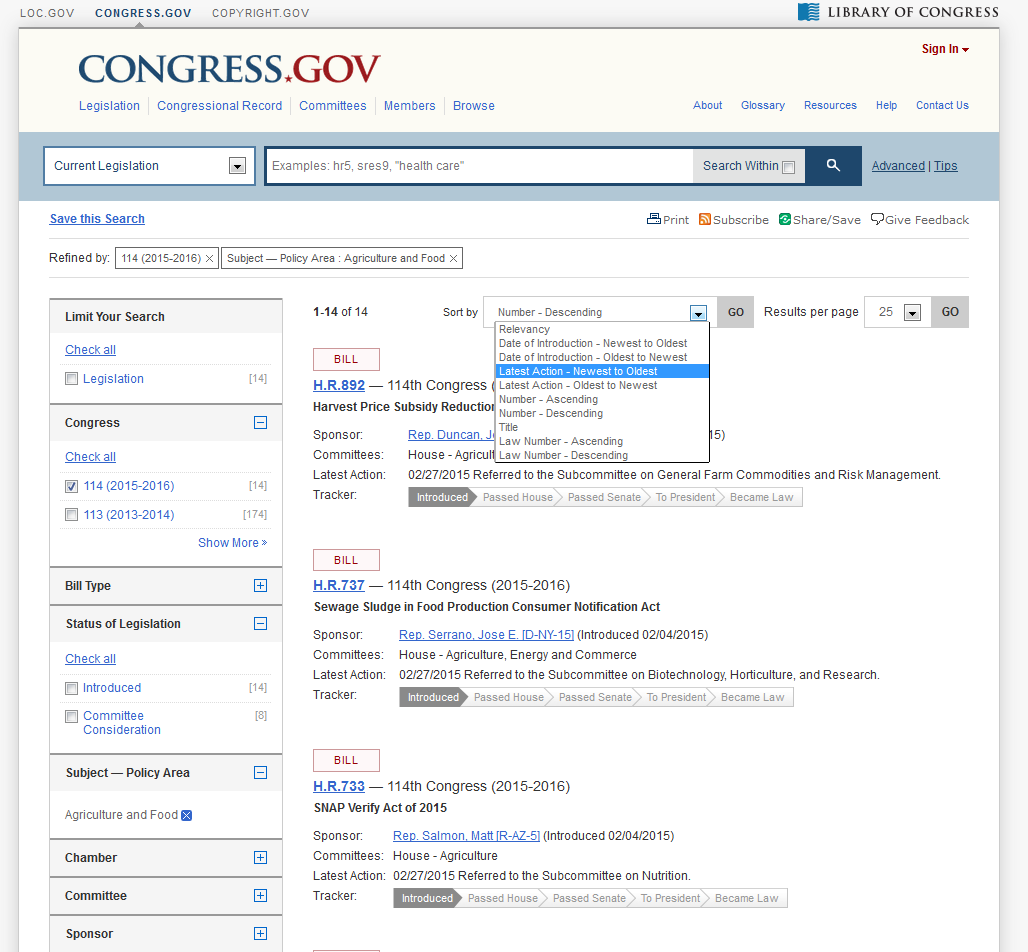 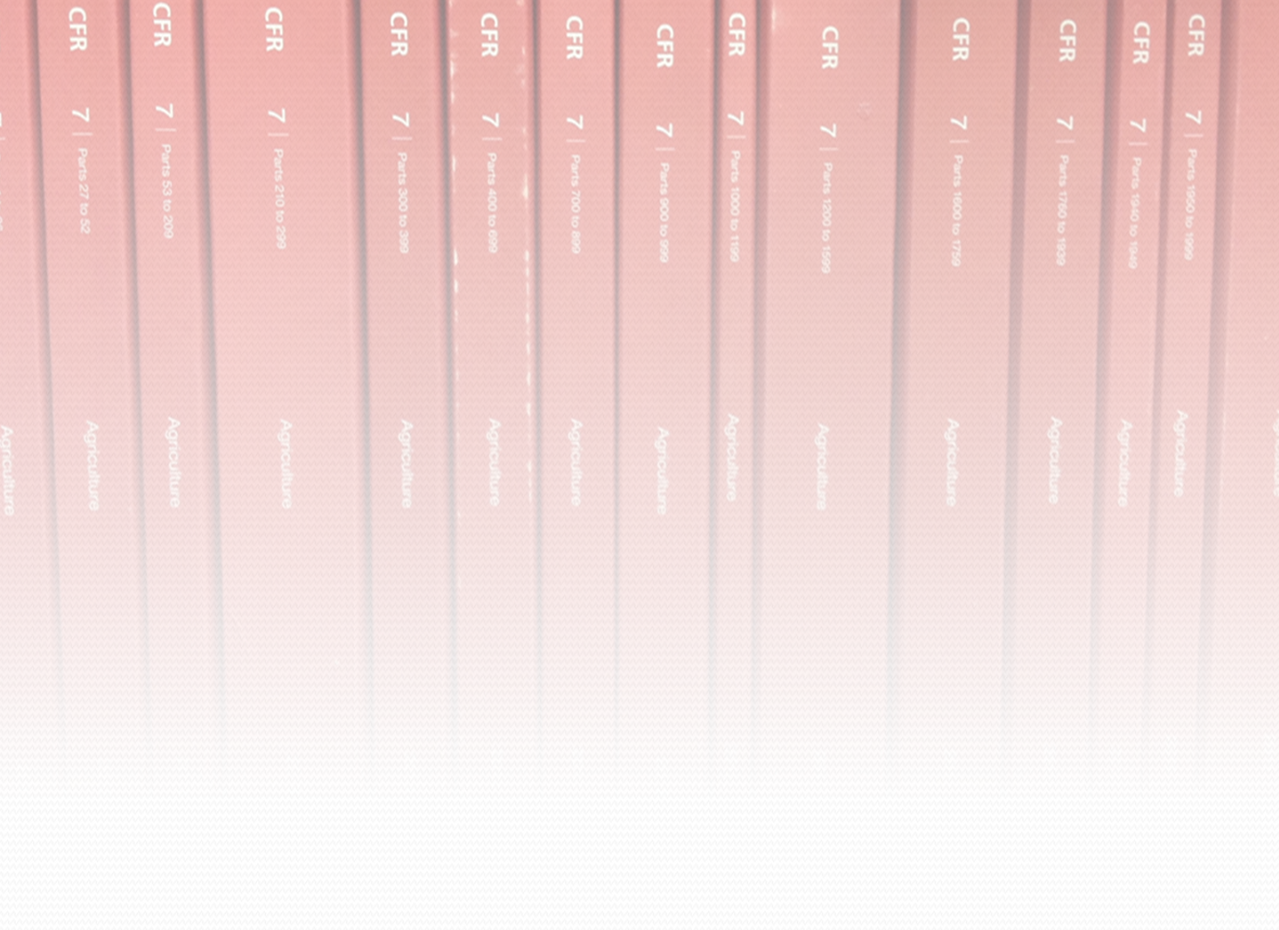 CFR in FD SYS
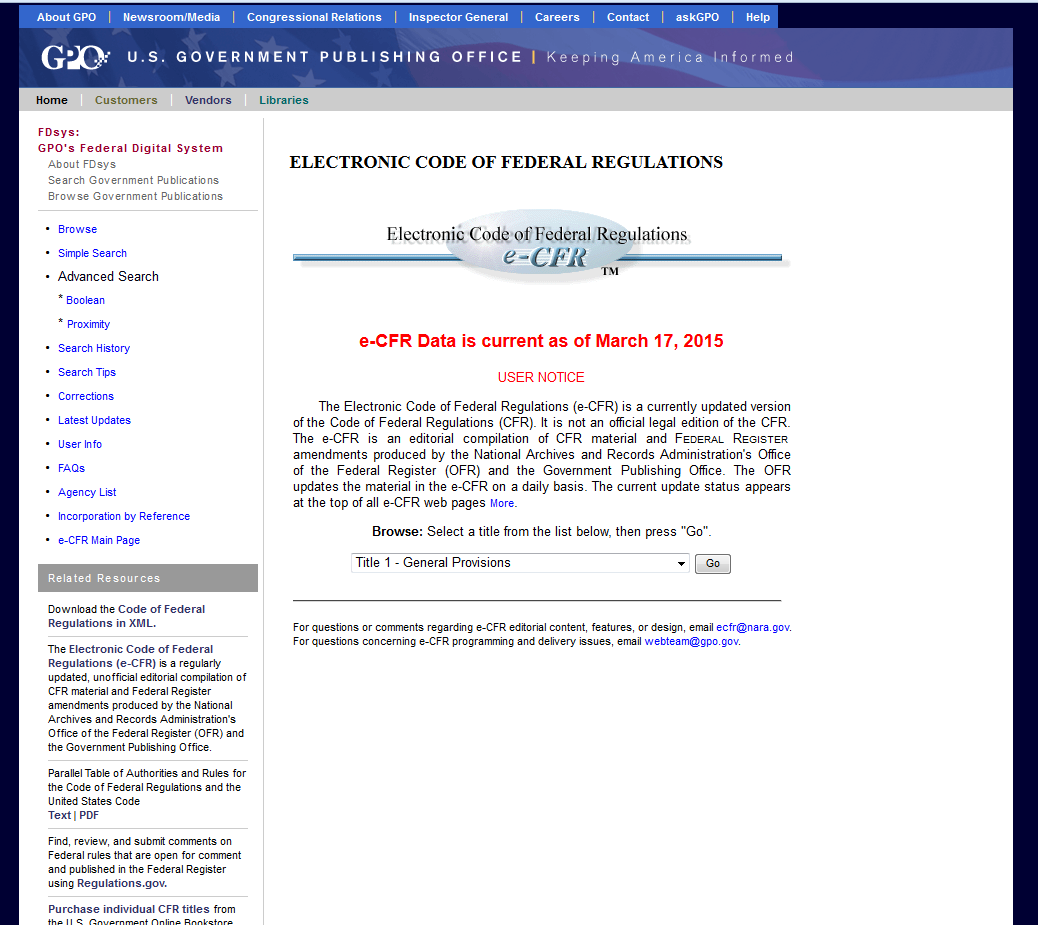 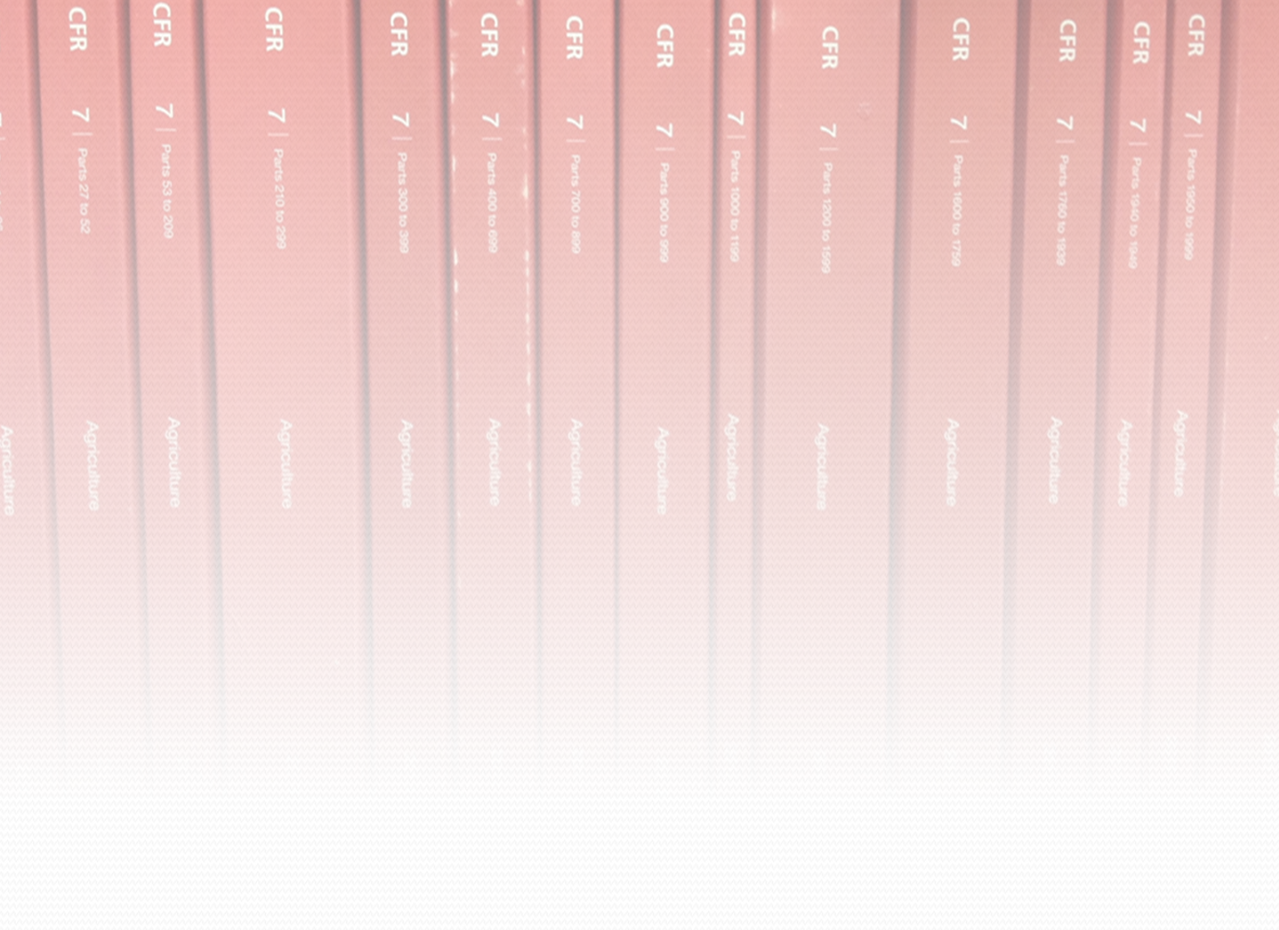 CFR in FD SYS
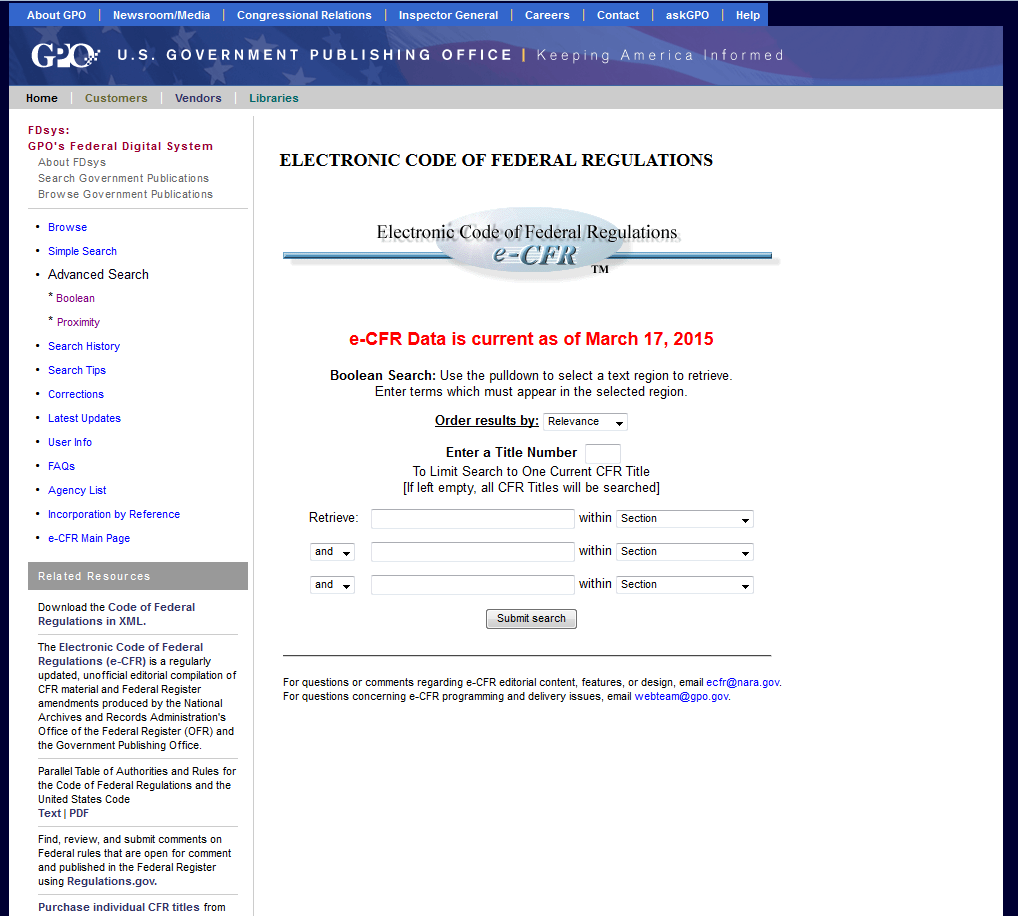 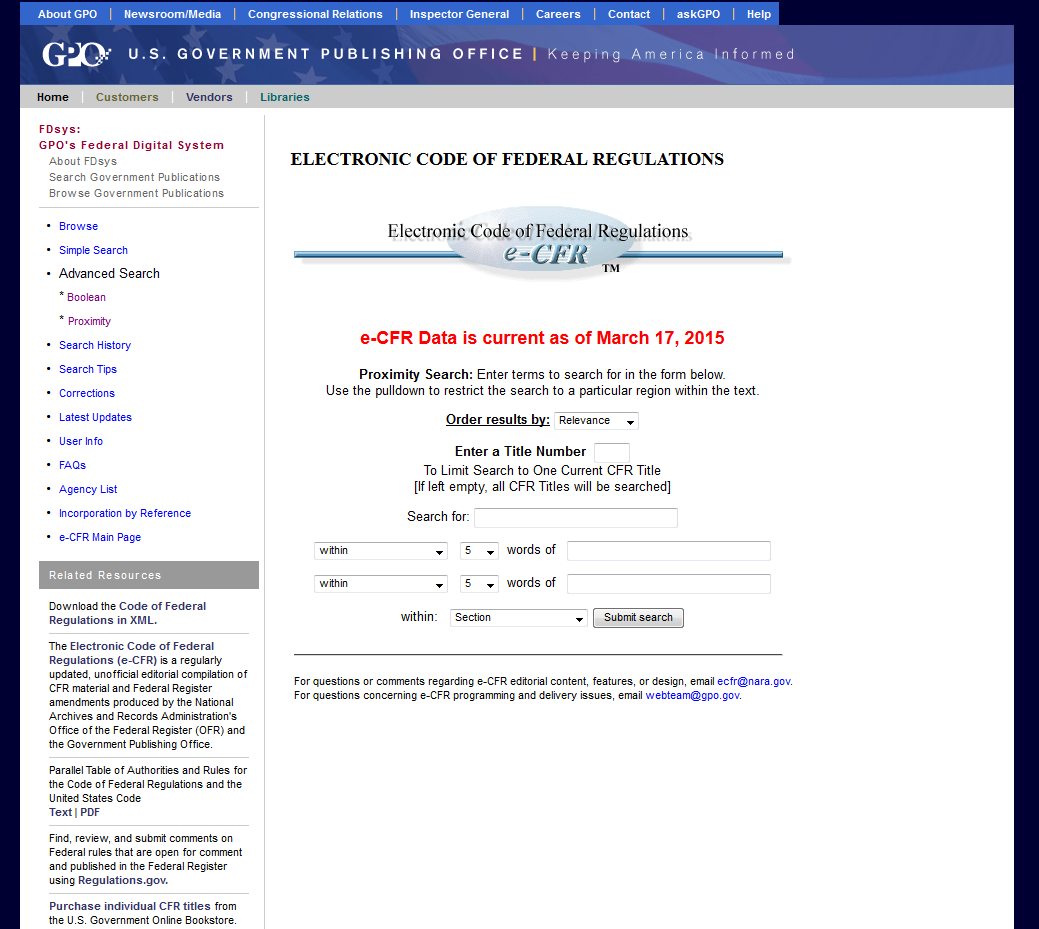 Boolean Search
Proximity Search
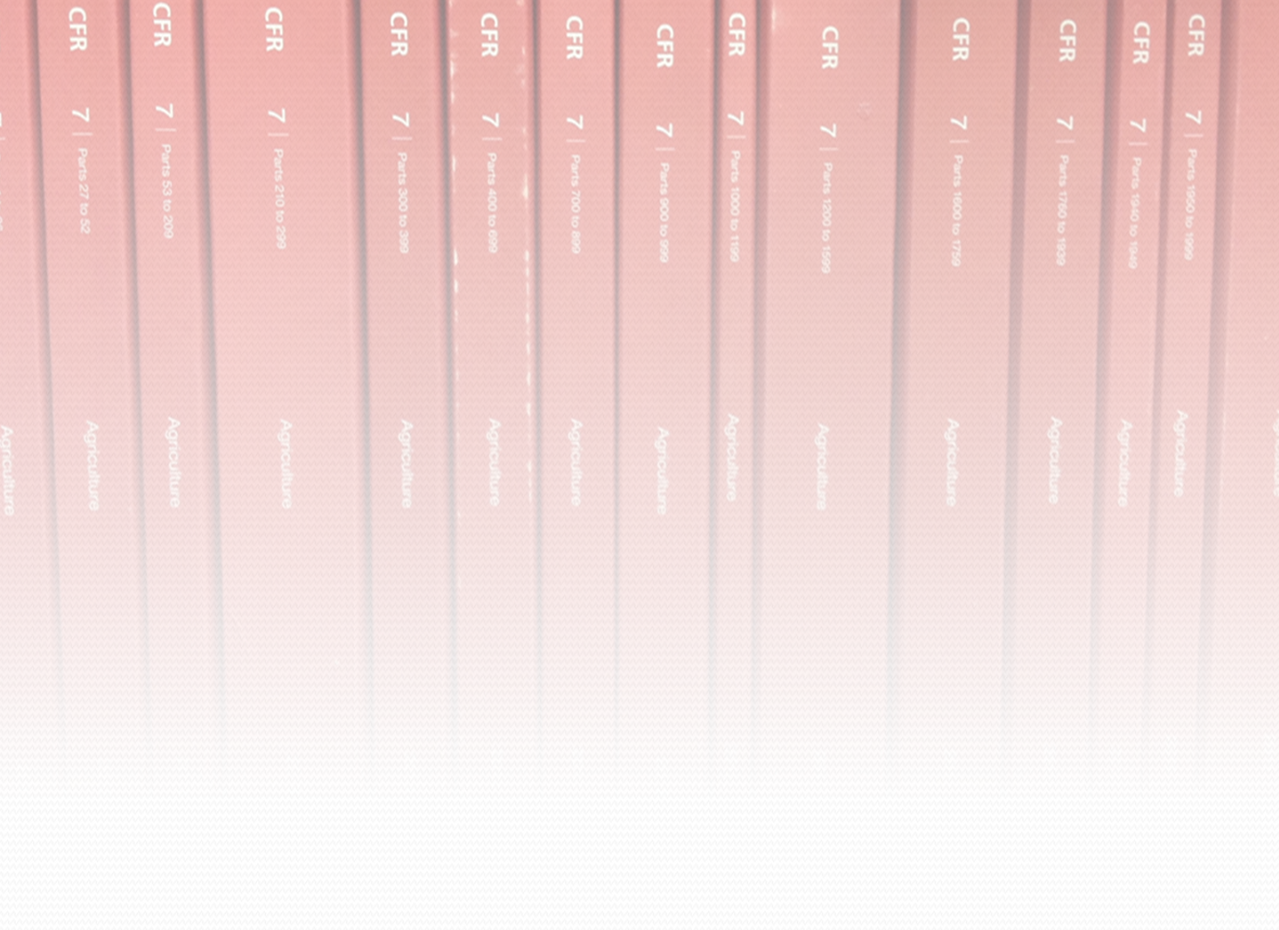 How up-to-date is the CFR?
CFR Publication schedule:
Titles 1 -- 16 as of January 1
Titles 17 -- 27 as of April 1
Titles 28 -- 41 as of July 1
Titles 42 -- 50 as of October 1
[Speaker Notes: This is really, really important.In Lexis and Westlaw, when you look up the CFR, you will get a version that is up-to-date as of today.  Almost everyone else will give you the published version that is up to date as of the dates on this slide.  The e-CFR website we are looking at actually has a developer section where you can download all the files, so almost every other CFR project does that – downloads the files and then just ahs a version that is current for those dates.

Side note:  When you pull a historic CFR from Lexis or Westlaw, then that historic version is correct as of these dates.]
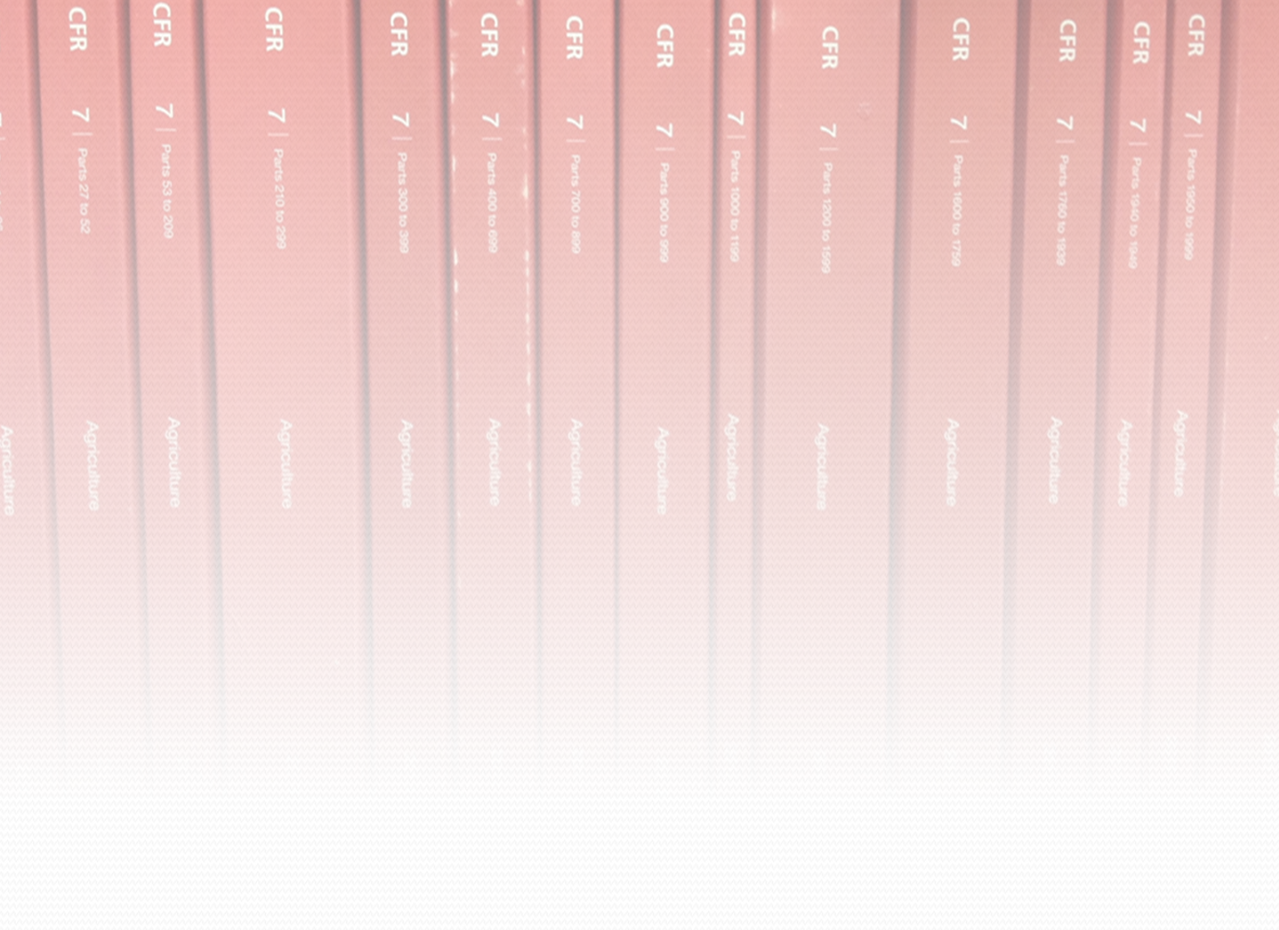 How do I update the CFR?
CFR Parts Affected from FDsys!
[Speaker Notes: This is really, really important.In Lexis and Westlaw, when you look up the CFR, you will get a version that is up-to-date as of today.  Almost everyone else will give you the published version that is up to date as of the dates on this slide.  The e-CFR website we are looking at actually has a developer section where you can download all the files, so almost every other CFR project does that – downloads the files and then just ahs a version that is current for those dates.]
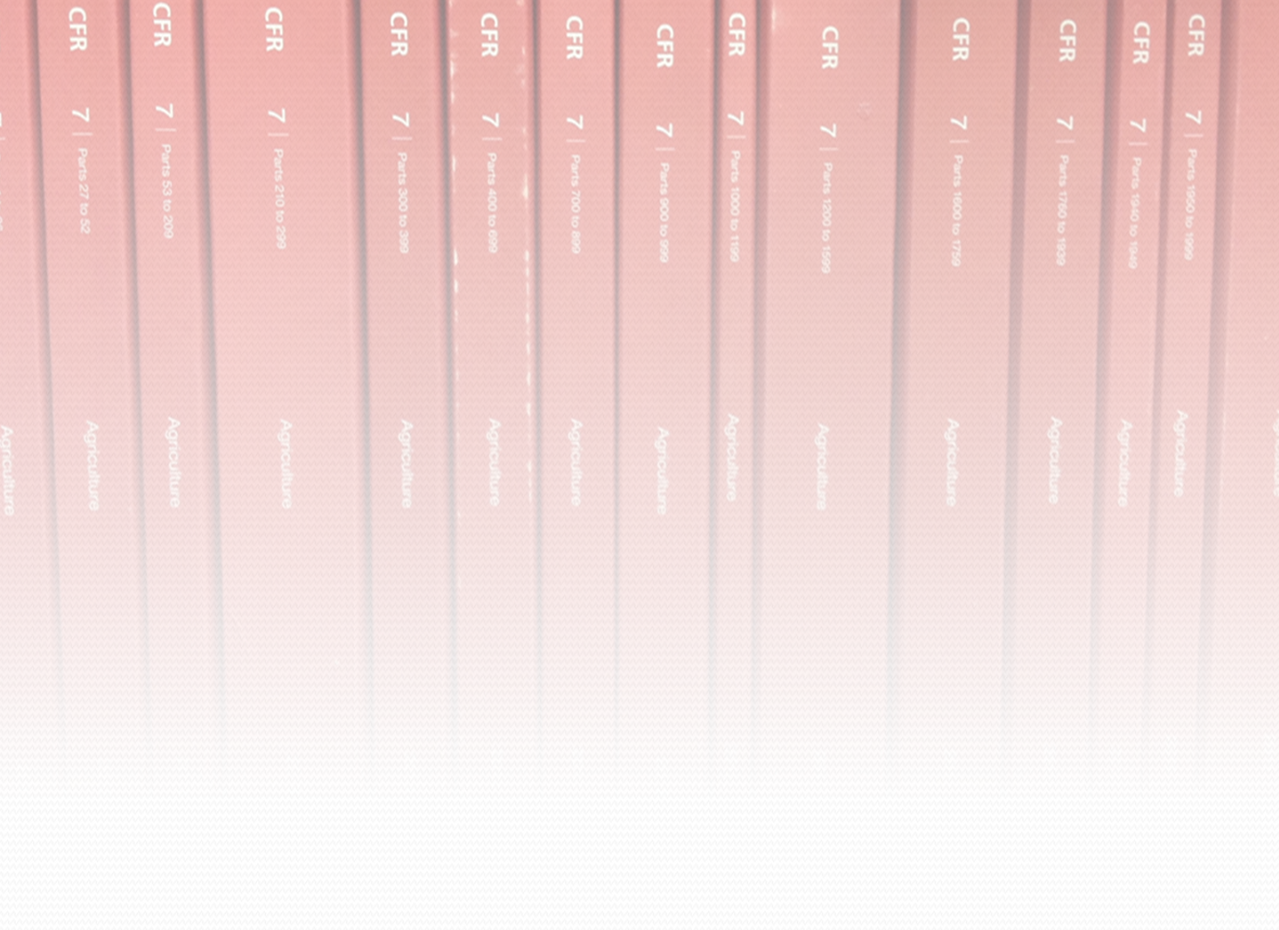 CFR Parts Affected:Checking for changes to the CFR
Get changes CFR sections
Current Awareness
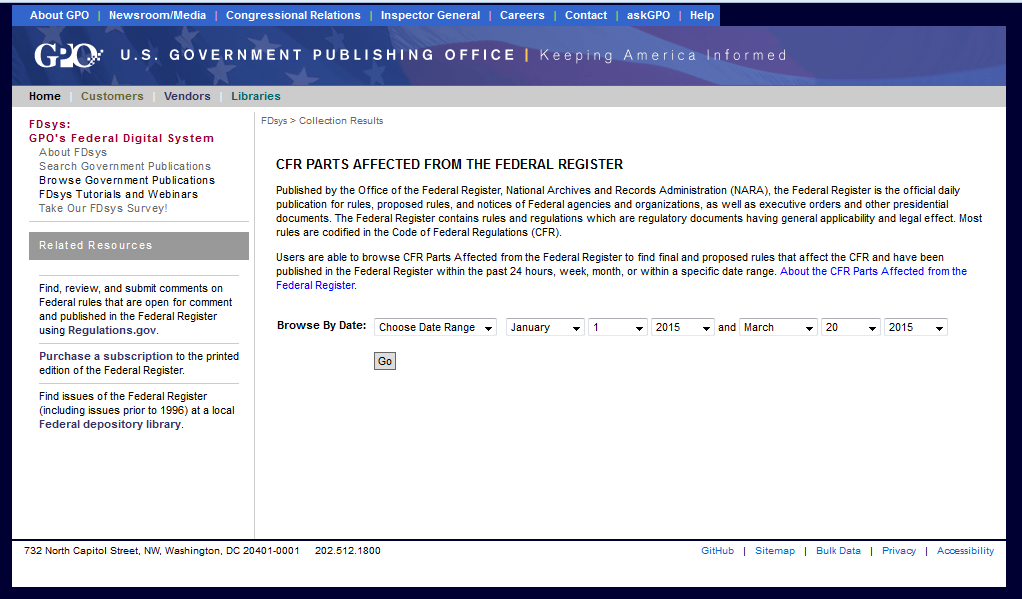 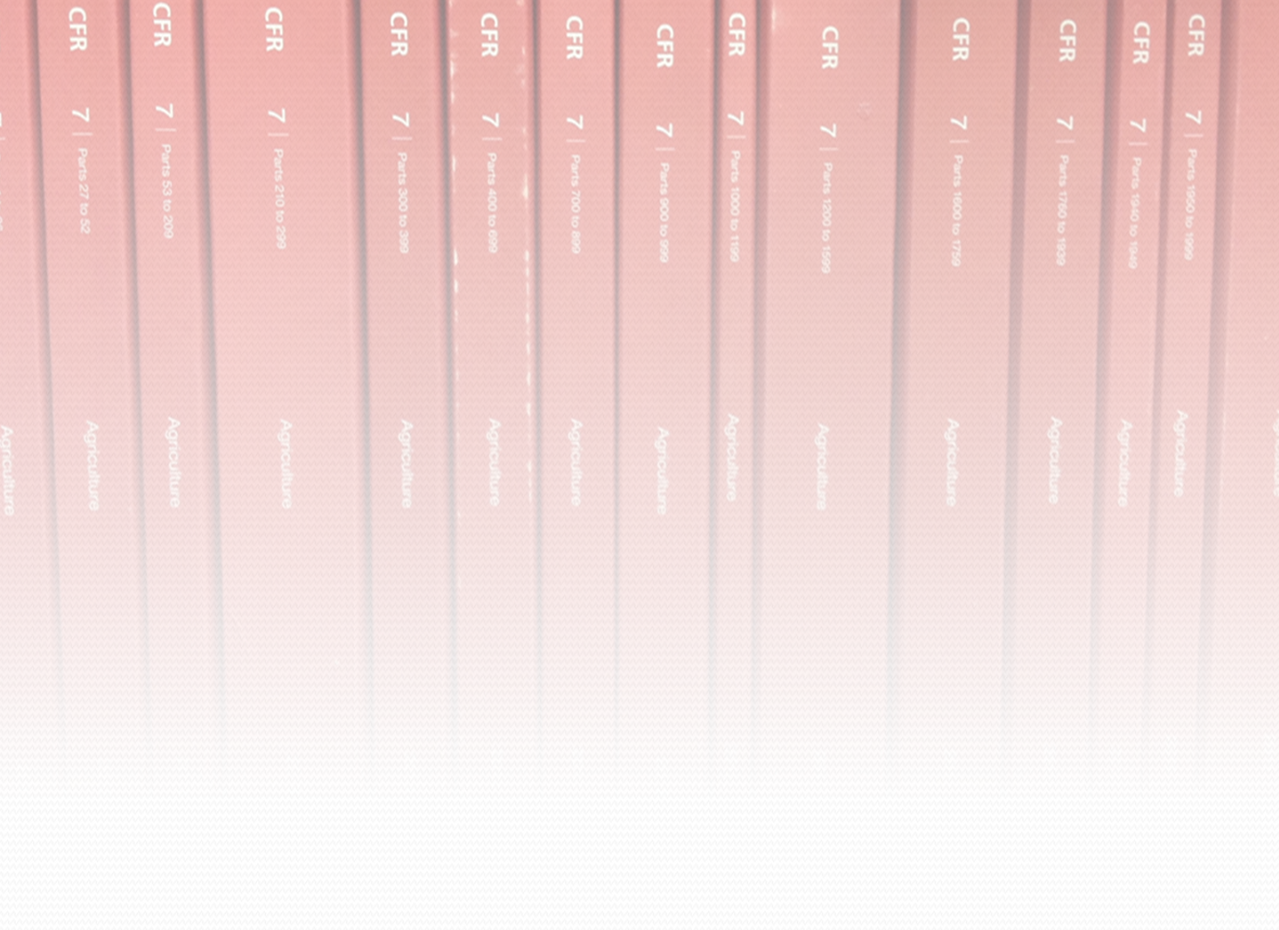 CFR Parts Affected:Checking for changes to the CFR
Get changes CFR sections
Current Awareness
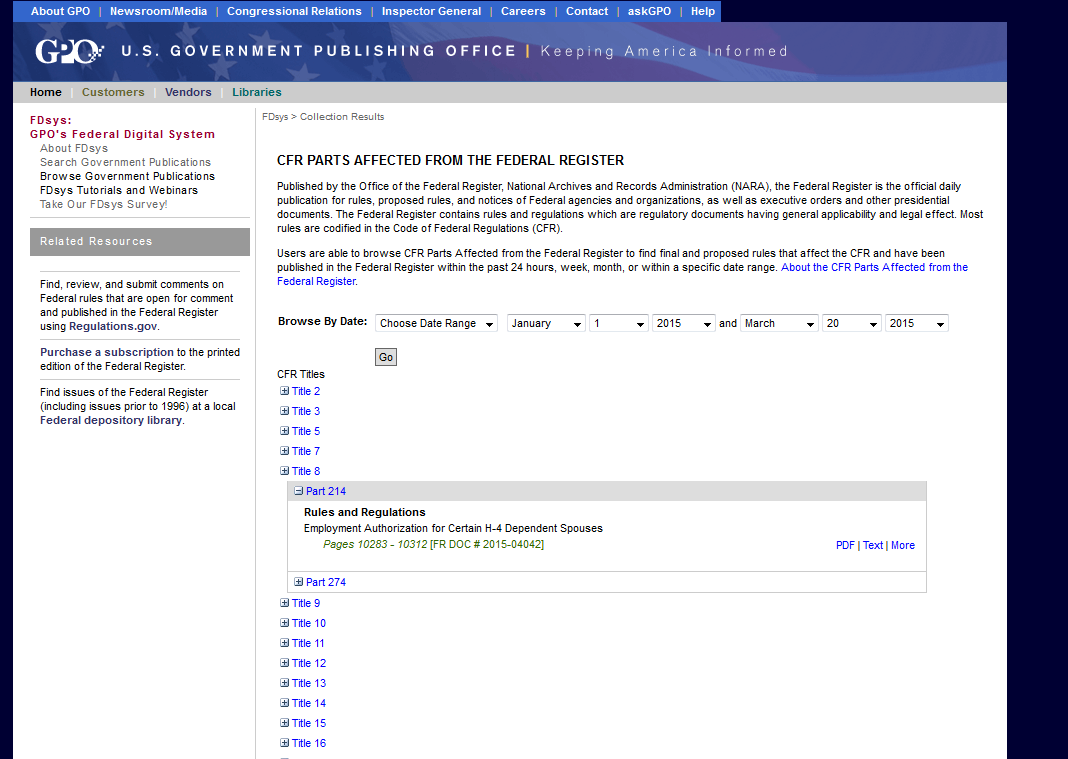 [Speaker Notes: Here, I’ve run that search, and expanded Title 8 to check whether there are any changes there.  Two sections of Title 8 changed since the CFR was published.]
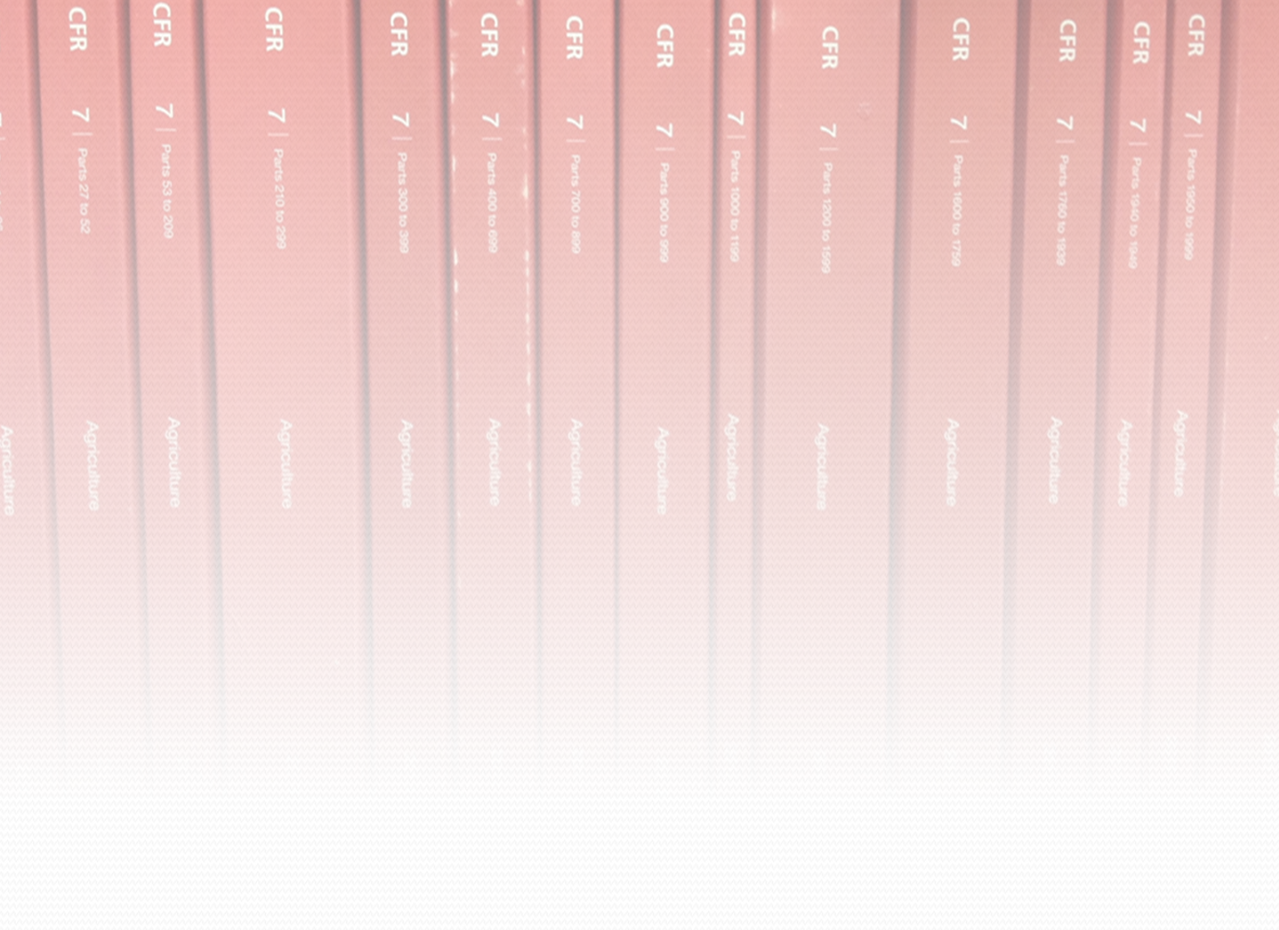 Old CFRs:  CFR Annual Edition
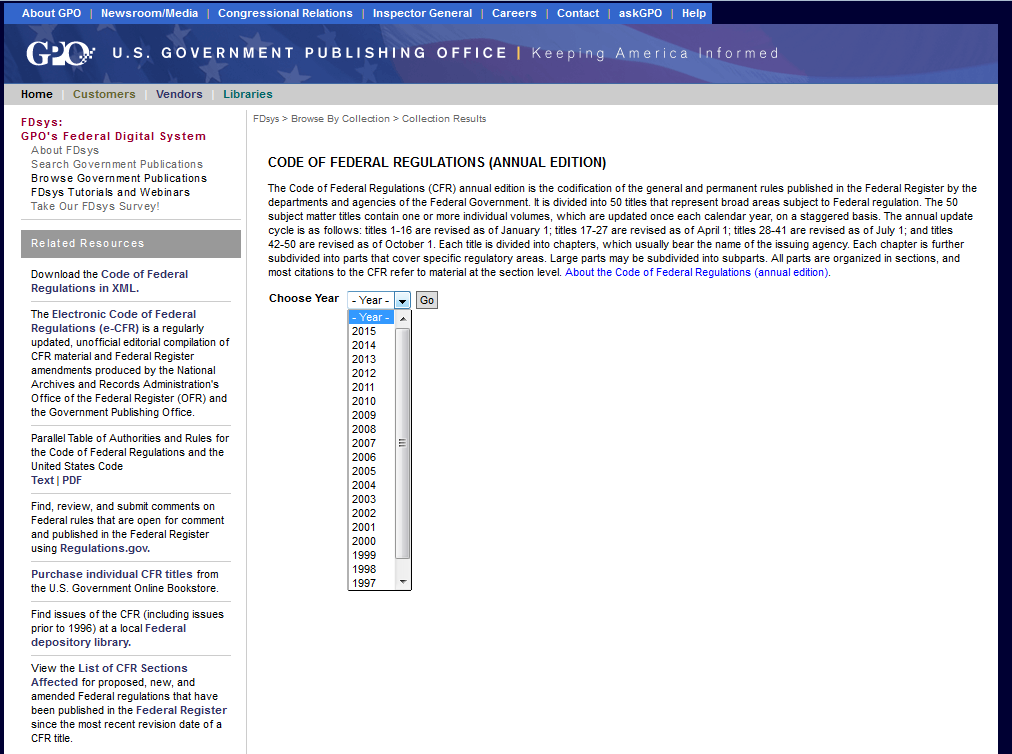 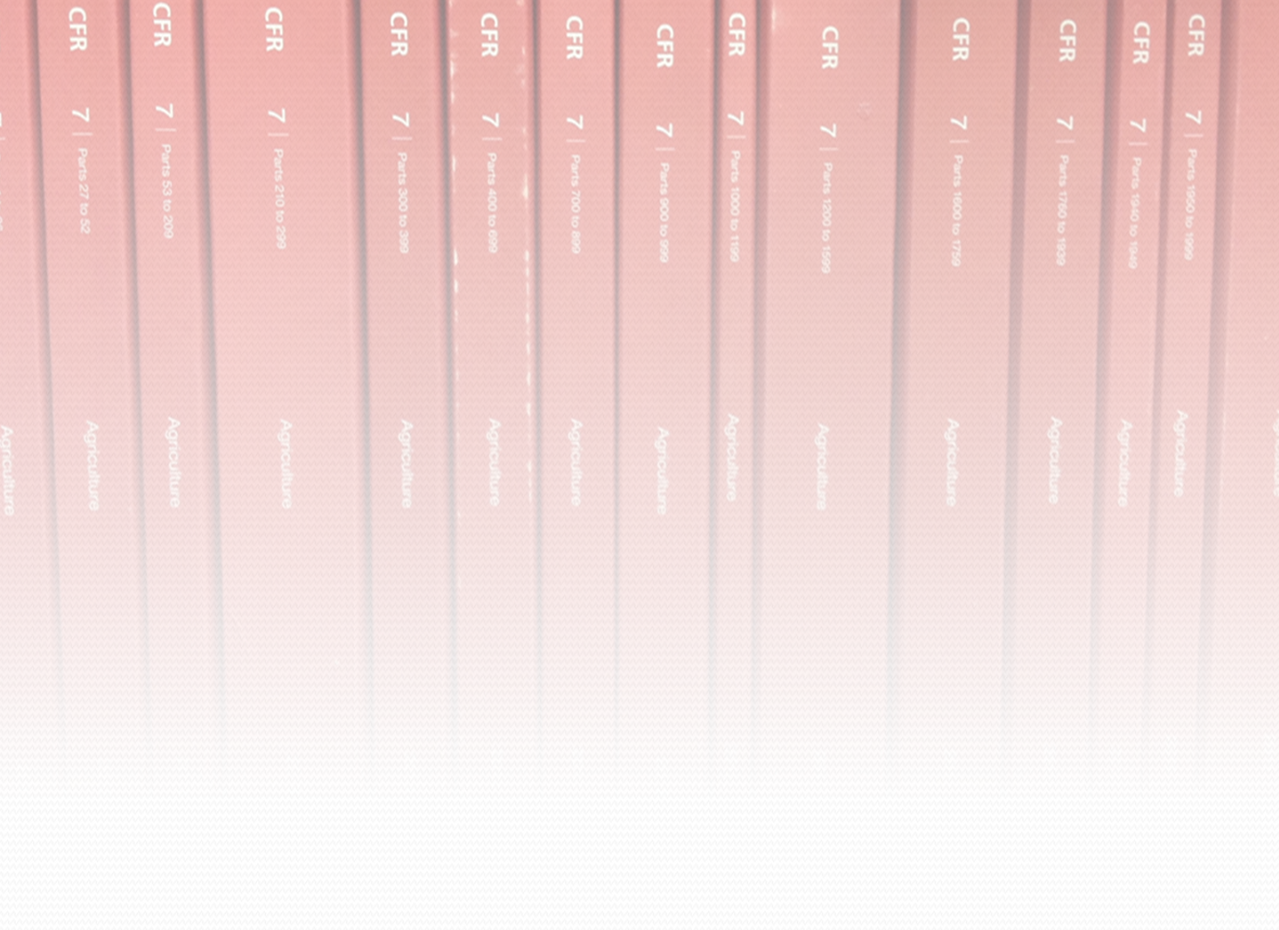 Where are all these goodies?
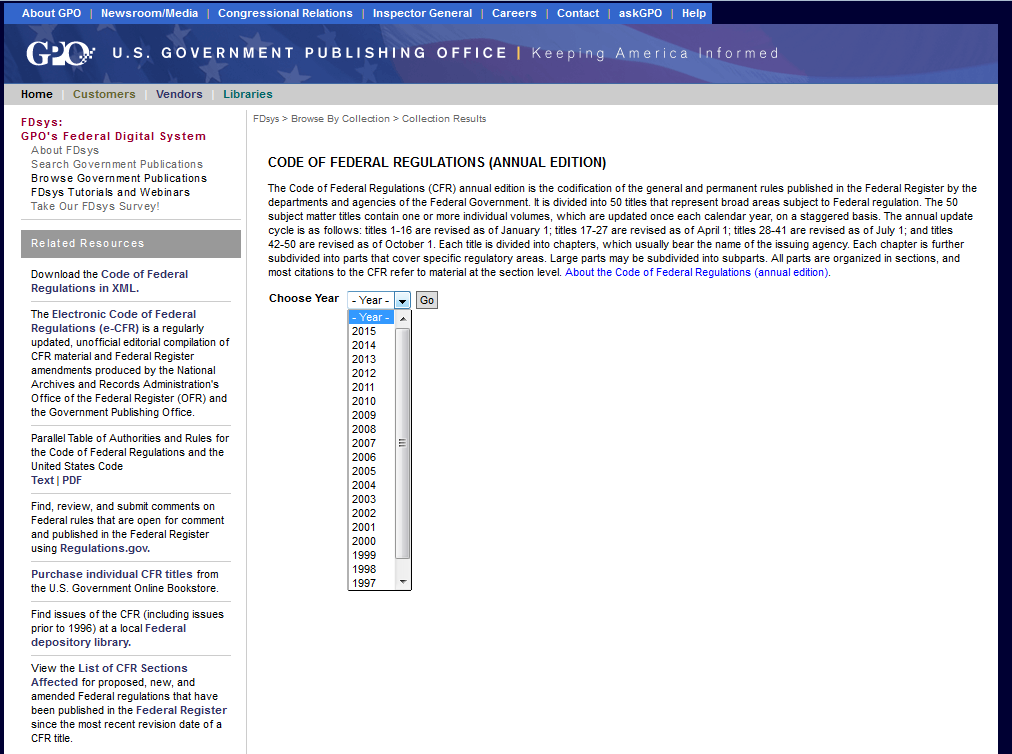 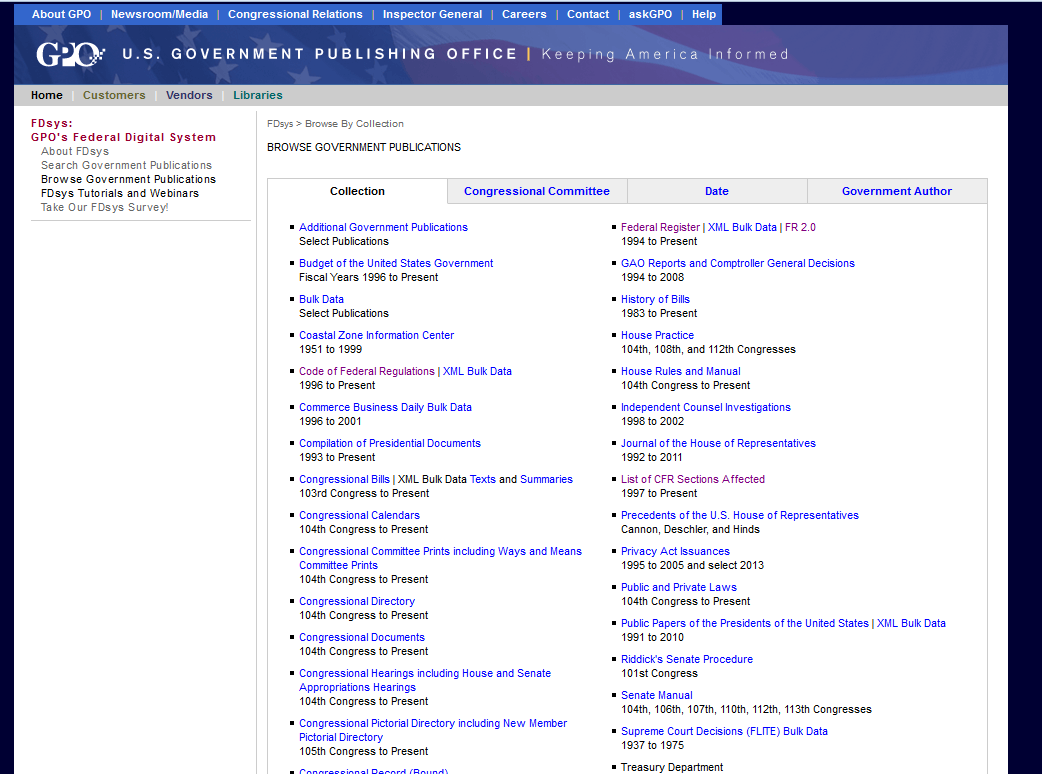 [Speaker Notes: That link, in the top left of most of these pages, that says “Browse Government Publications” takes you to a list of all the goodies in FDsys.

All these slides are going to be posted on the CLE website, and on the law school’s repository, and all can]
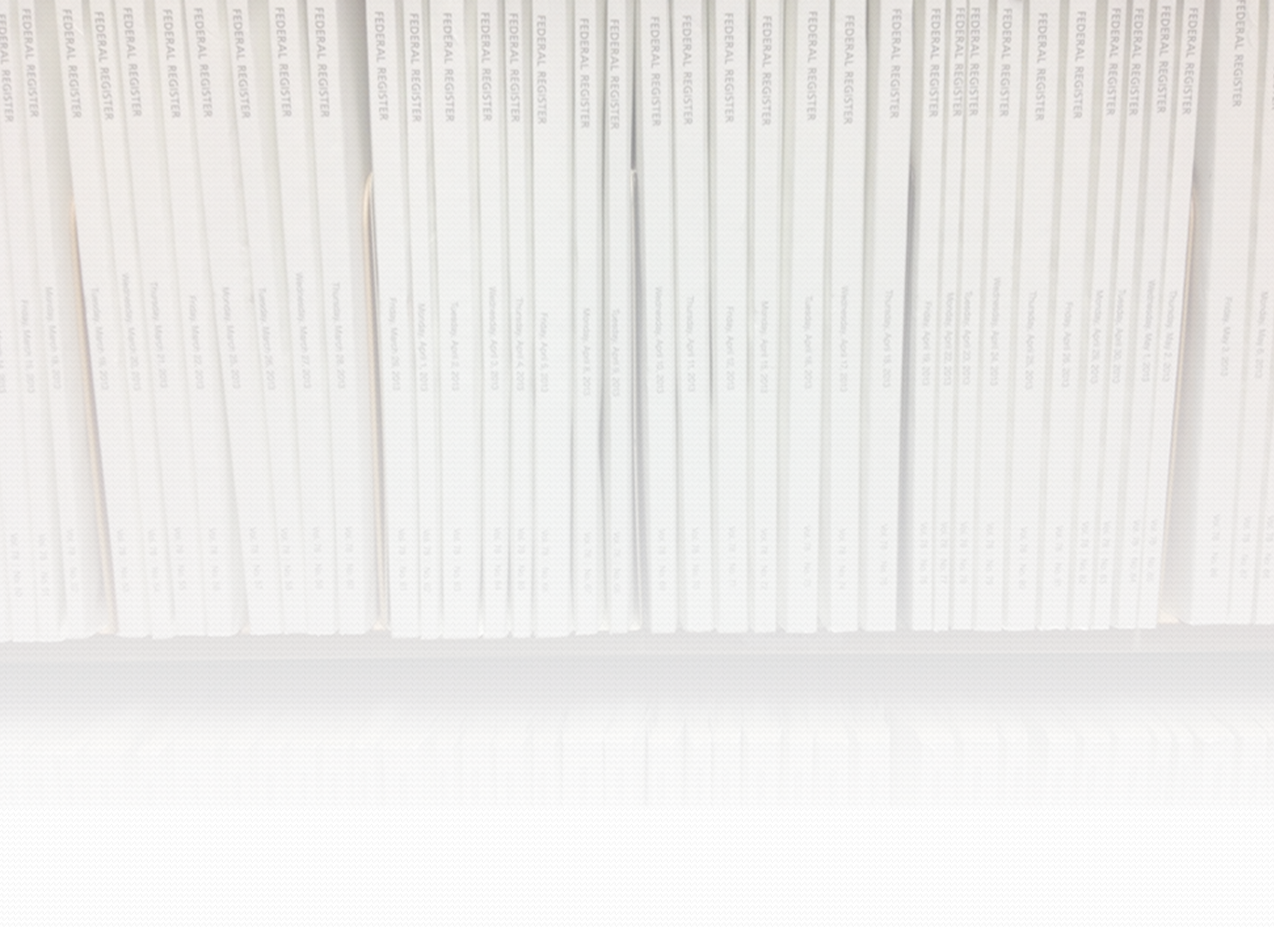 21 C.F.R. § 73.100 (201)
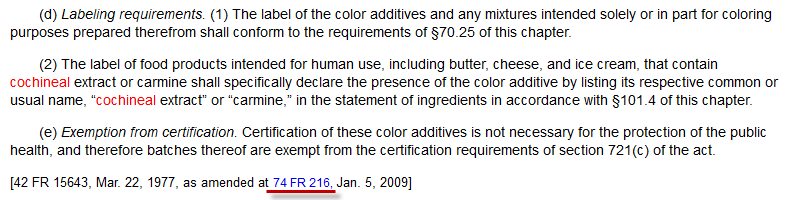 Federal Register
https://www.federalregister.gov
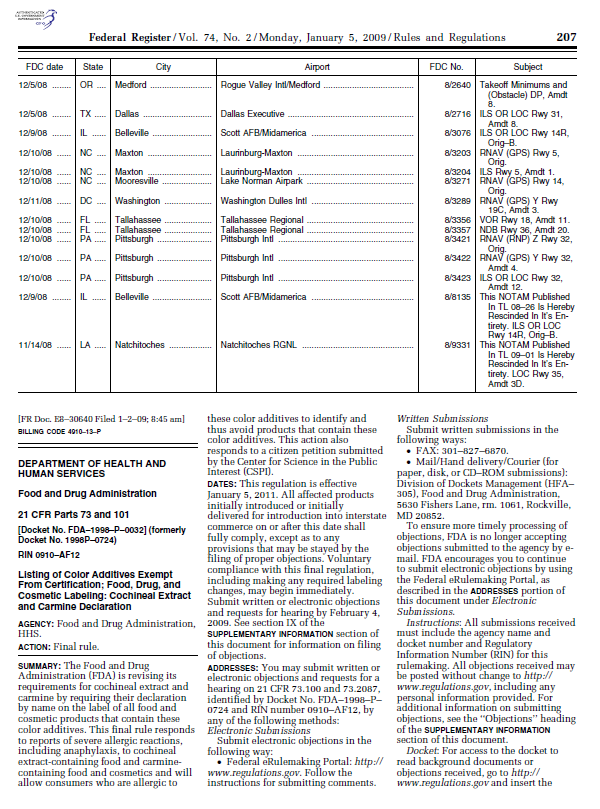 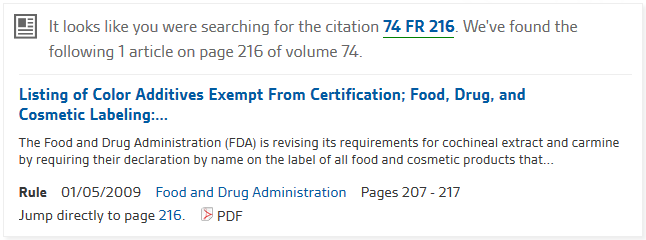 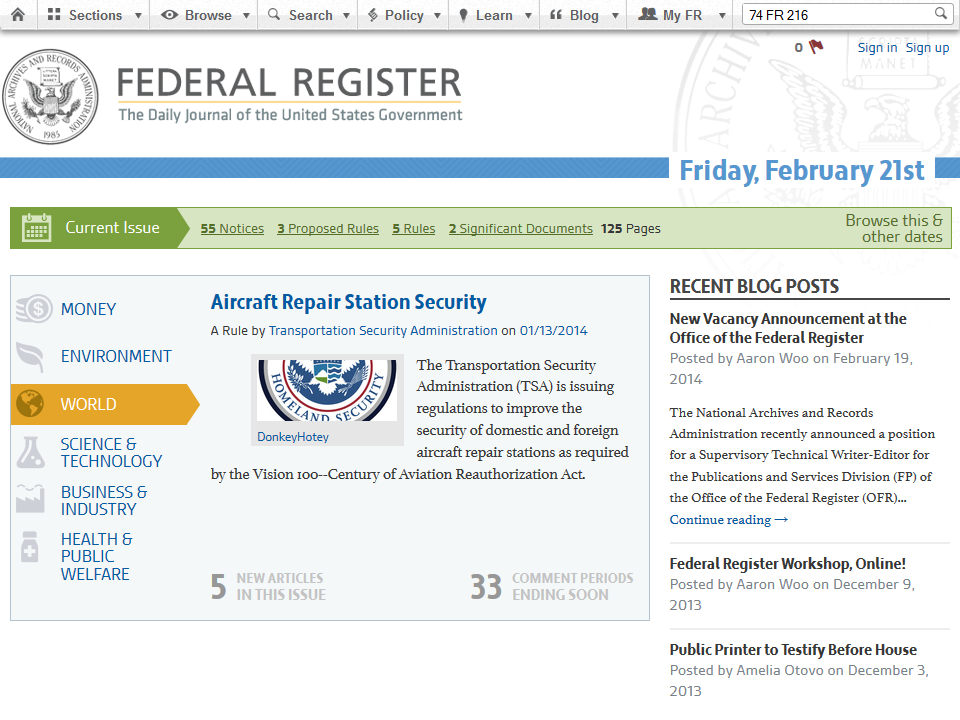 [Speaker Notes: All those CFR resources on FDsys linked to the PDF of the Federal Register.  You can also go and pull it directly from federalregister.gov.]
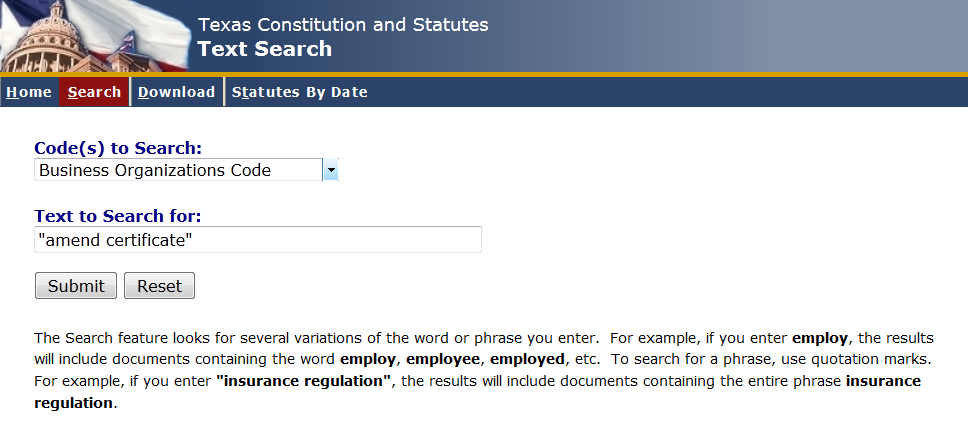 Texas Statutes
Texas Statutes and Codes Online
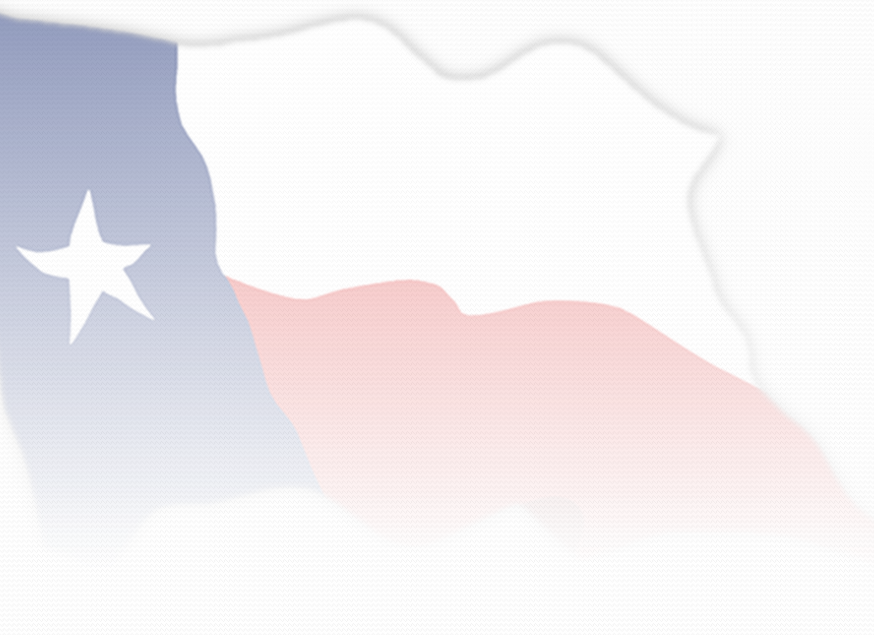 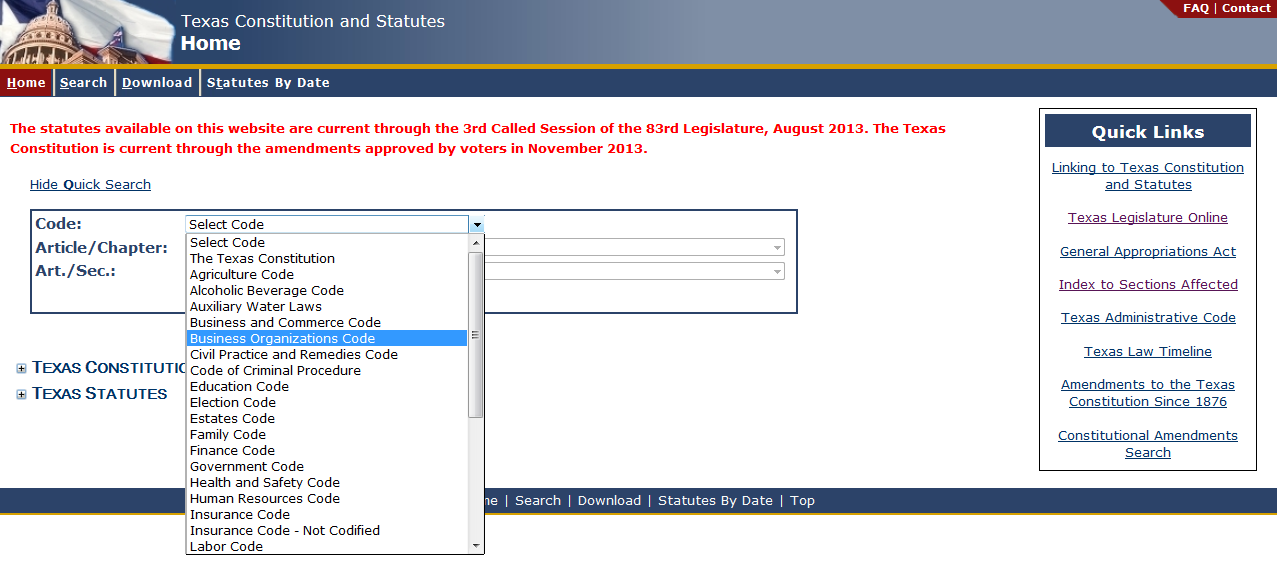 Searchable Codes Database
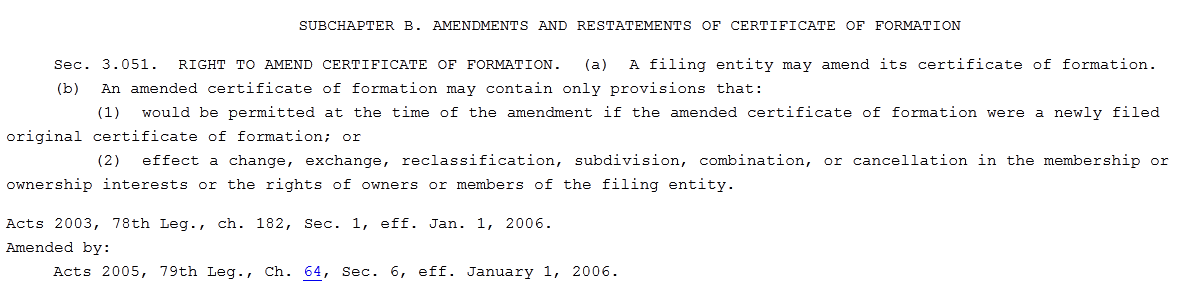 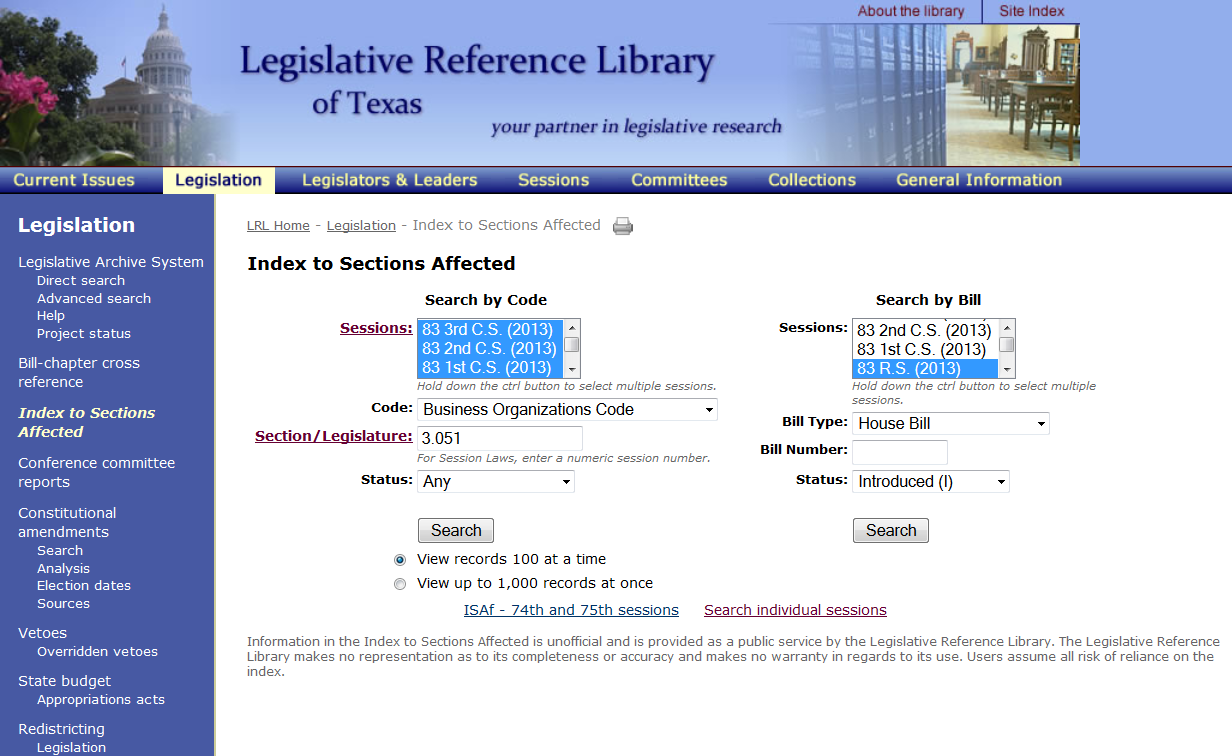 Index to Sections Affected
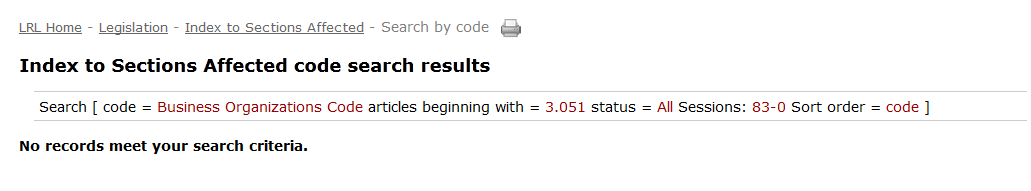 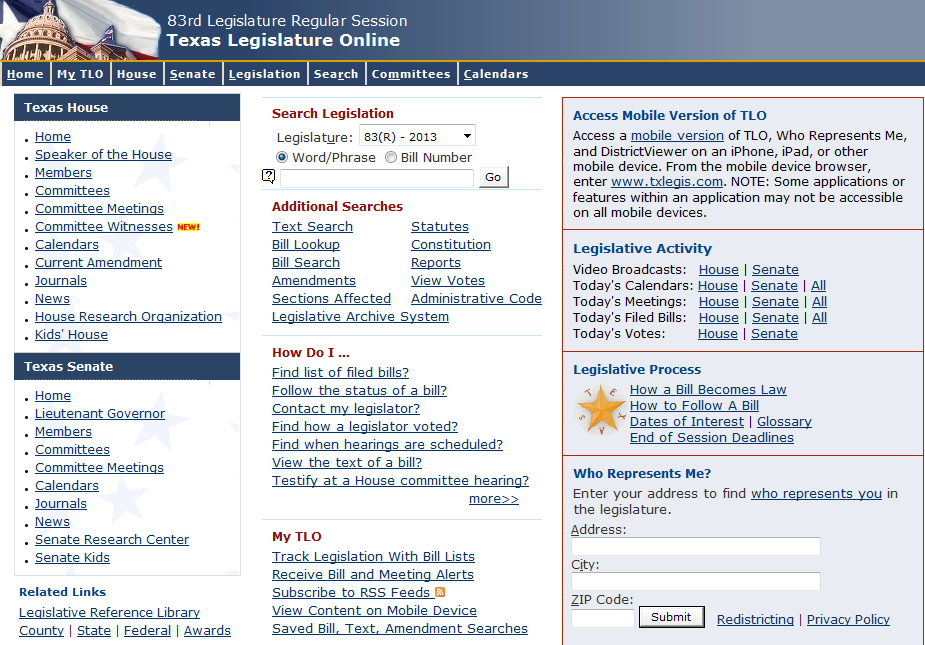 Texas Legislation
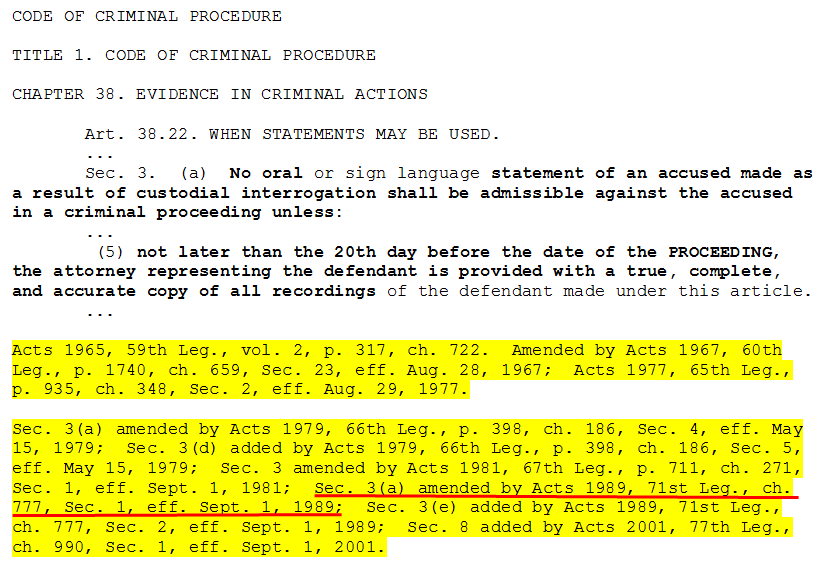 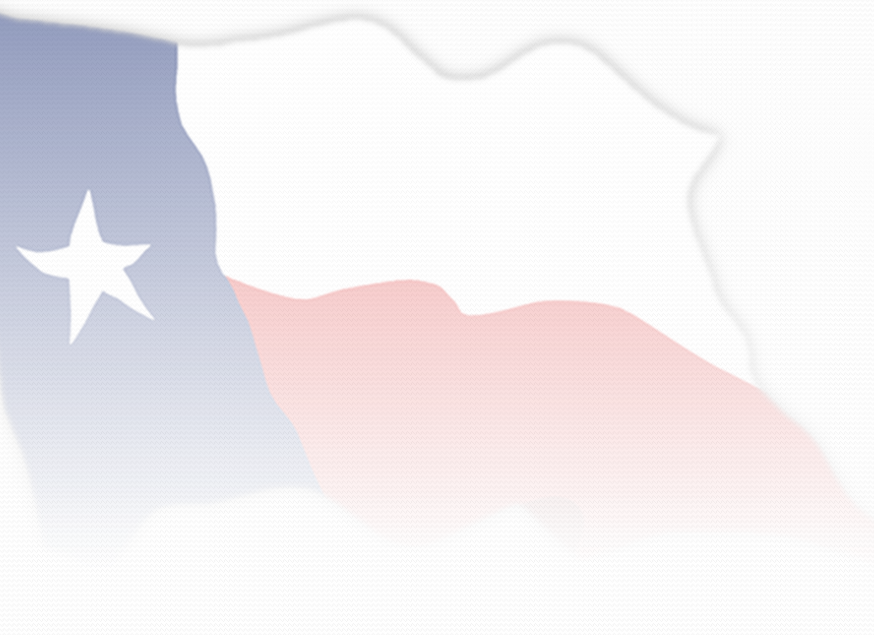 Texas Legislature Online
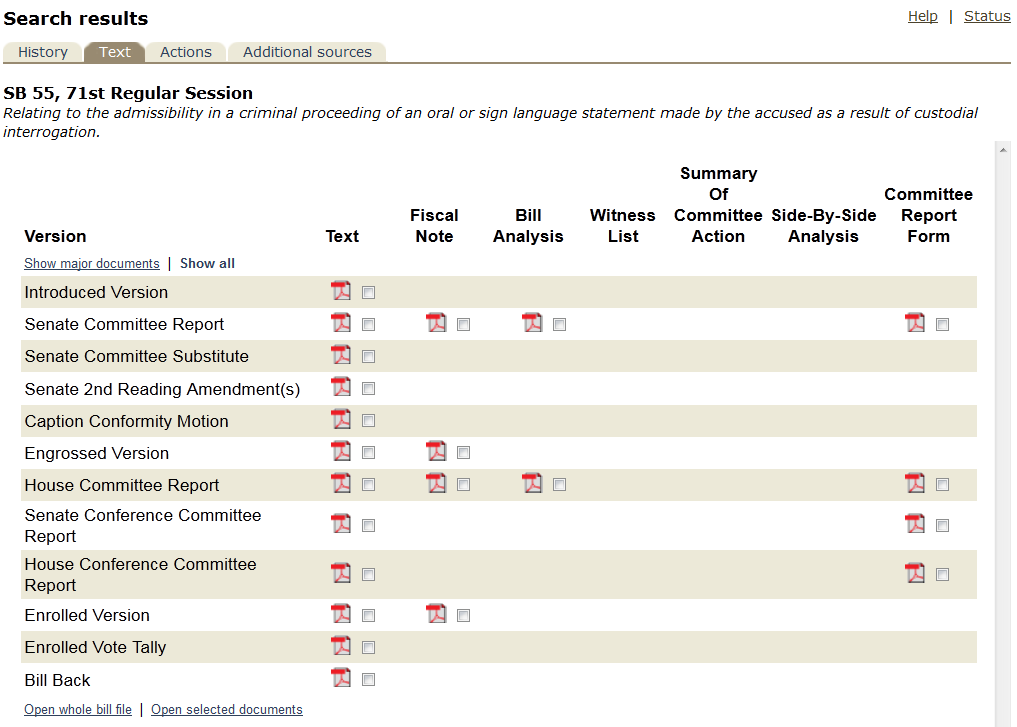 Legislative Reference Library
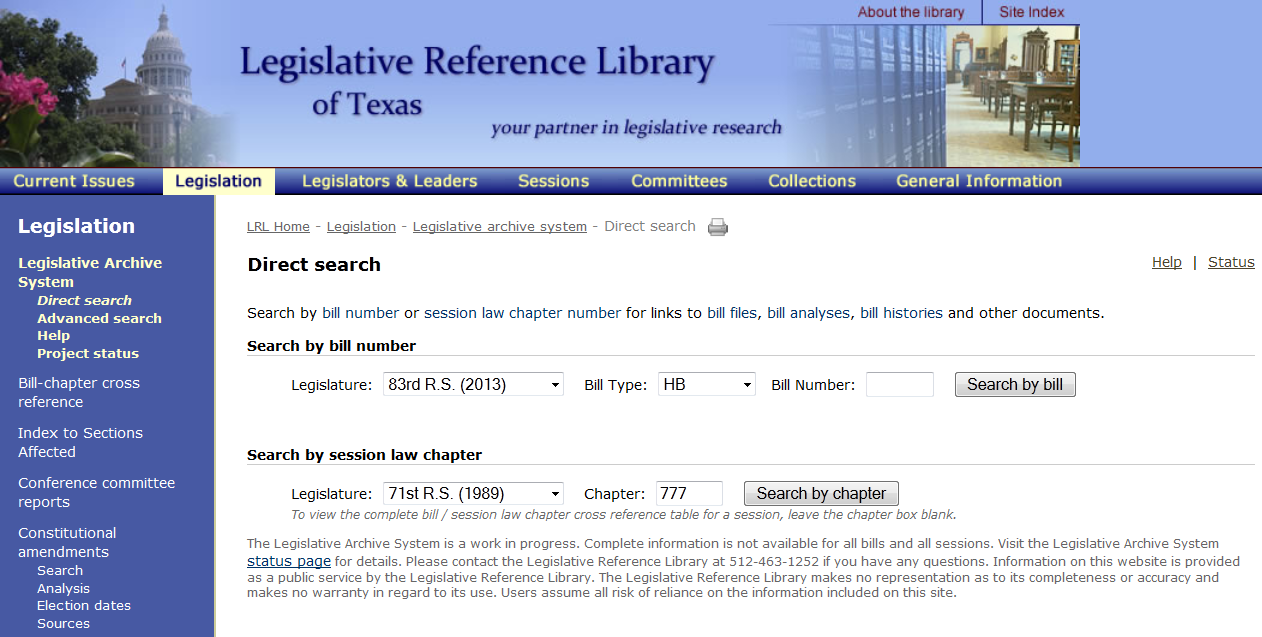 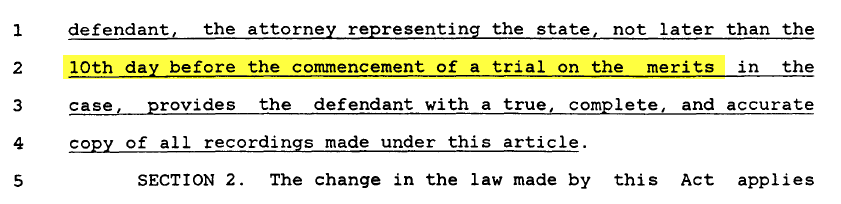 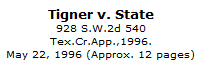 Texas Regulations
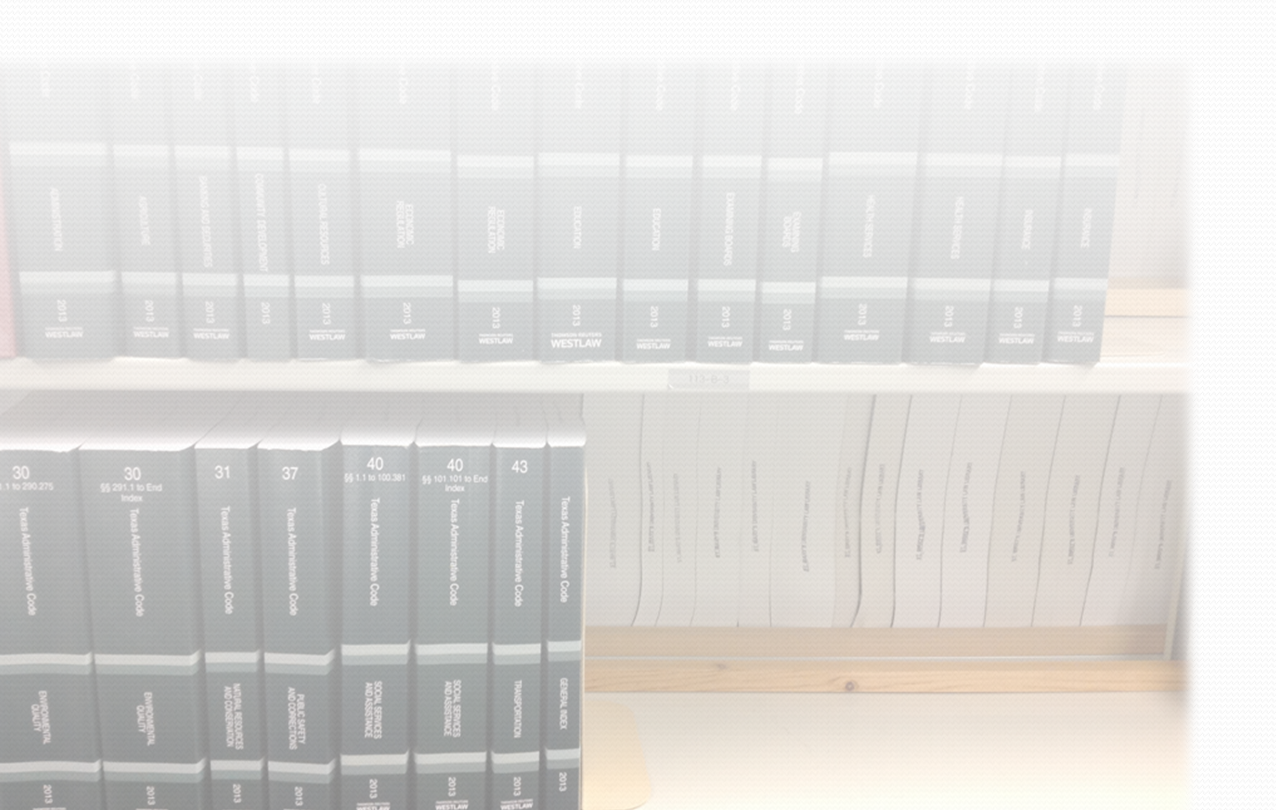 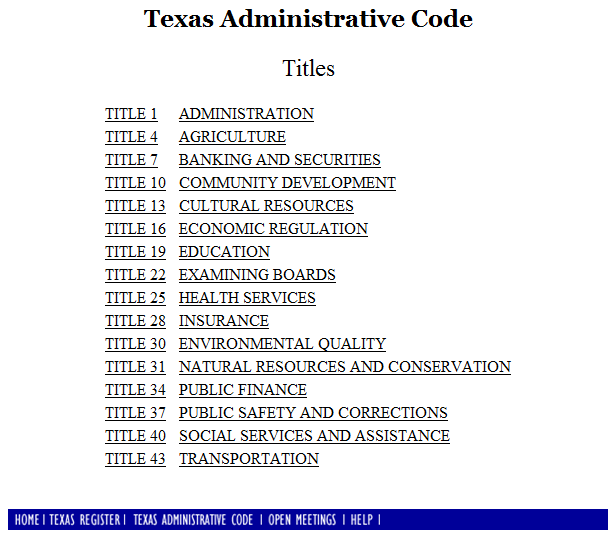 Texas Administrative Code
Searchable Database







Texas Register
Archive (1976 – 2013)
Searchable Database
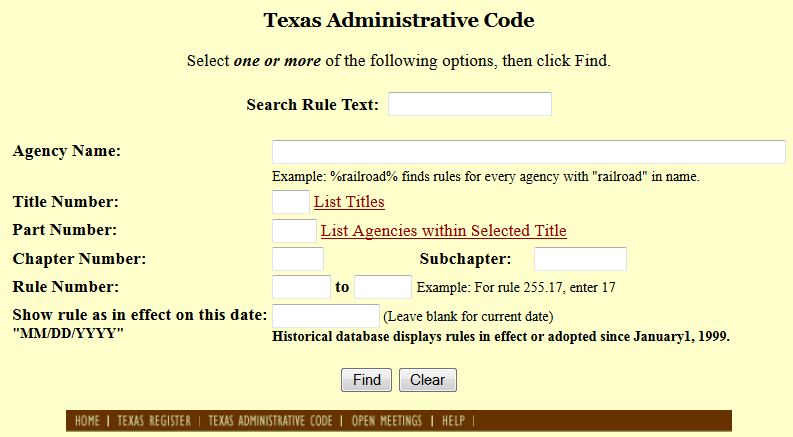 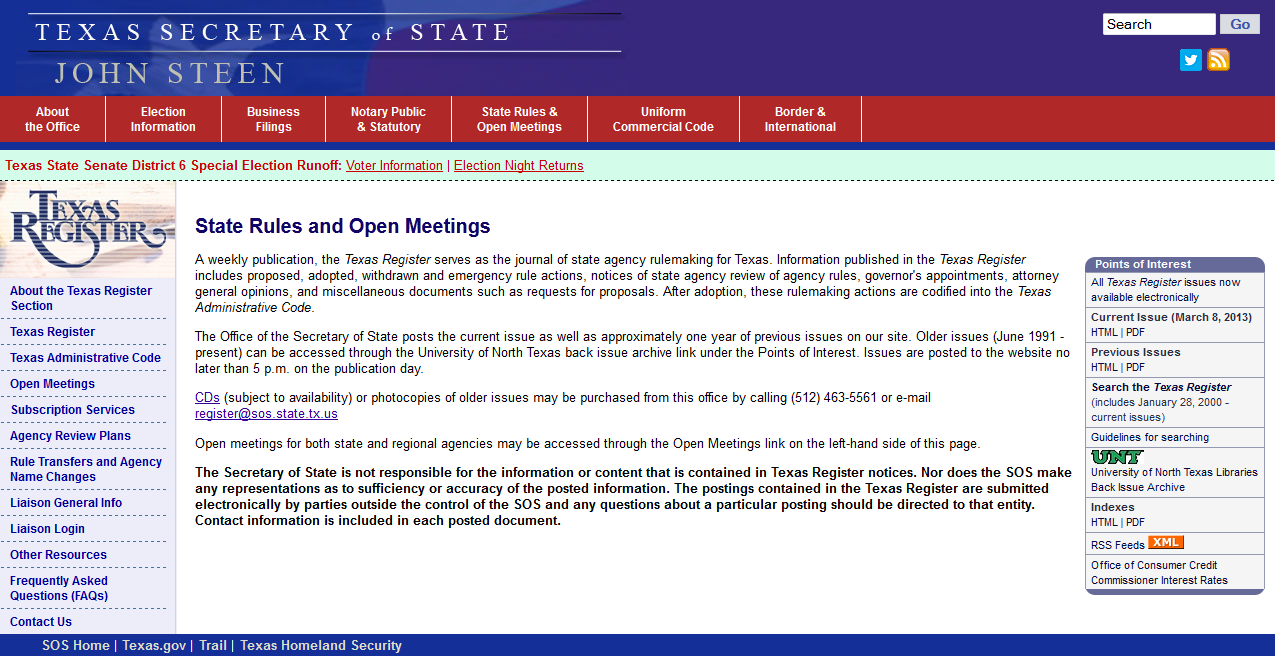 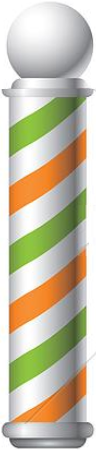 Texas Regulations
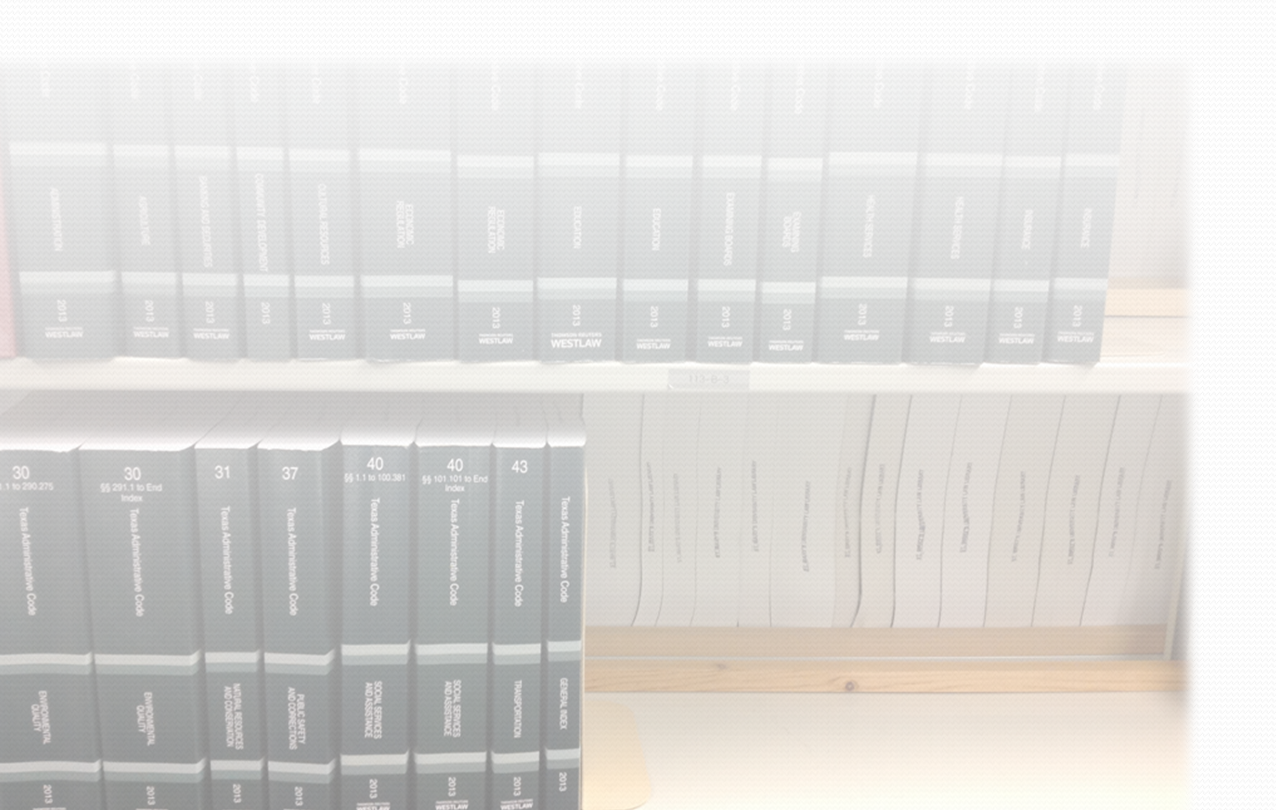 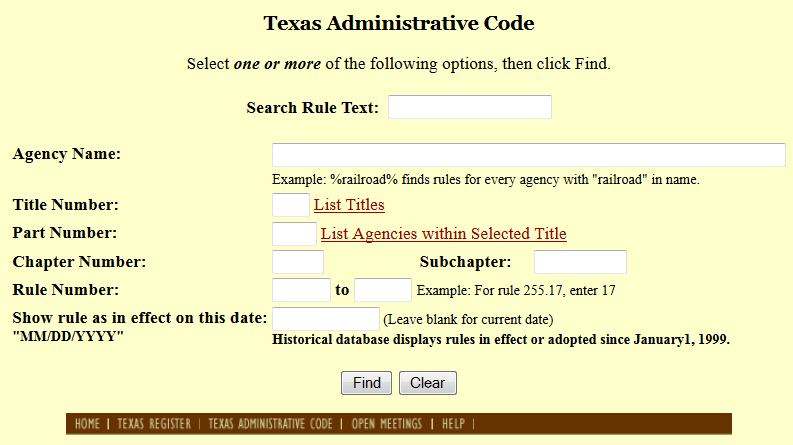 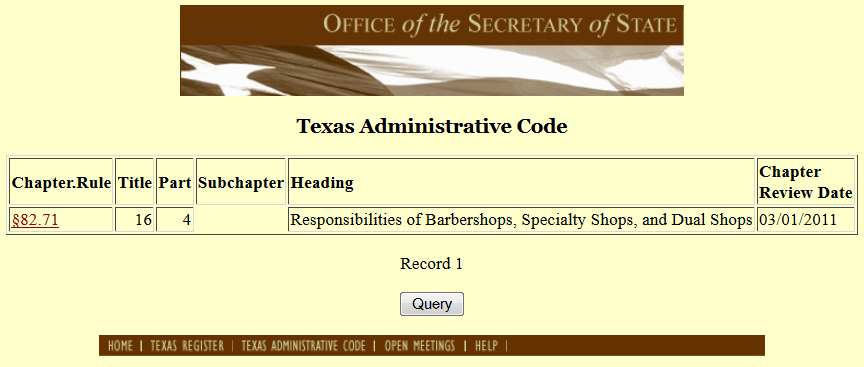 barber pole
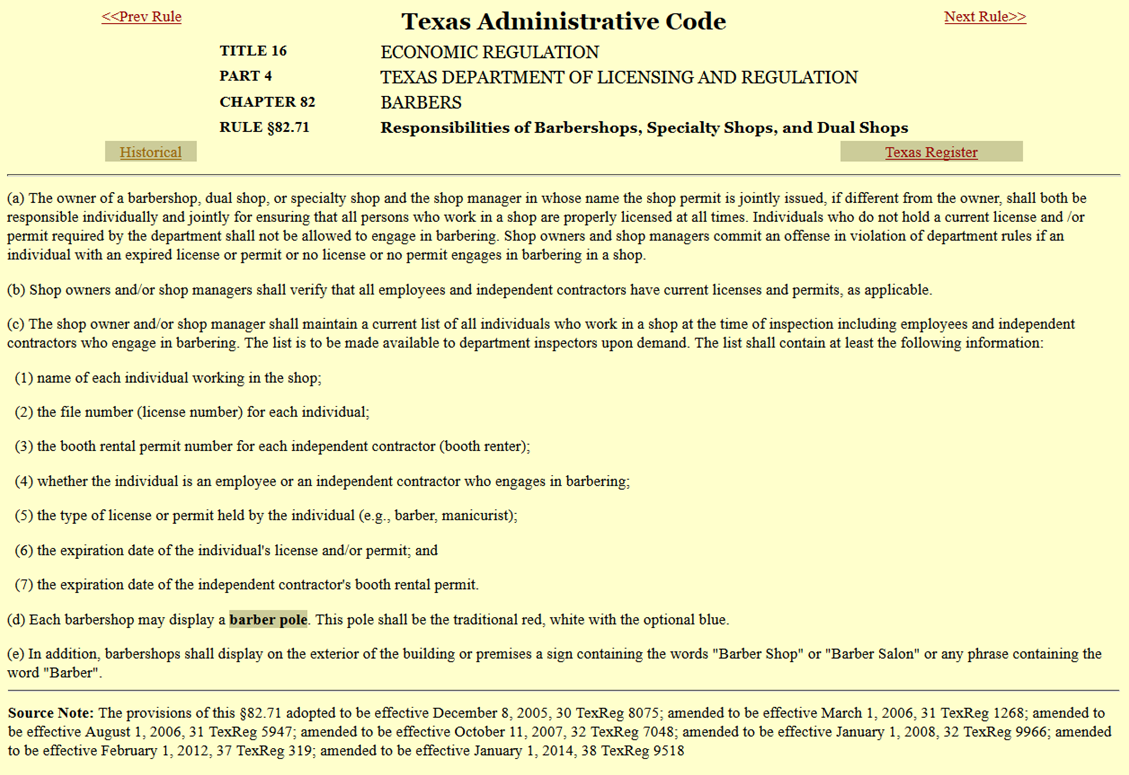 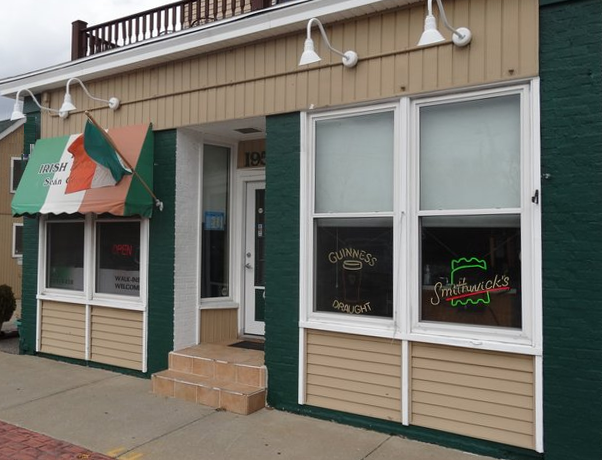 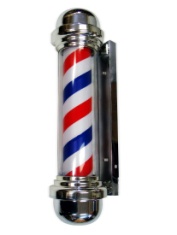 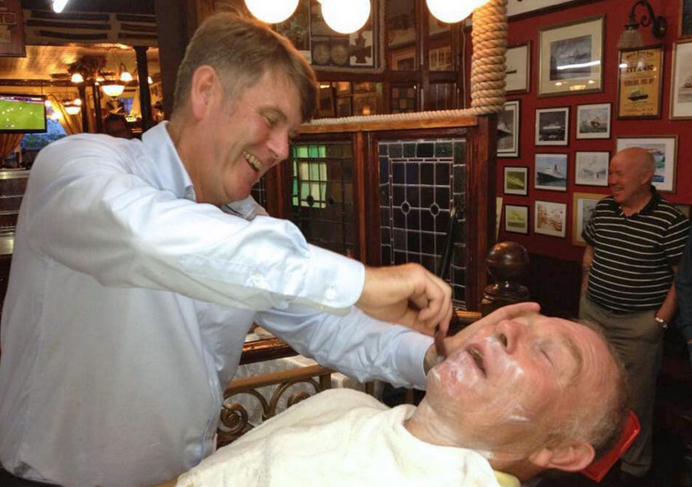 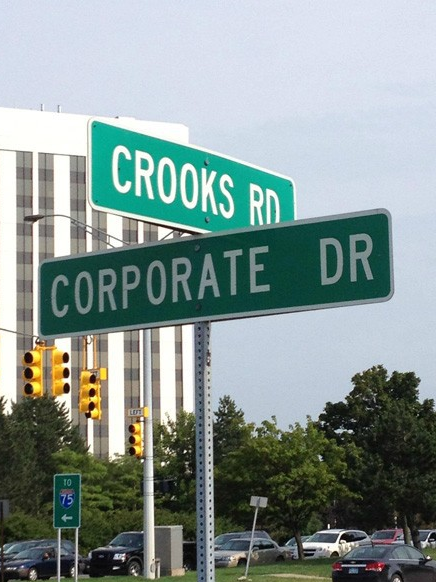 Municipal Codes
http://www.municode.com/Library
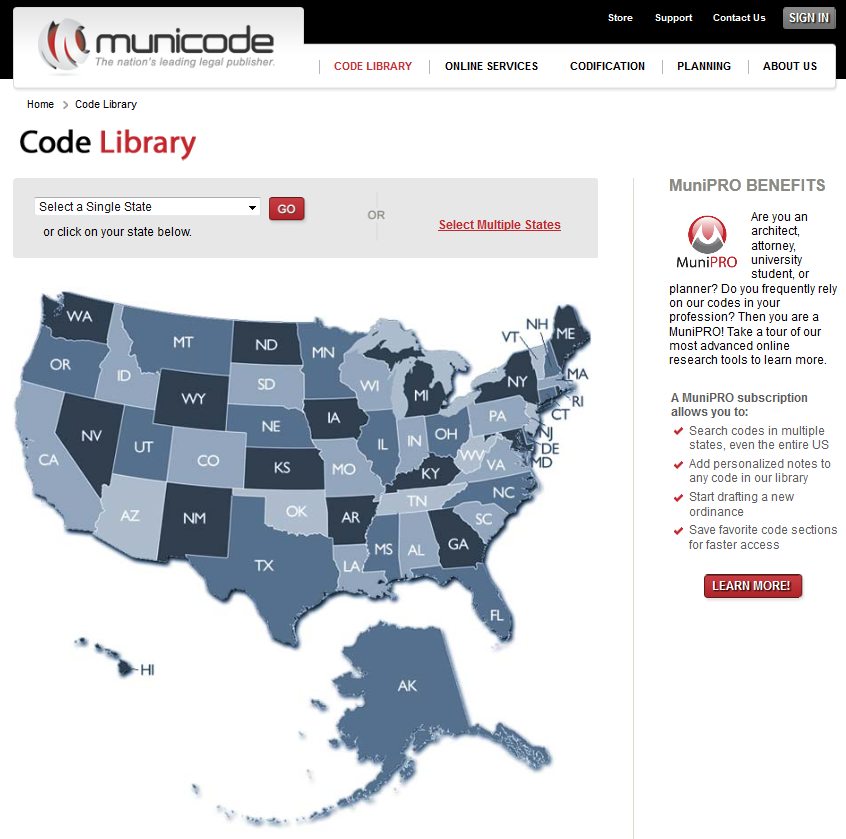 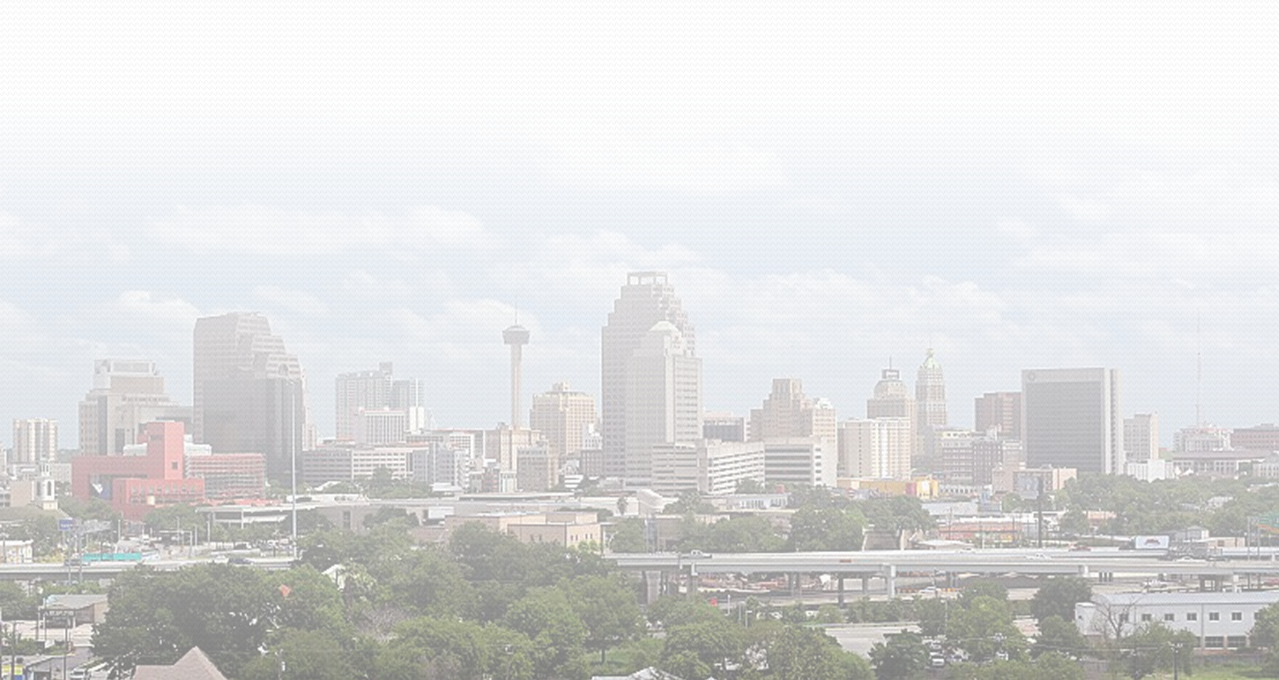 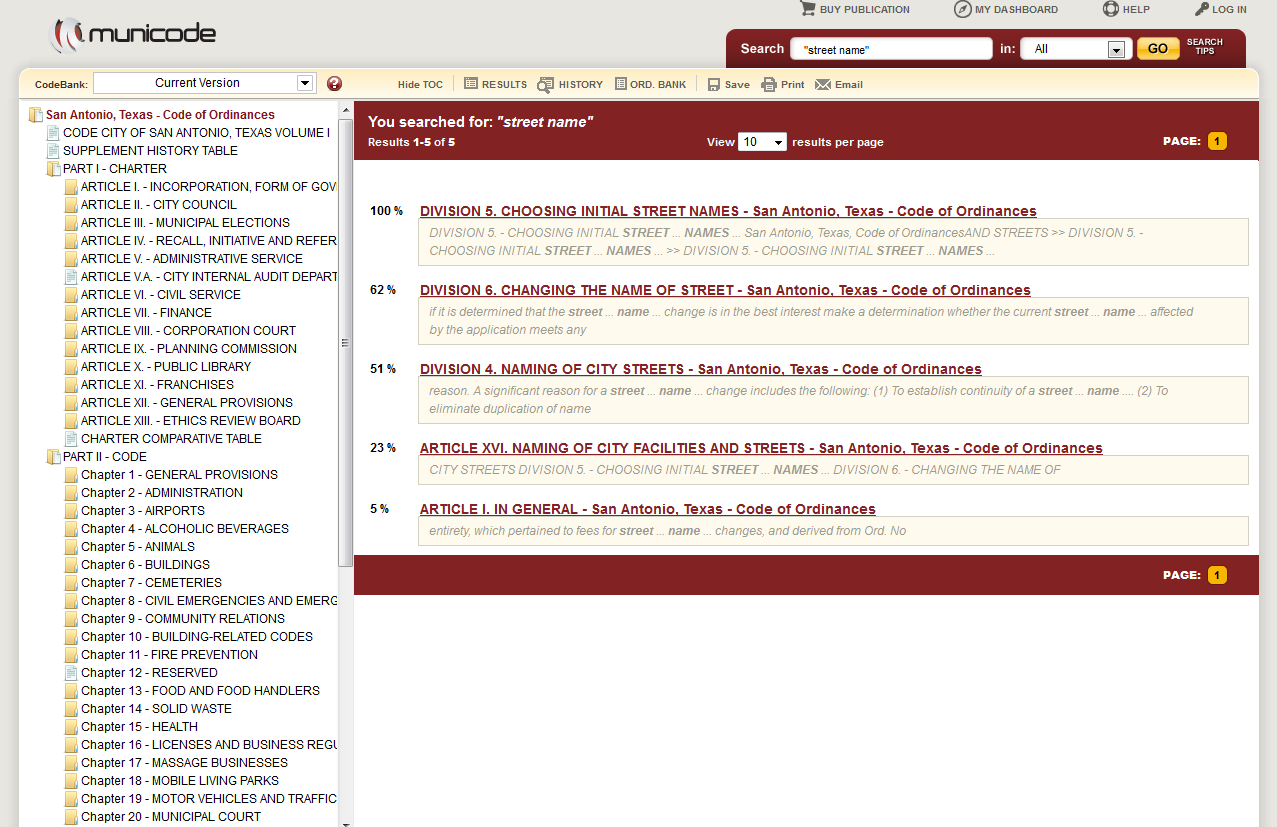 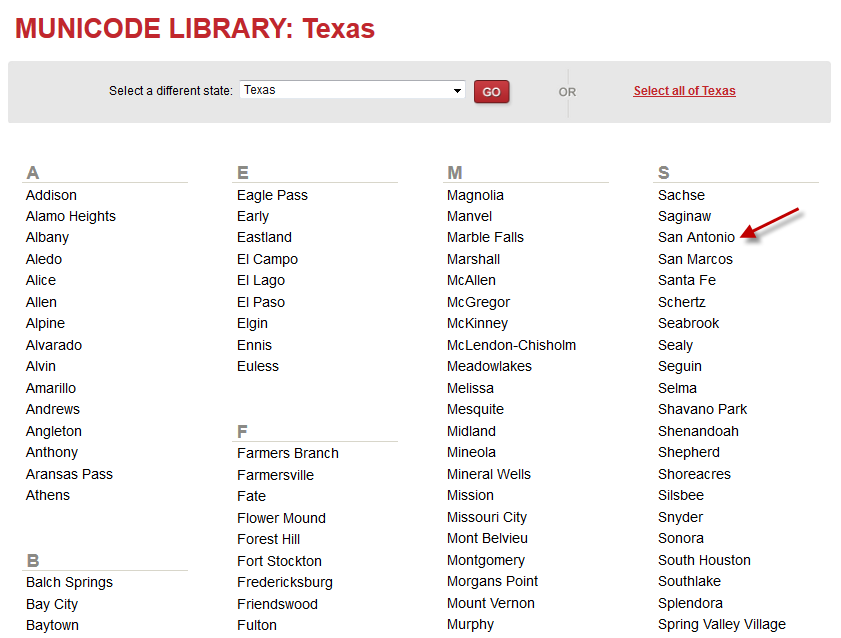 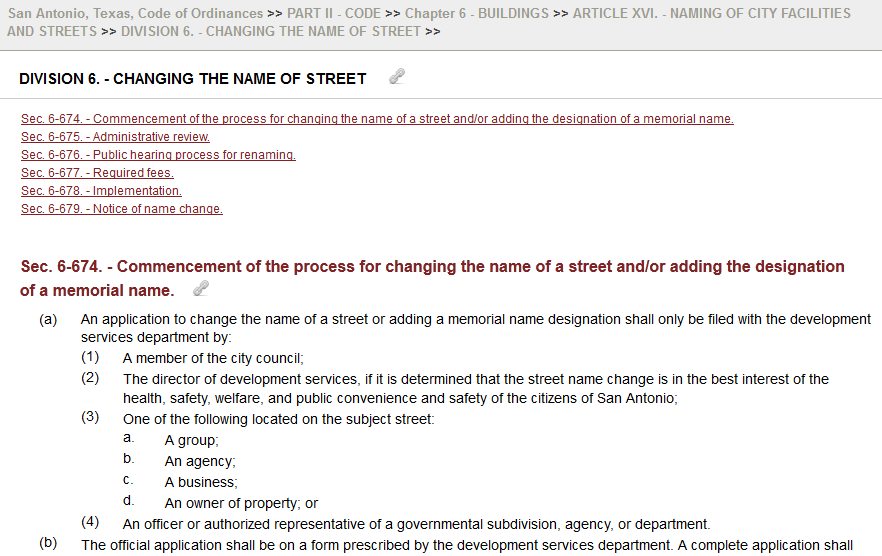 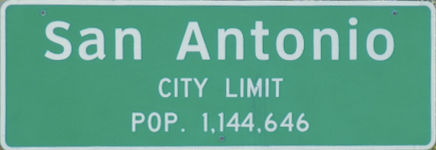 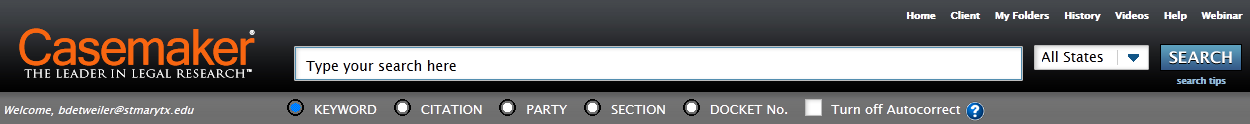 Free Caselaw Research
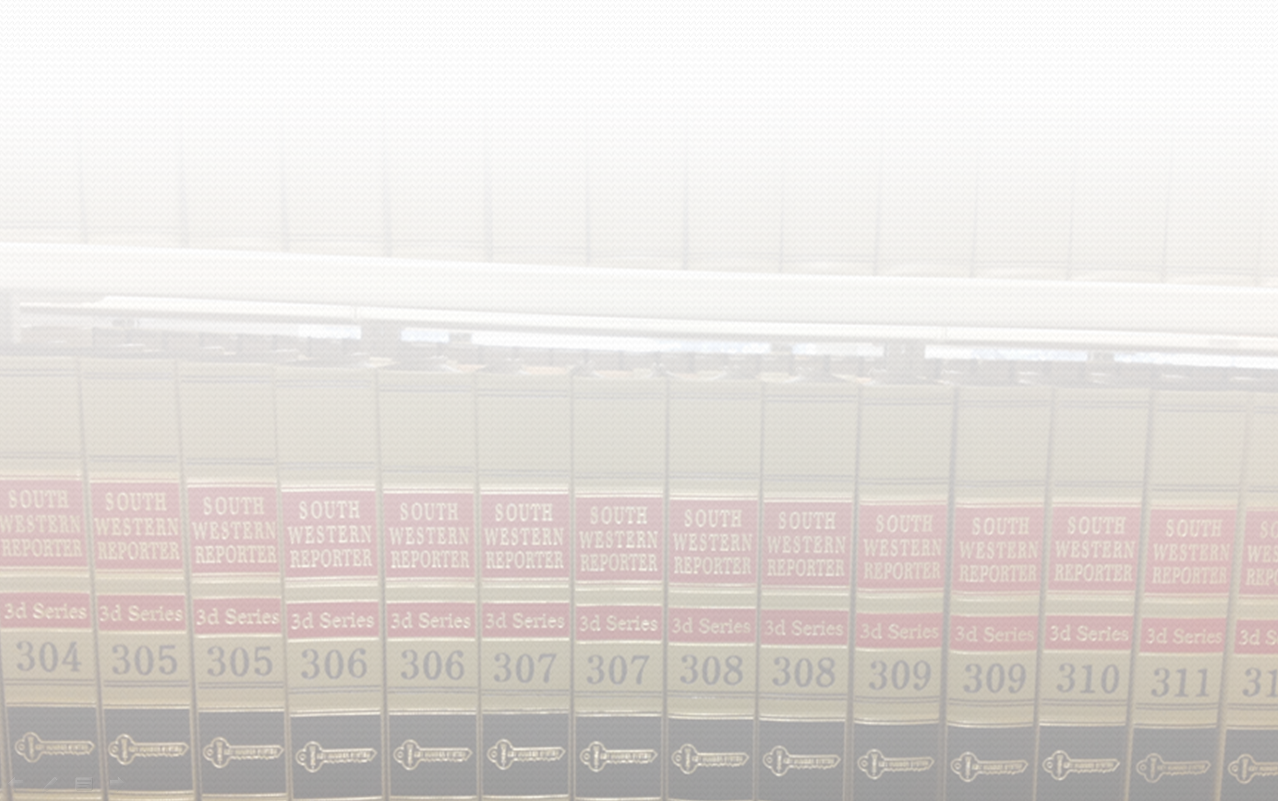 Casemaker
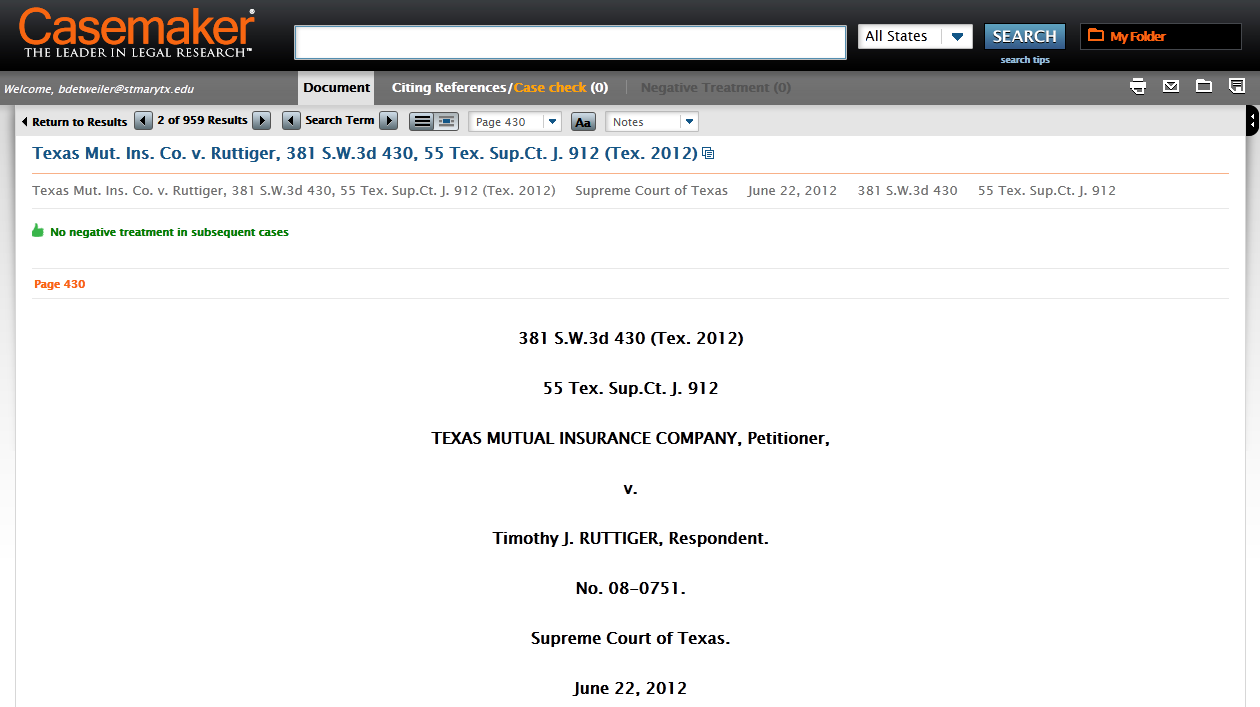 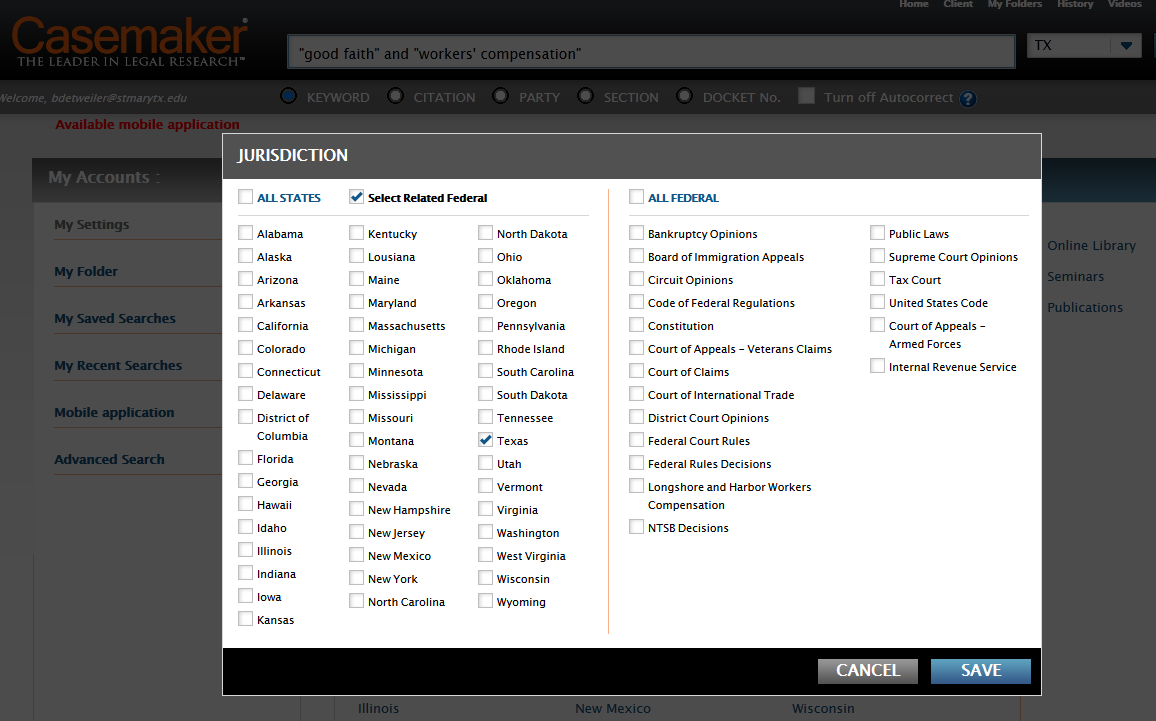 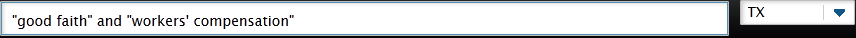 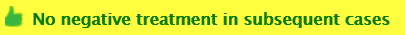 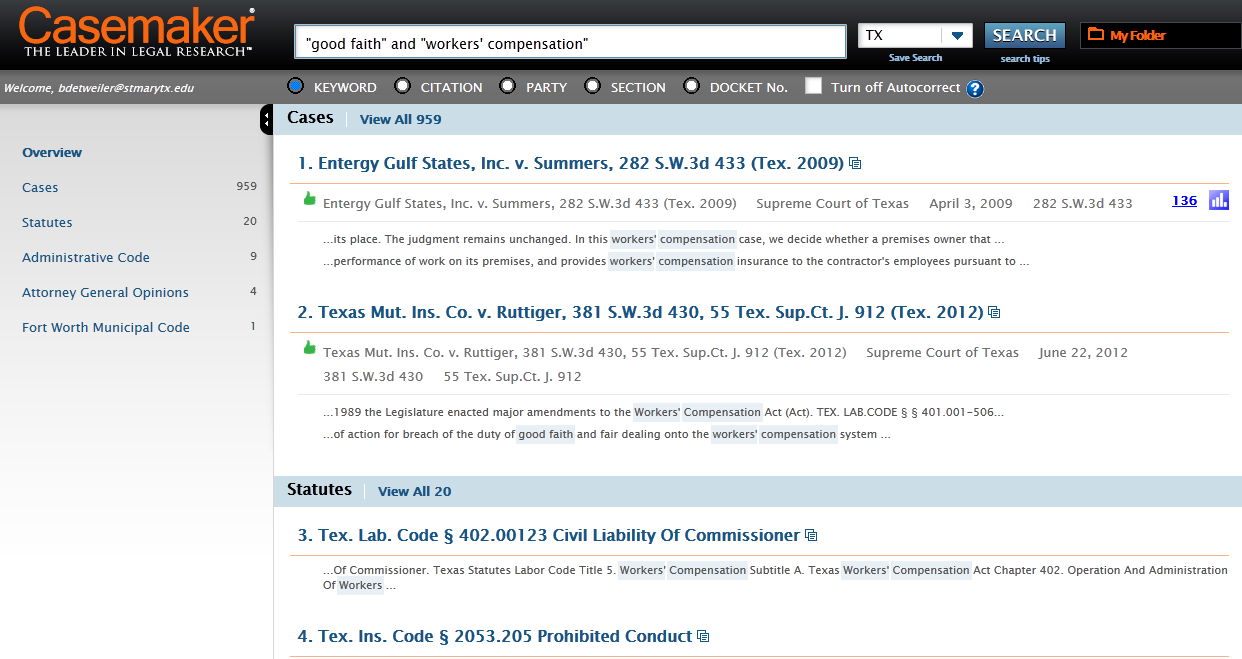 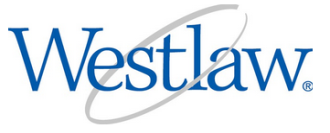 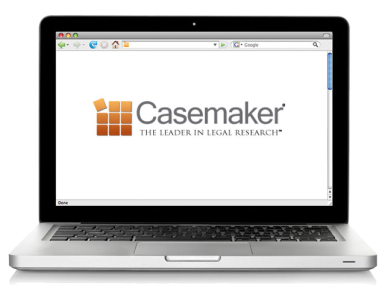 Casemaker
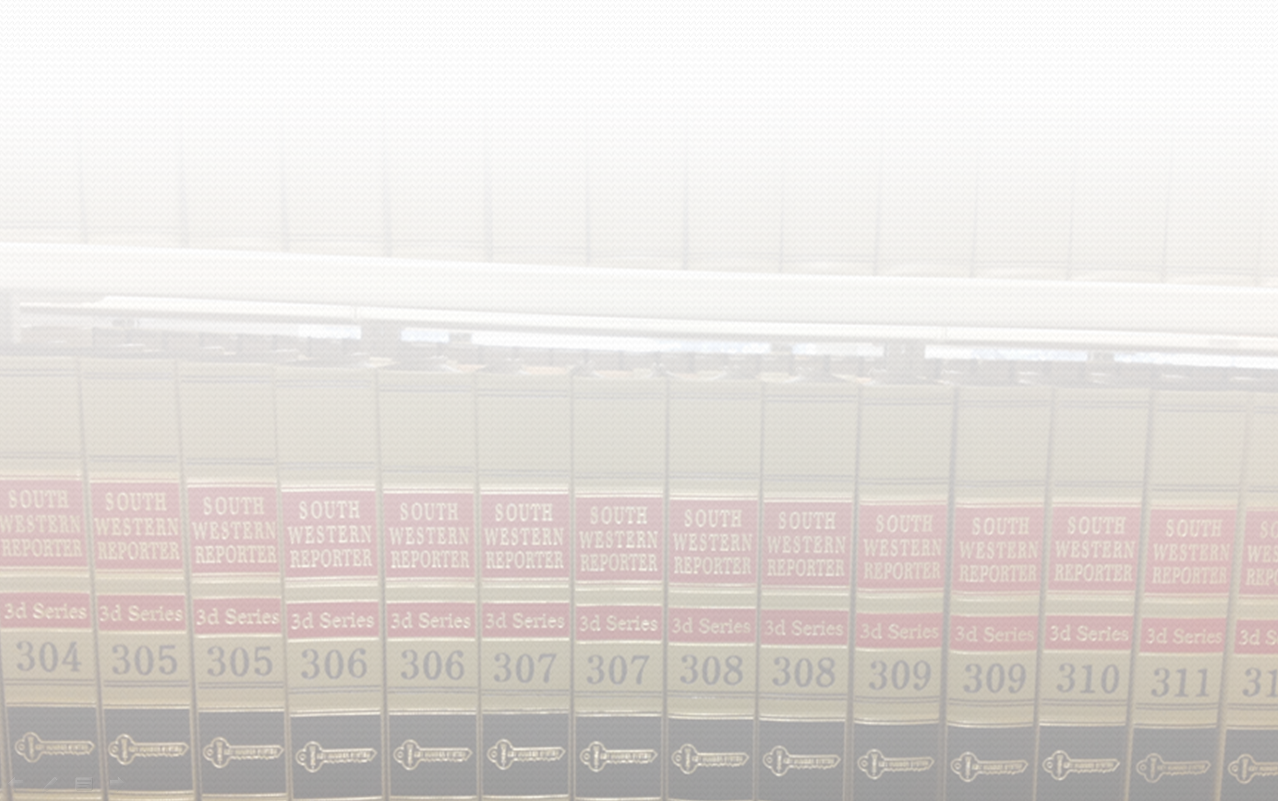 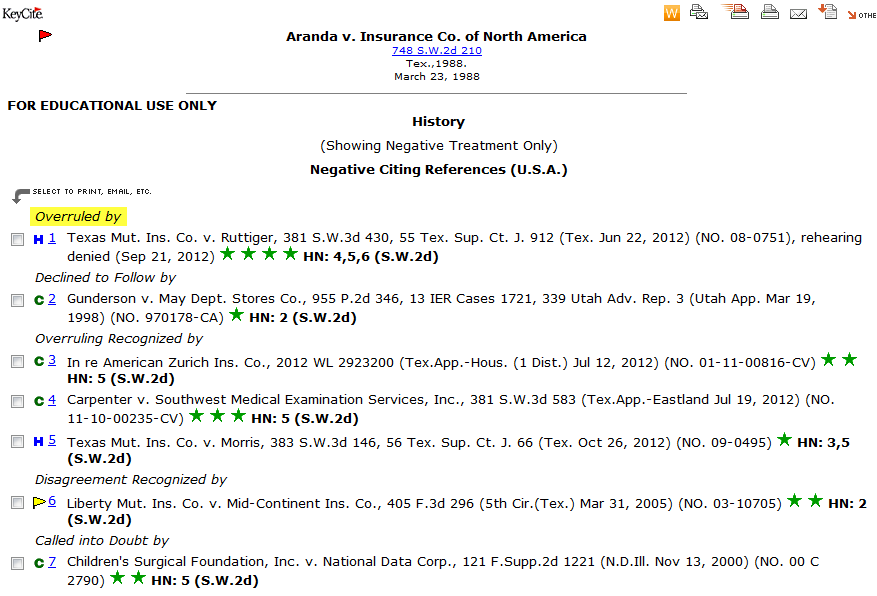 Citator Accuracy Issues?
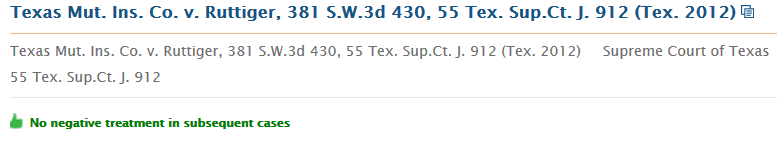 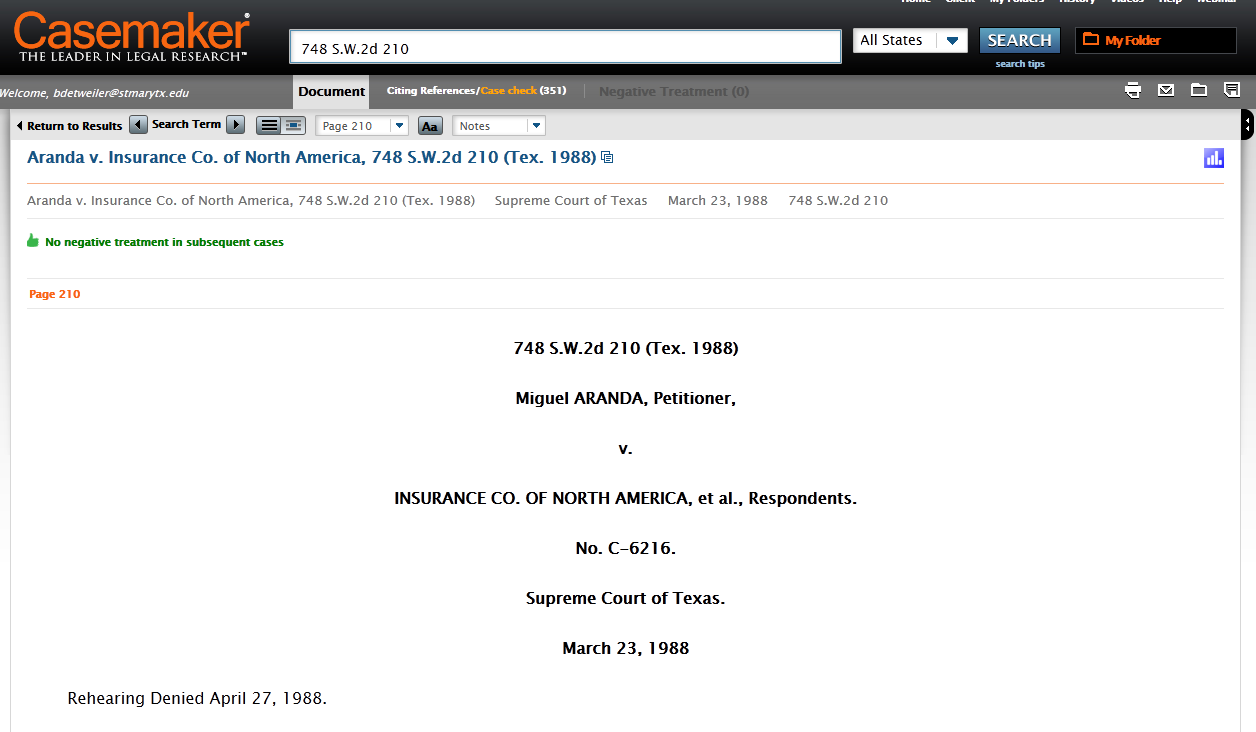 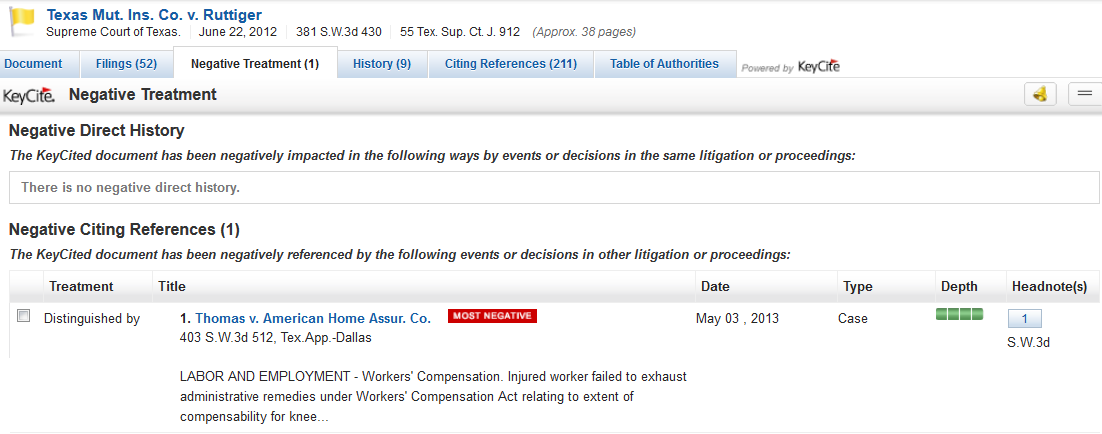 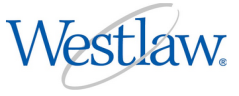 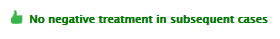 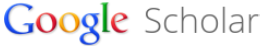 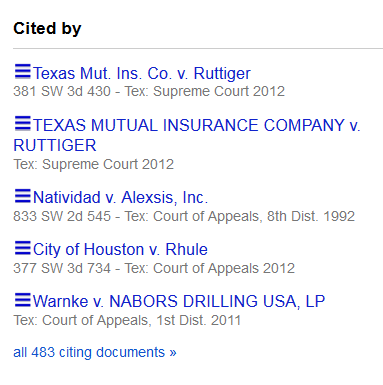 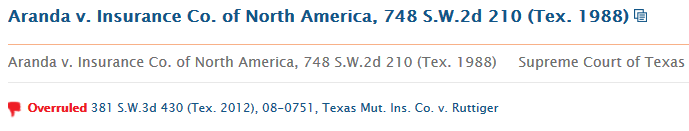 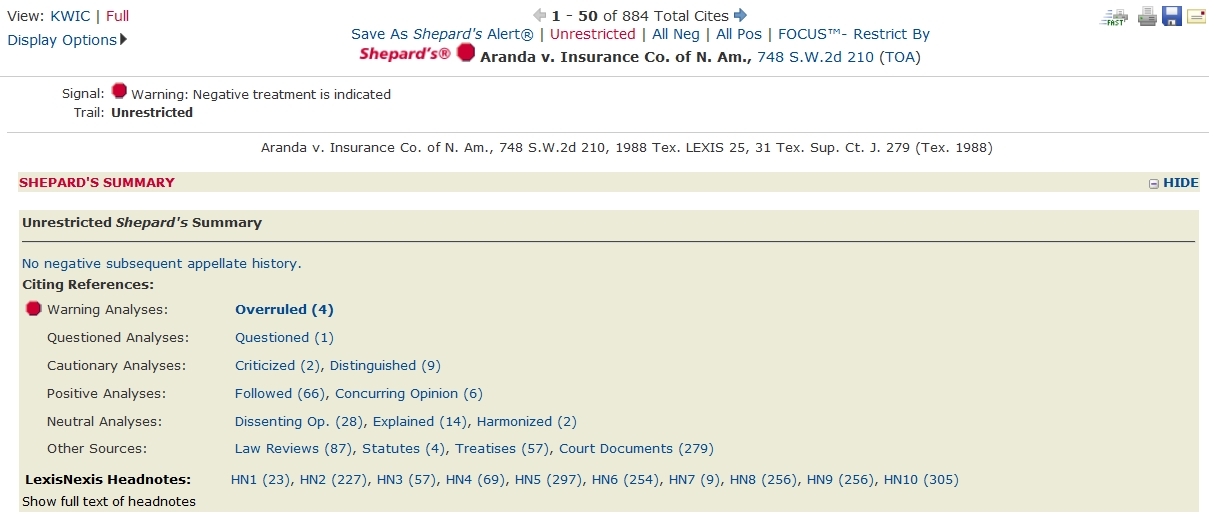 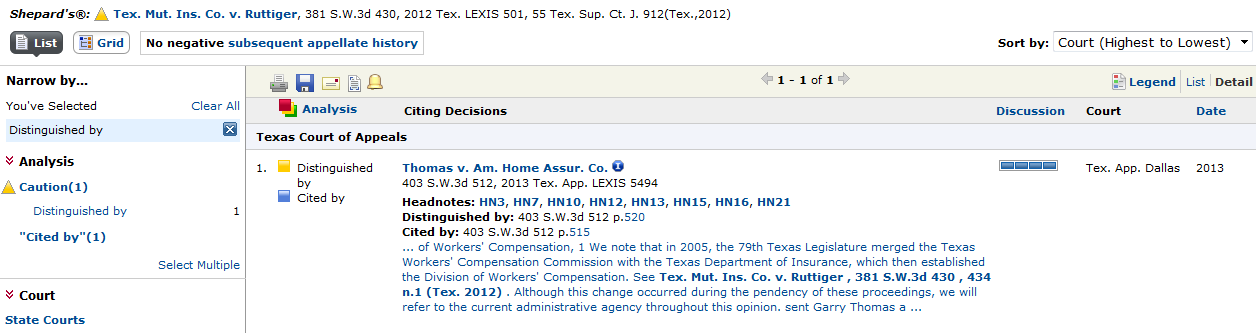 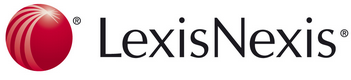 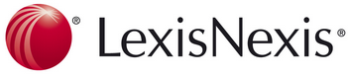 FastCase
New addition to the Texas Bar member benefits.  All of you have it, if you are barred in Texas.
Your Texas Bar membership includes Texas and Federal Resources.
[Speaker Notes: And, just to add, FastCase has the same citator issues as CaseMaker.  Pretty much, for a reliable citator, you need Lexis or Westlaw (or you can visit the law library to use Lexis Academic).]
FastCase
Visualization tools
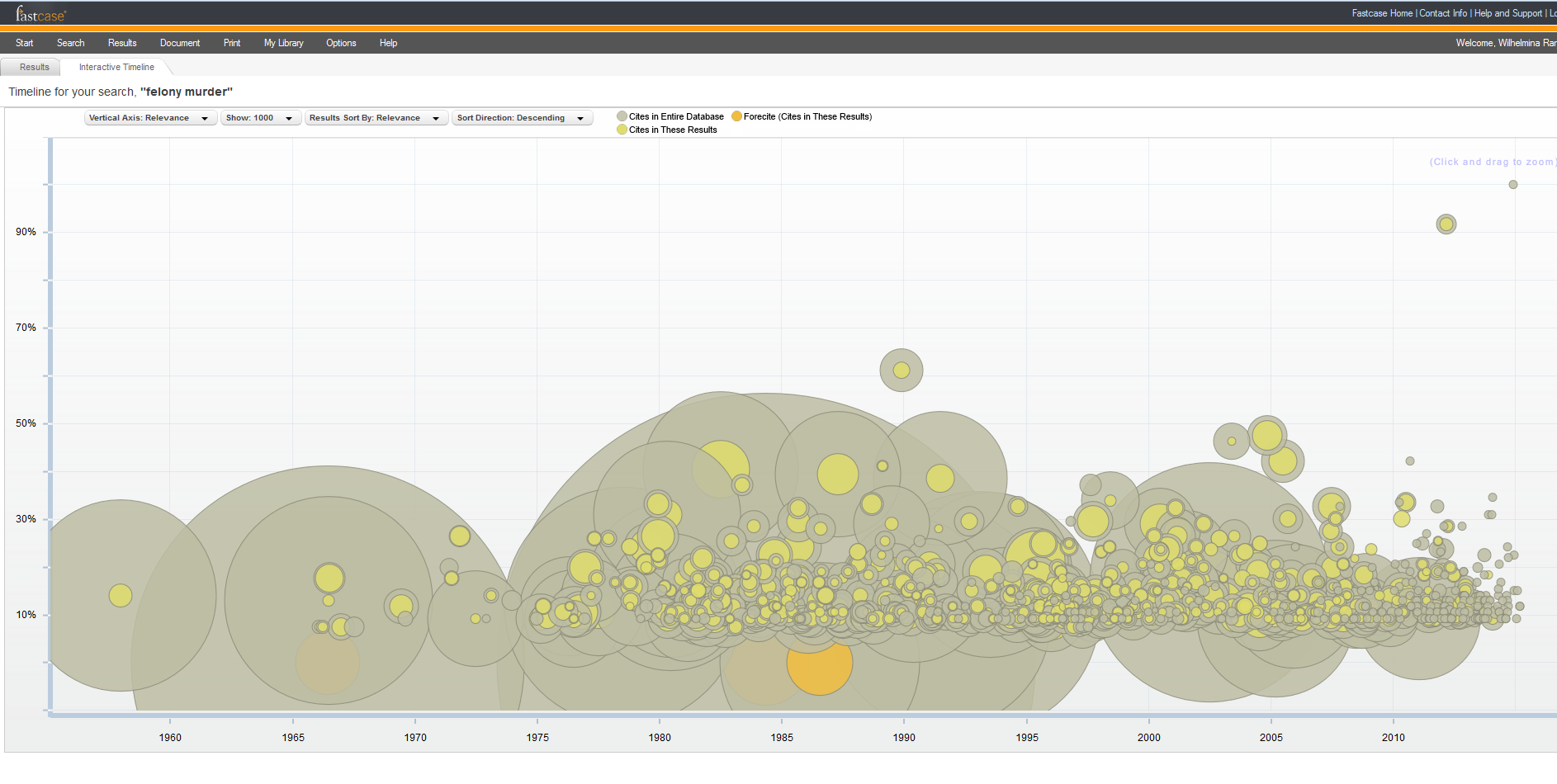 Google Scholar
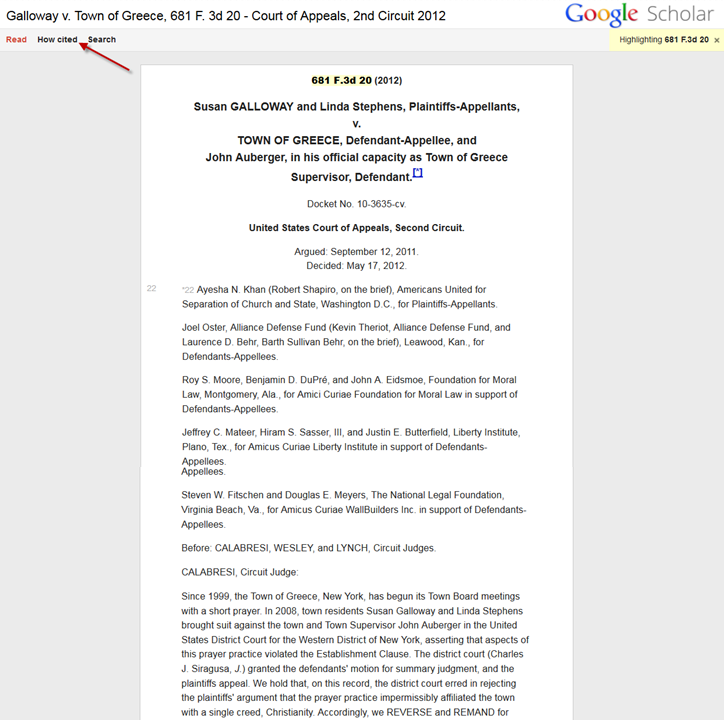 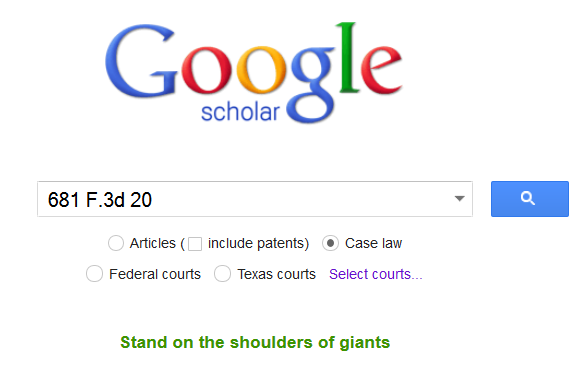 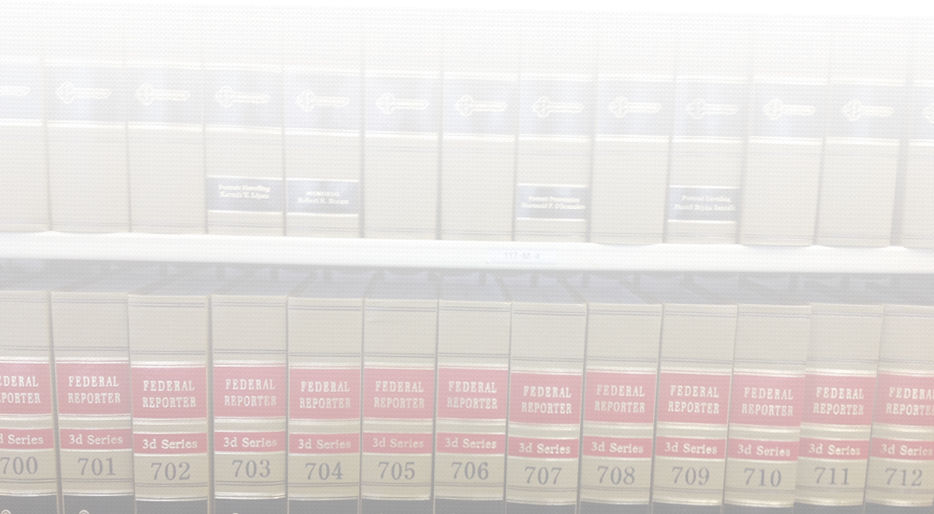 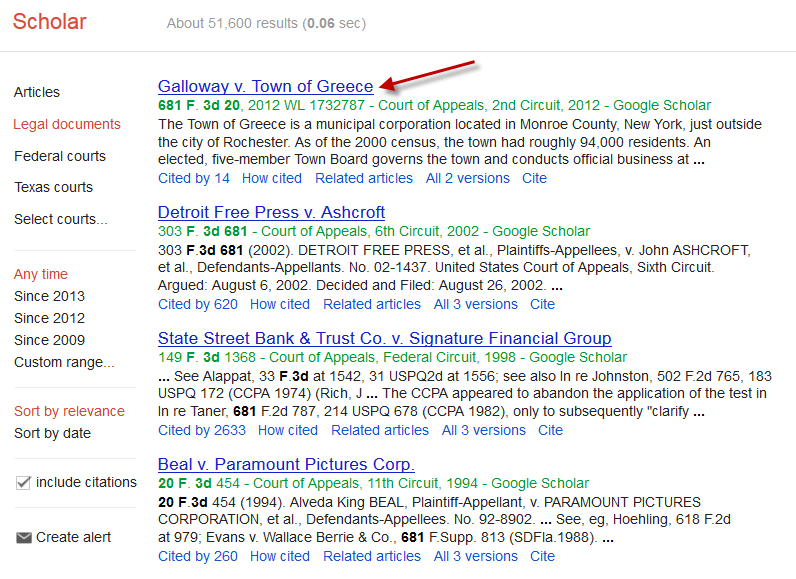 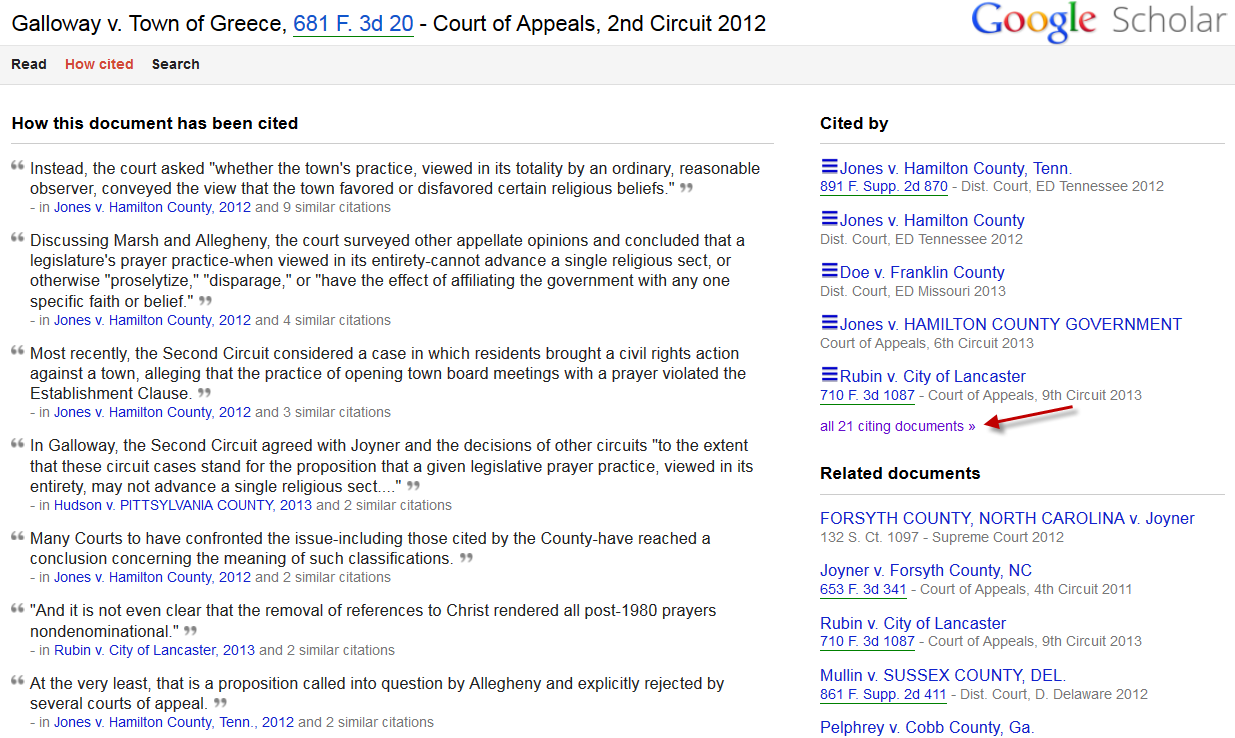 ...is Galloway still “good law”?
Google Scholar’s Citator
Comparing “How cited” to KeyCite on WestlawNext
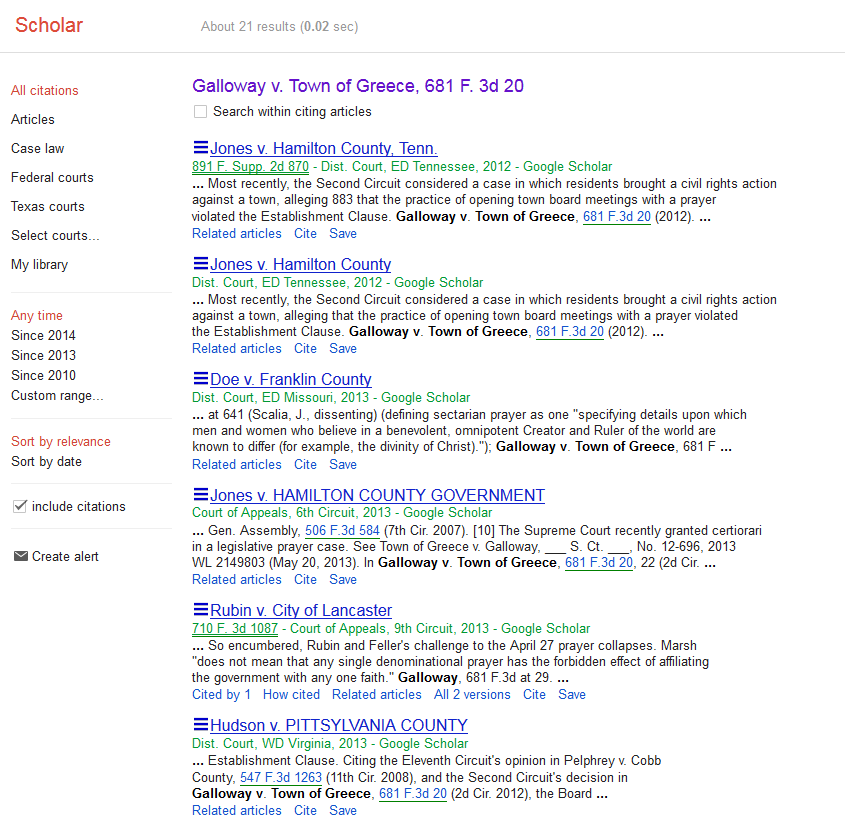 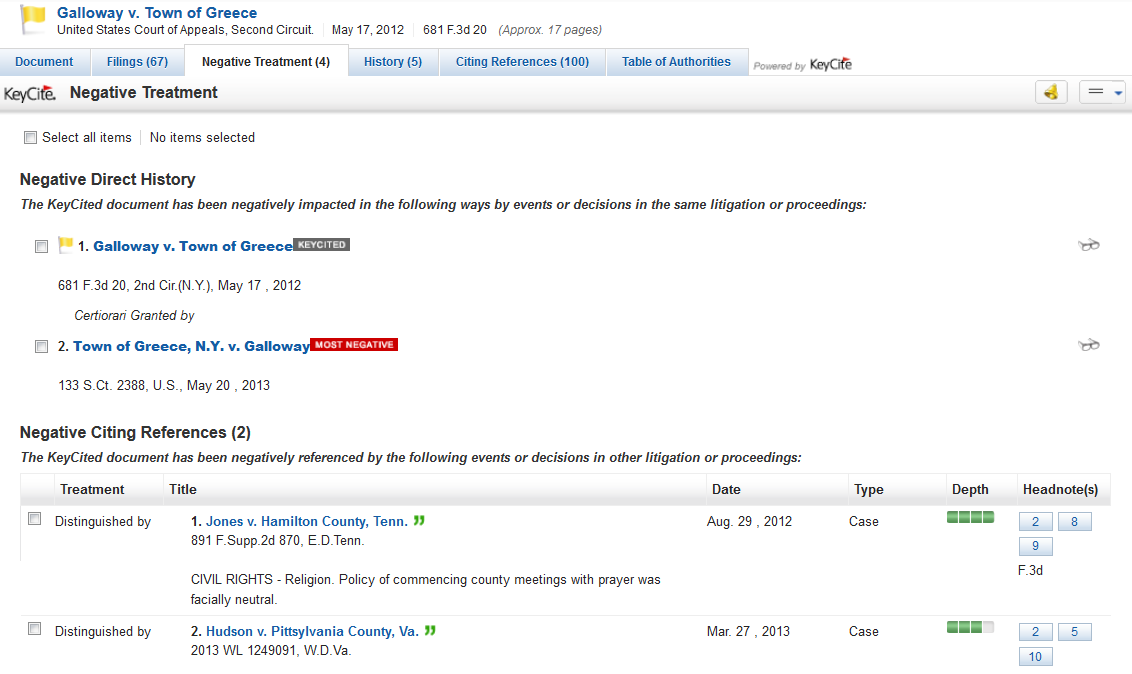 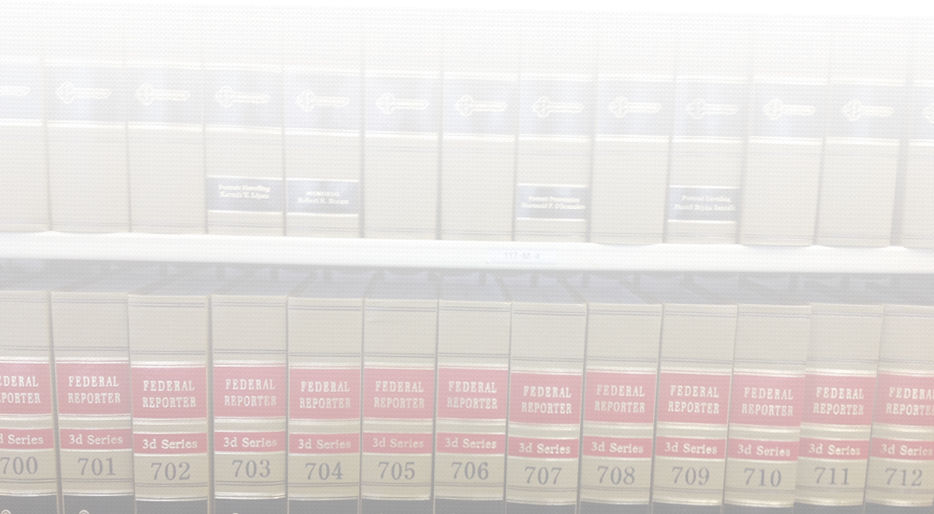 ?
!!!
“Negative Treatment” References:
Ranked by type of treatment
Red/yellow flags & Treatment
Headnote references indicate areas discussed
Supreme Court granted Cert.
“Cited by” References:
Ranked by relevance
No indication of positive/negative treatment
Both negative cases listed…
Recommended Books
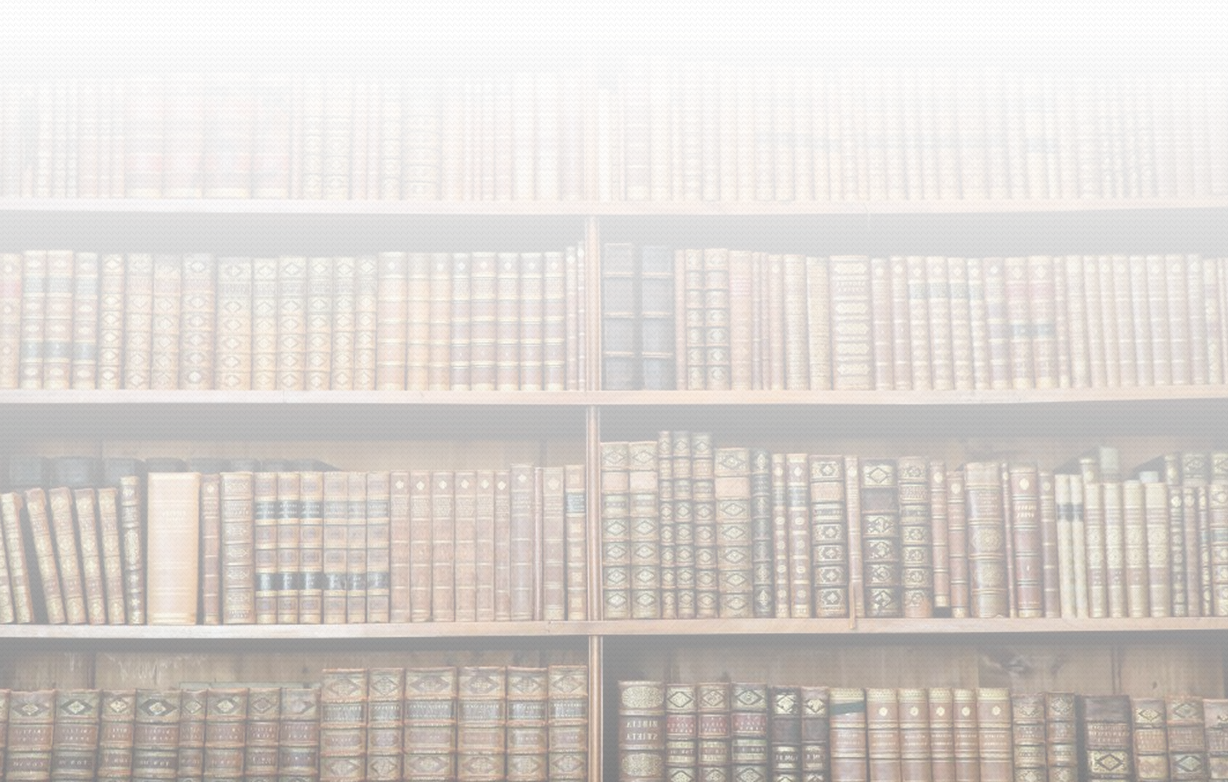 Texas Legal Research (2012)
List Price: $26.00 
Amazon: $24.70
The Greenbook
List Price: $11.00


The Bluebook
List Price: $34.00


Legal Research in a Nutshell
List Price: $41.00
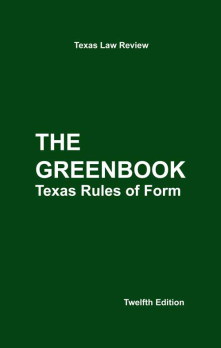 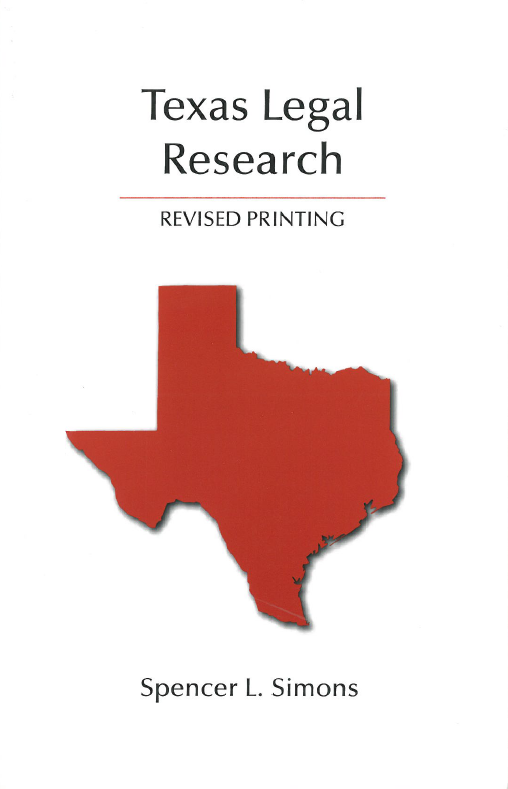 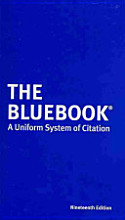 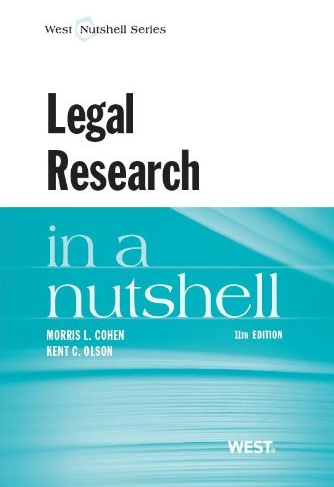 Recommended Books
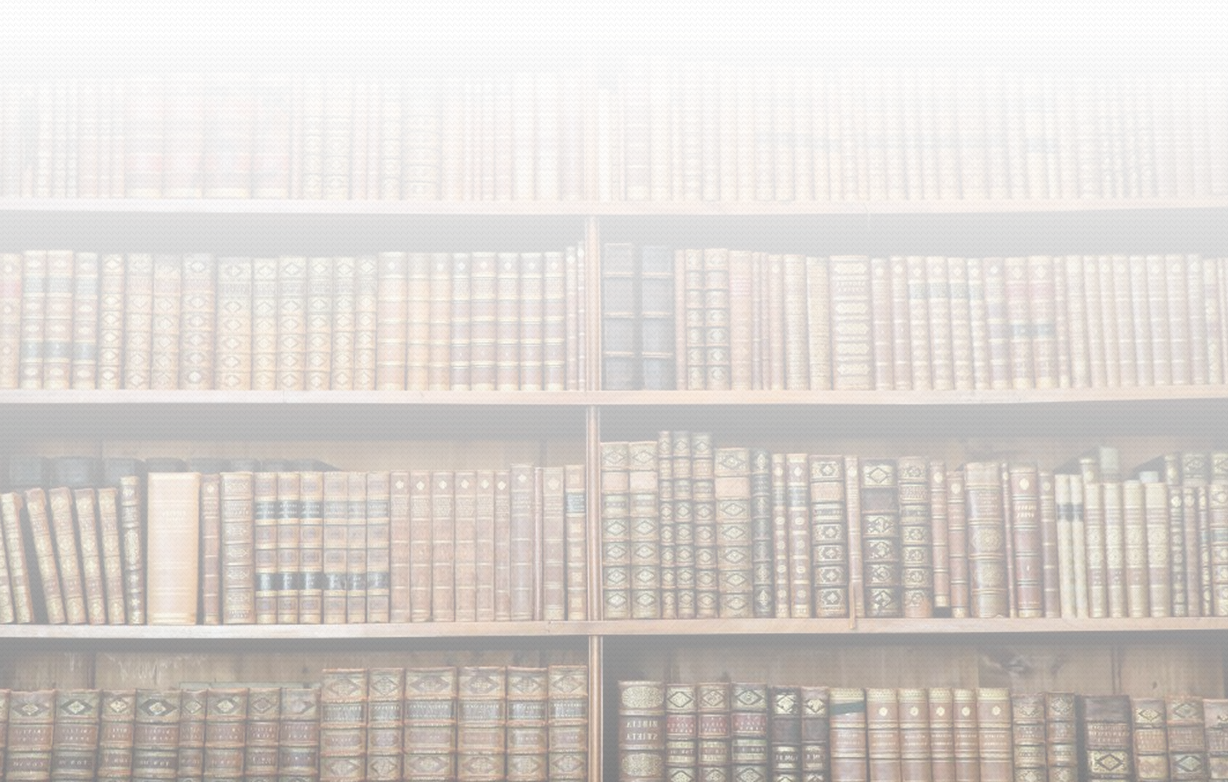 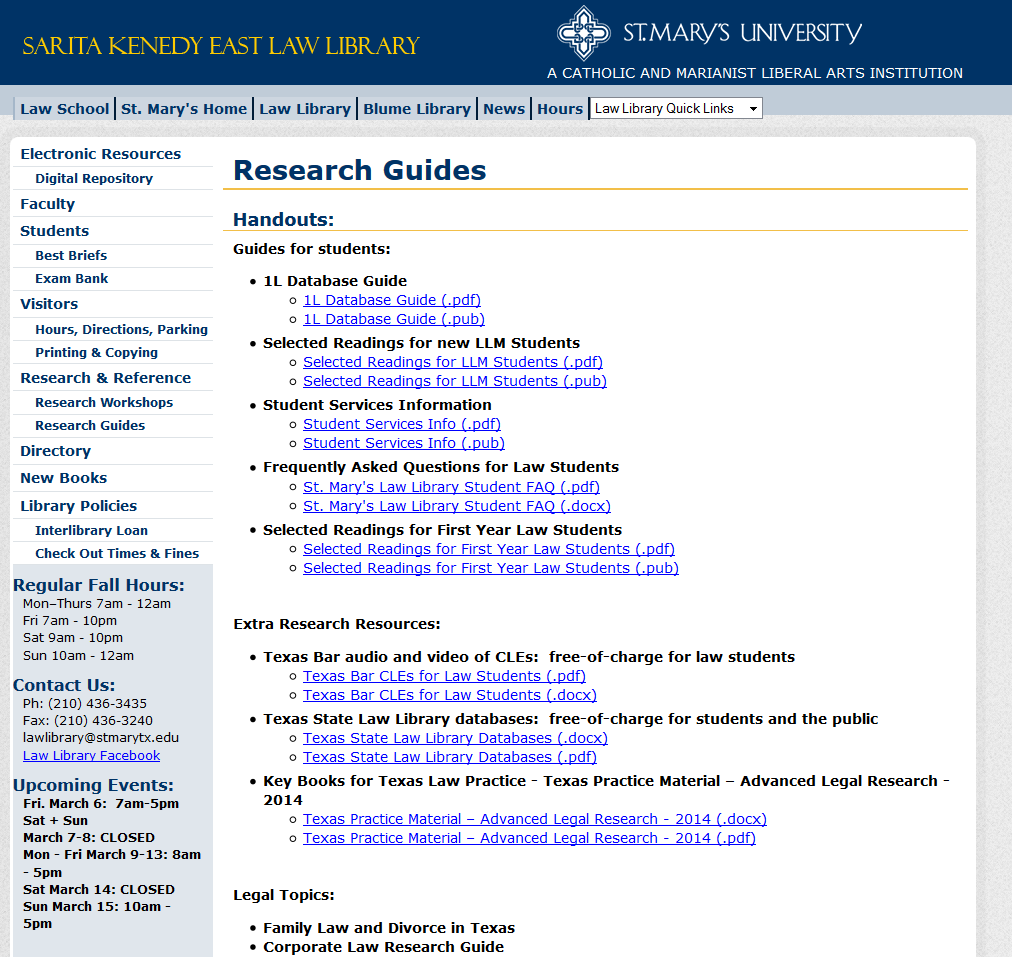 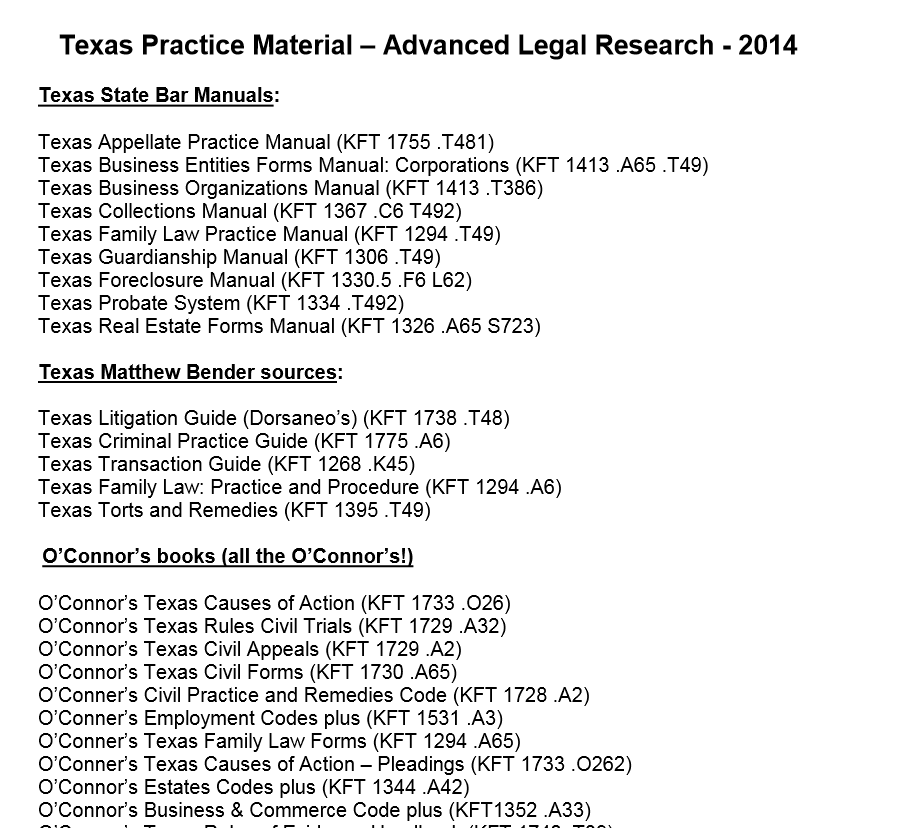 Law Libraries
Sarita Kenedy East Law Library
Bexar County Law Library
Come back and see us!
Homepage
Online Catalog
Homepage
Print Catalog
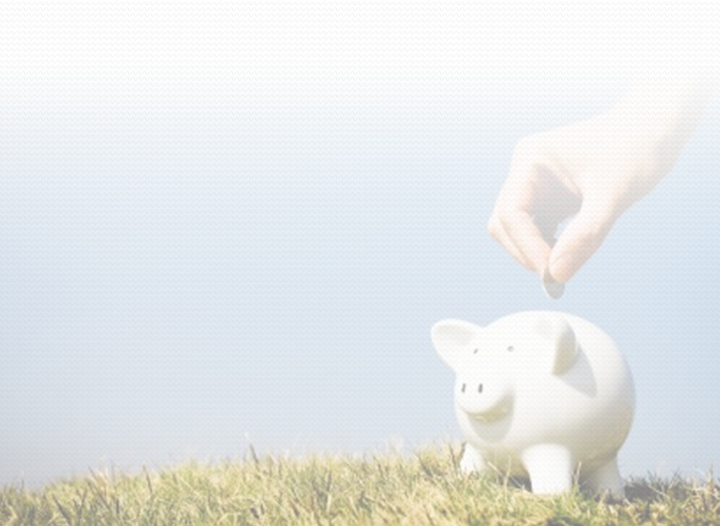 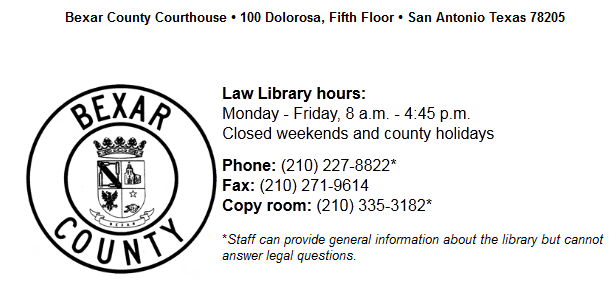 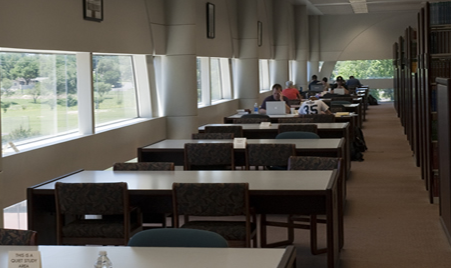 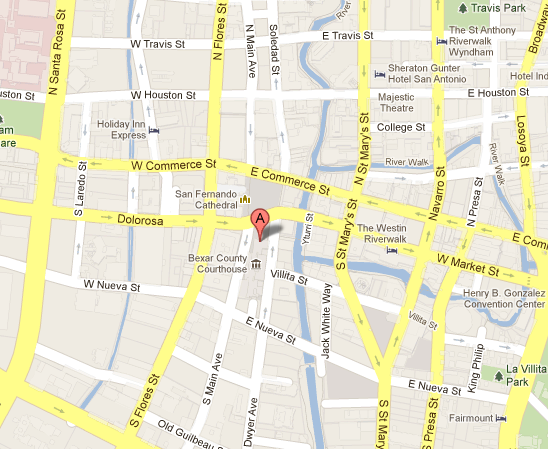 Westlaw for the price of parking:Bexar County Courthouse has a Westlaw Terminal!
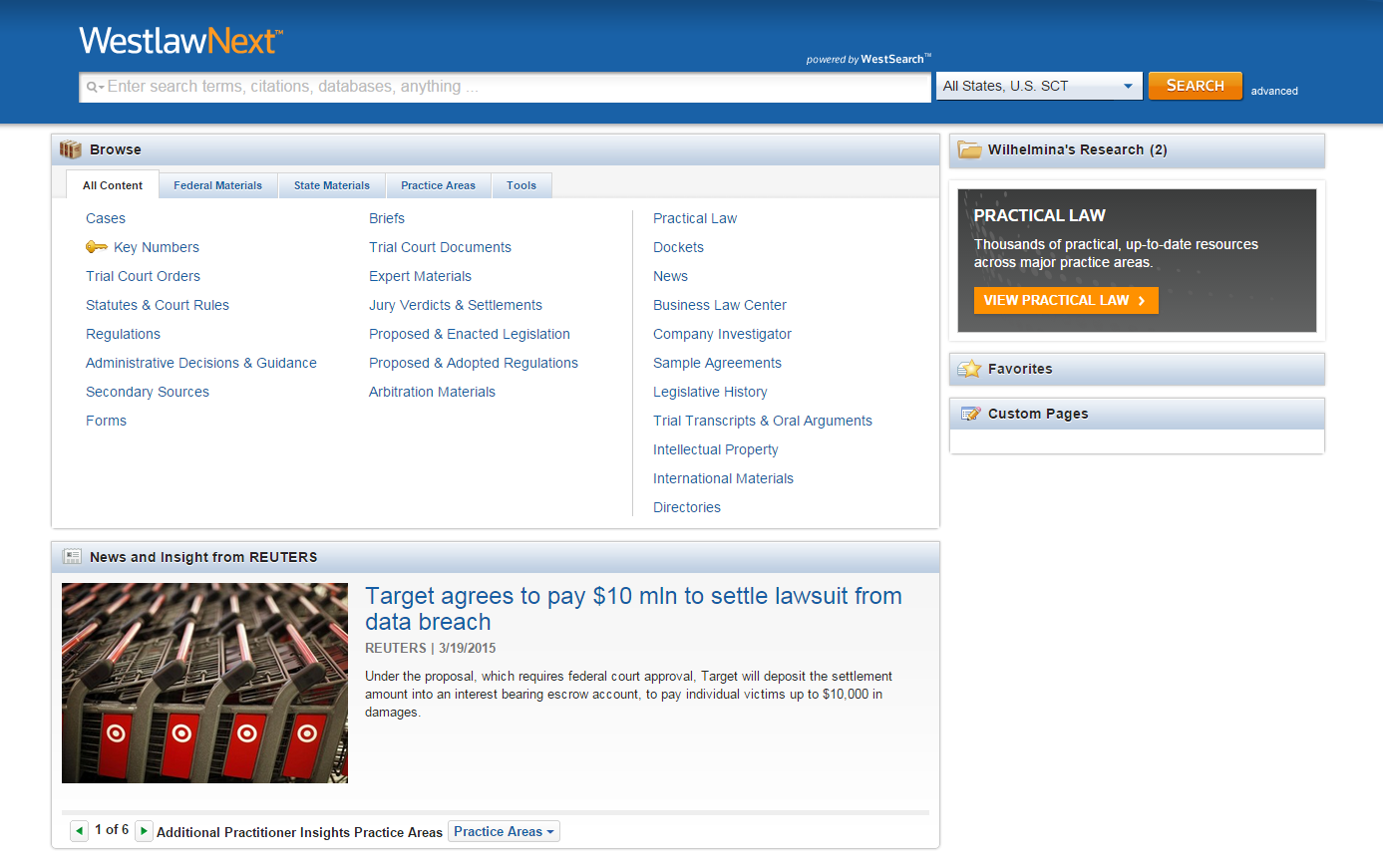 Sheppardize for free:
LexisNexis Academic
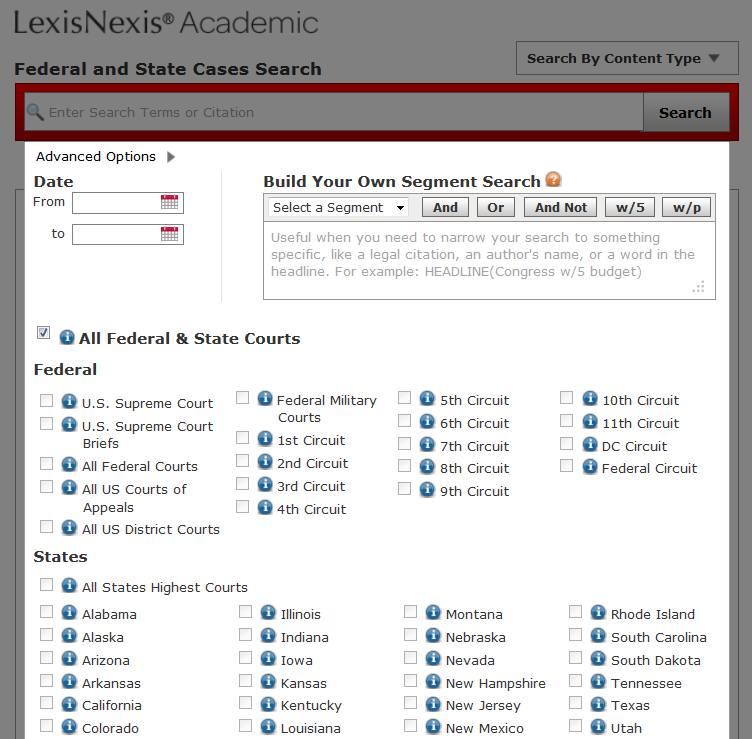 St. Mary’s Libraries (on campus only)
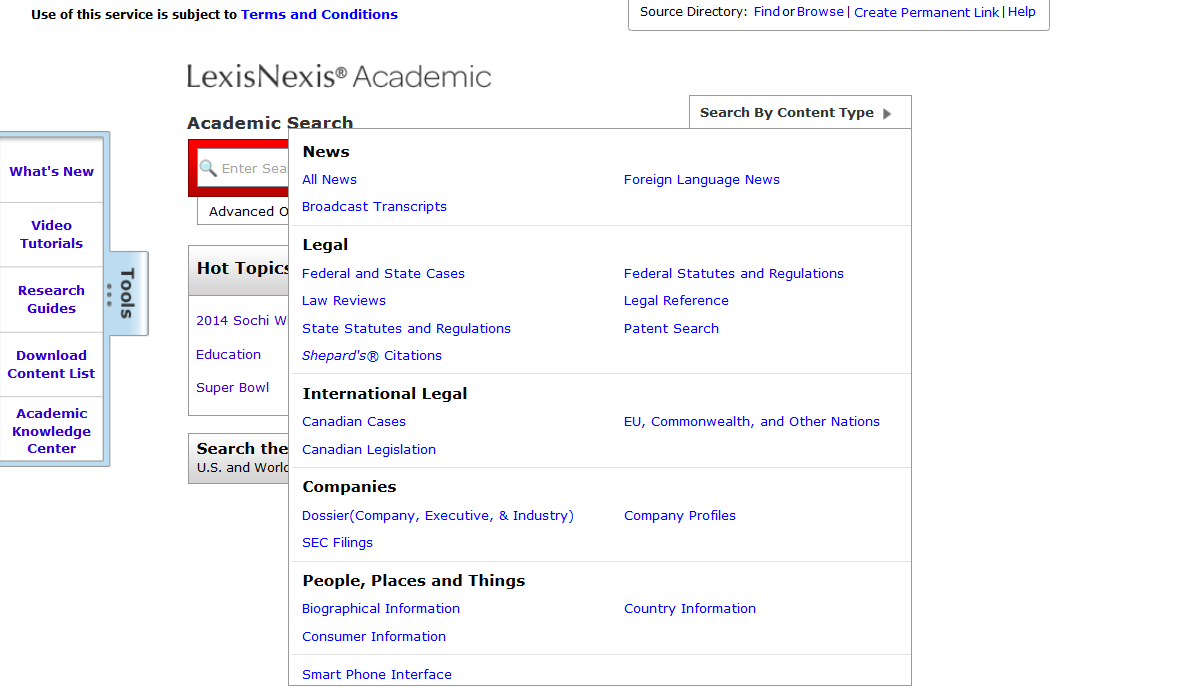 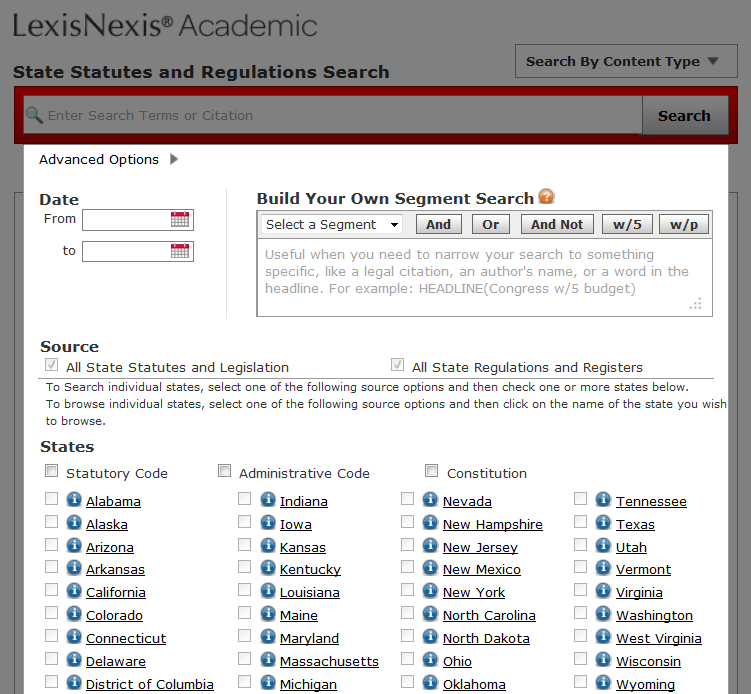 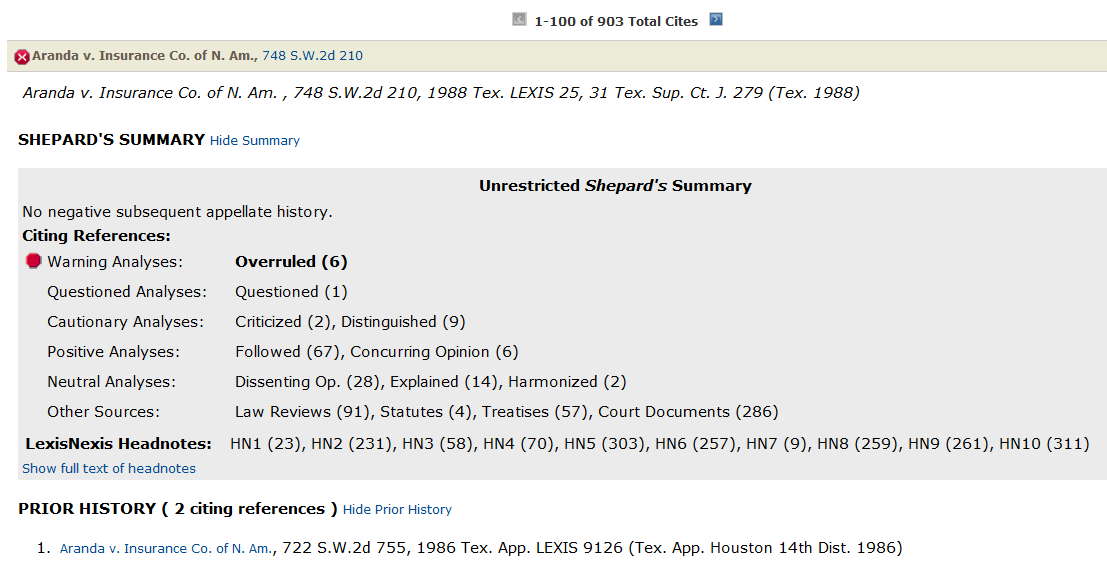 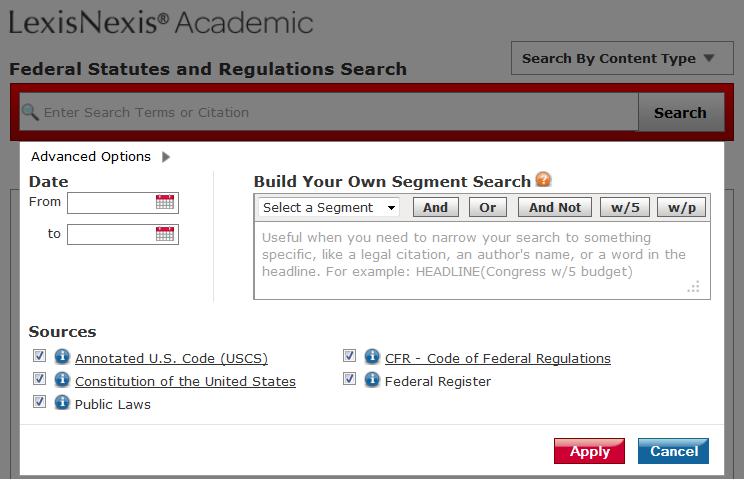 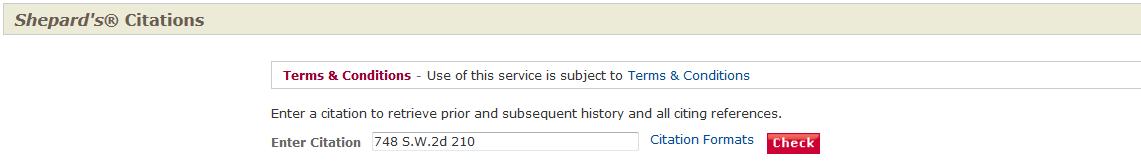 [Speaker Notes: You can also Sheppardize at UTSA libraries.]
Cost-Effective Legal Research: 
Resources and Strategies
March 20, 2015 











Mike Martinez, Jr.
Wilhelmina Randtke
Sarita Kenedy East Law Library 
St. Mary’s University School of Law
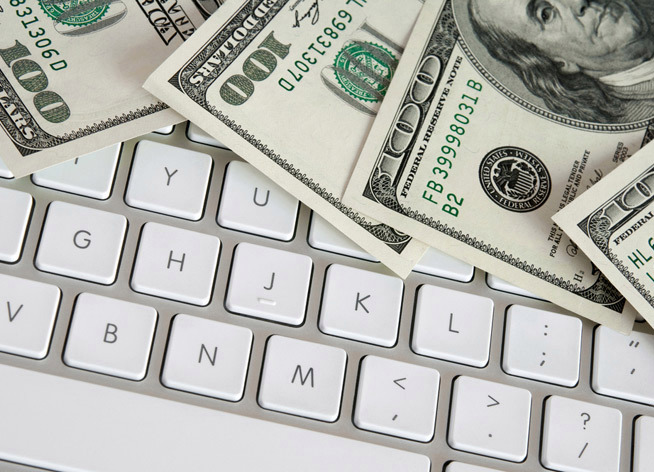 [Speaker Notes: Hello, I’m Wilhelmina Randtke and I’m Electronic Resources Librarian at St. Mary’s.  Slides from this should be posted to the CLE website after the CLE ends today.]